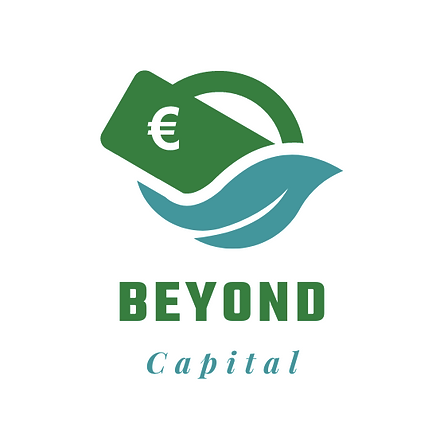 Modul 3Finanzierung des Sozialunternehmens
MSE INSTITUT & ECSF
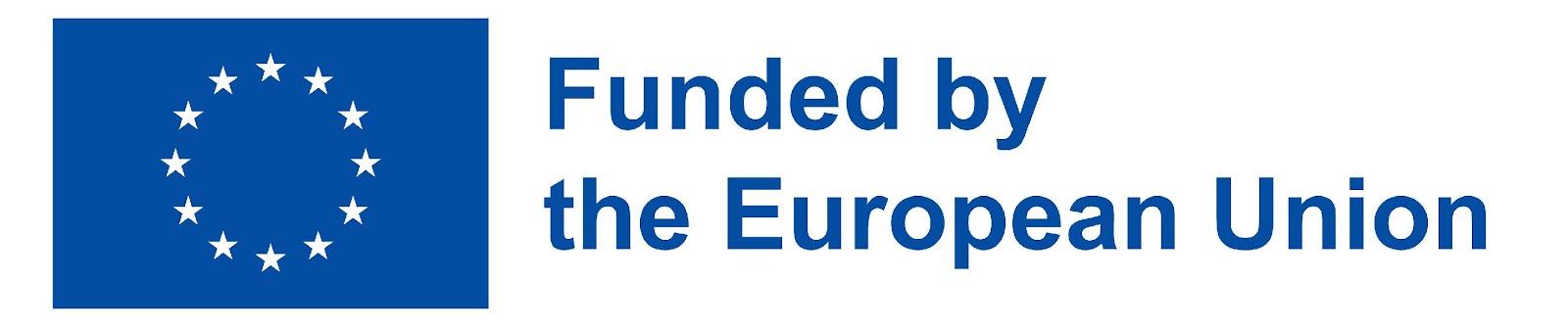 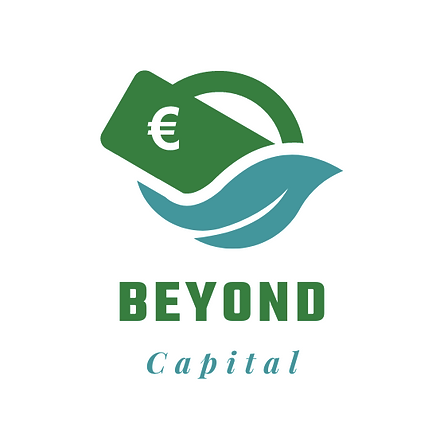 Plan des Moduls
Überblick über die Cashflow-Zyklen
Überblick über den Finanzbedarf
Grundlegende Instrumente zur Unterstützung der Finanzbedarfsermittlung 
Quellen der Finanzierung
Finanzierungsstrategie und ihre Auswirkungen auf Ihr Unternehmen
Arbeitseinheiten
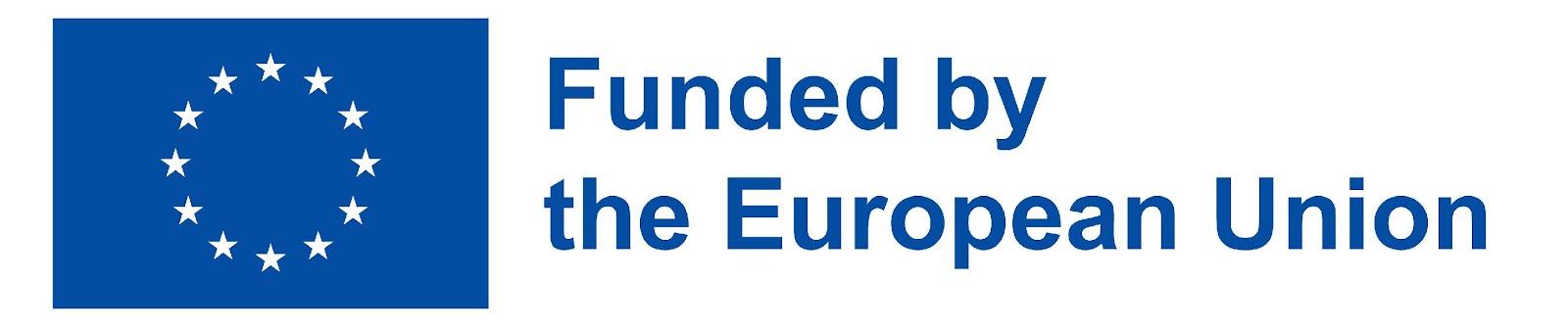 ‹#›
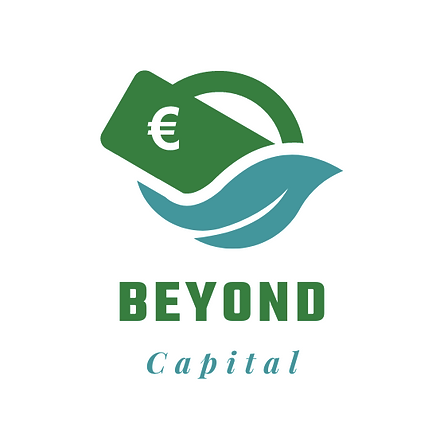 Methodik und Lernergebnisse - EQF
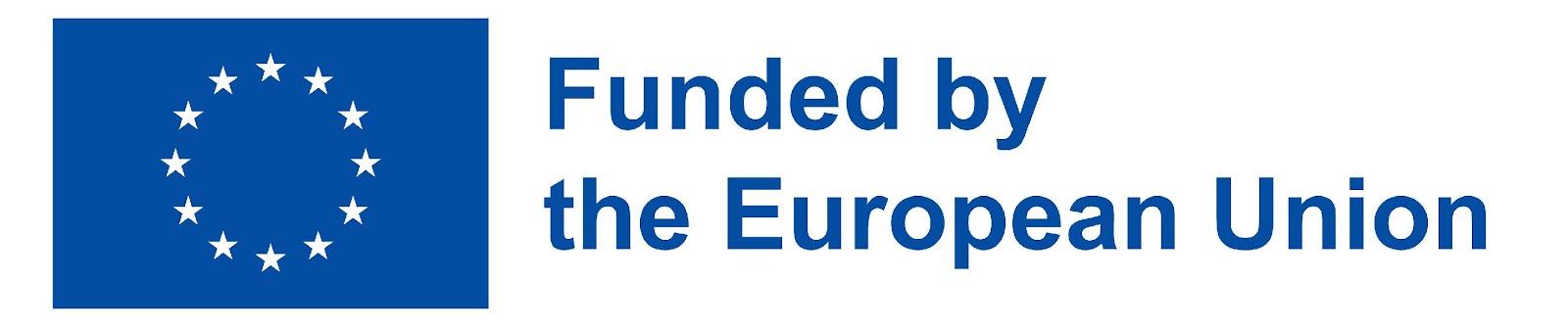 ‹#›
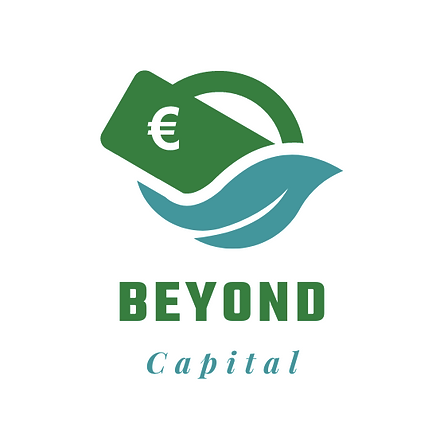 Methodik - EQF
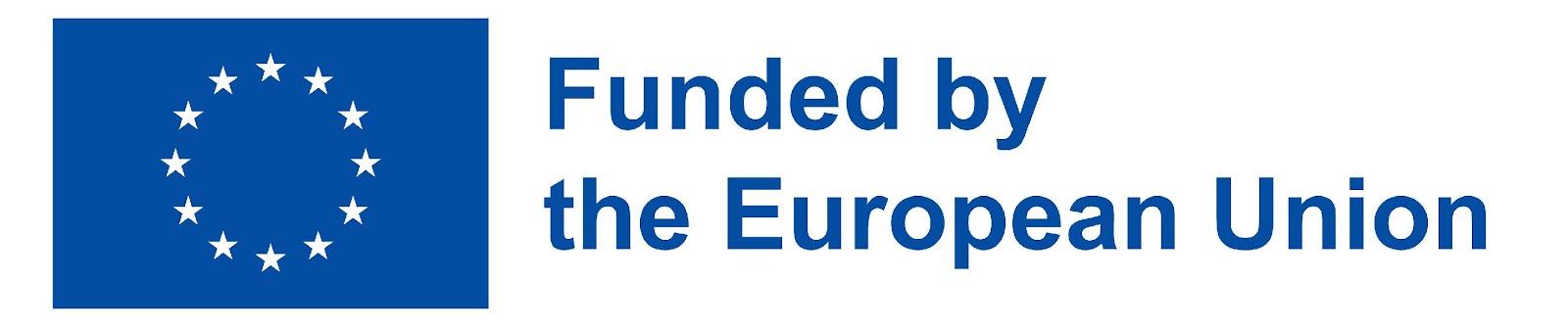 ‹#›
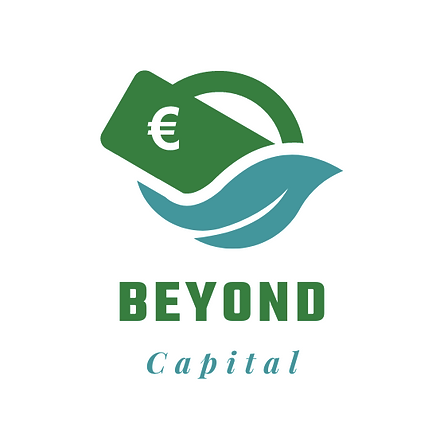 Detaillierter Index
Überblick über die Cashflow-Zyklen
Betrieb 
Investieren

Überblick über den Finanzbedarf
Kurzfristiger Finanzierungsbedarf 
Langfristiger Bedarf

Grundlegende Instrumente zur Unterstützung der Finanzbedarfsermittlung
Wie die drei Finanzausweise interagieren und zusammenwirken
Die Bedeutung von Cashflow-Prognosen und -Projektionen für die Bewertung von Vorgängen, Investitionen und erforderlichen Ressourcen, Zeitrahmen
‹#›
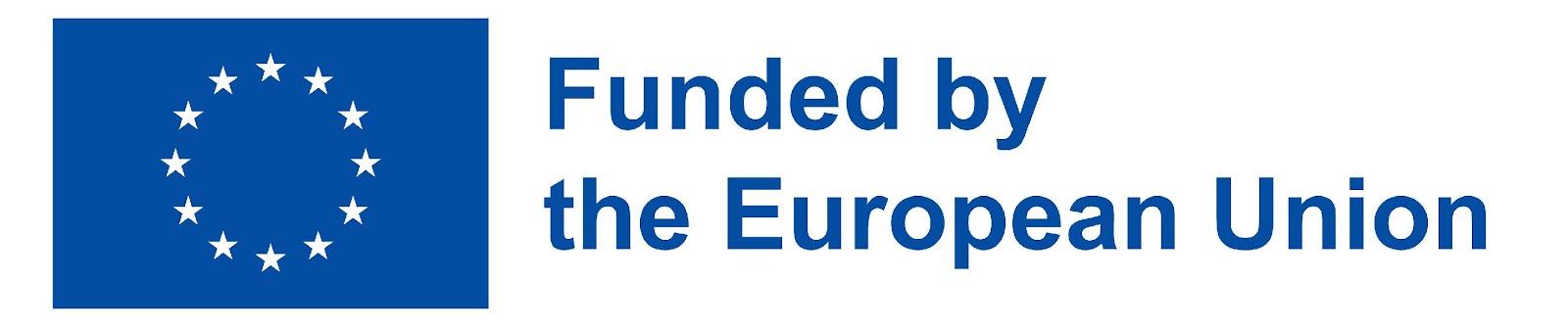 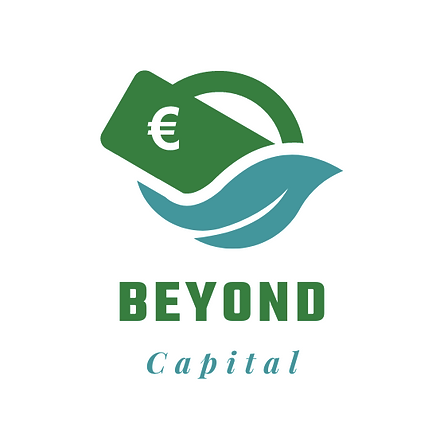 Detaillierter Index
Quellen der Finanzierung
Interne Quellen
Externe Quellen

Finanzierungsstrategie und ihre Auswirkungen auf Ihr Unternehmen
Schlechte Finanzplanung und -voranschläge, Kurzfristigkeit (Quantität)
Wie wichtig es ist, den perfekten Partner zu finden (Ressourcen, Finanzpartner)
‹#›
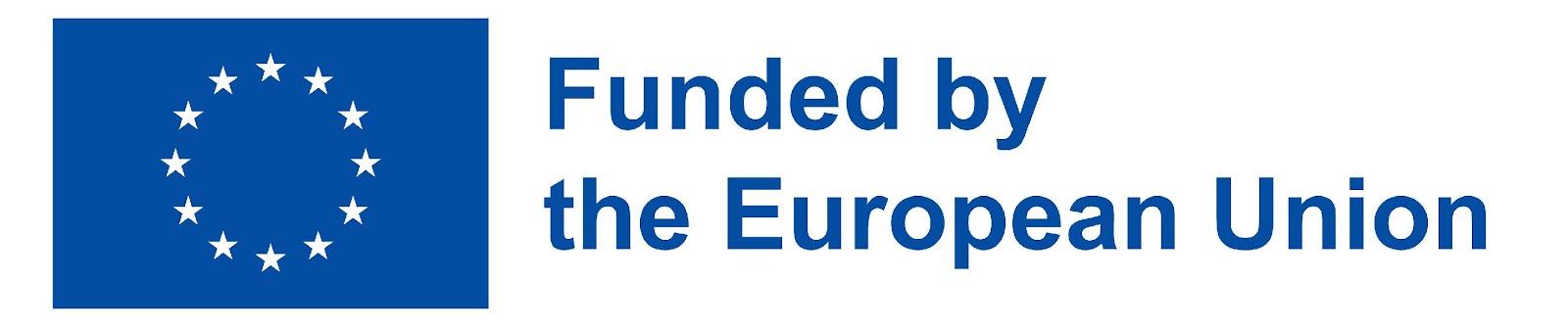 Überblick über die Cashflow-Zyklen
Wo alles beginnt...
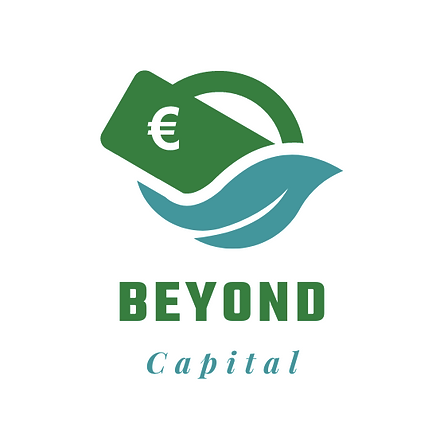 Cashflow-Zyklen als Ausgangspunkt für die Finanzierung des Sozialunternehmens
Was muss ich finanzieren, damit mein Unternehmen reibungslos läuft und wächst? 

Wie viel brauche ich? 

Welche Arten von Finanzinstrumenten sind am besten geeignet?
zu seinem Geschäfts- und Wirkungsmodell
zu seinem Entwicklungsstand
an die Bedürfnisse des Unternehmens anpassen? 

...alles beginnt mit einem guten Verständnis dafür, wie Geld in und aus dem Unternehmen fließt, auch bekannt als Cashflow-Zyklus.
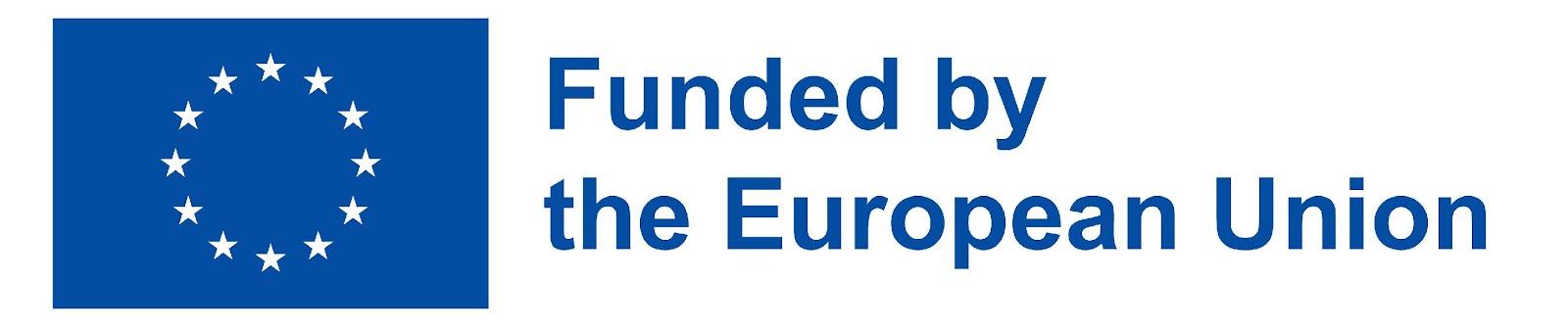 ‹#›
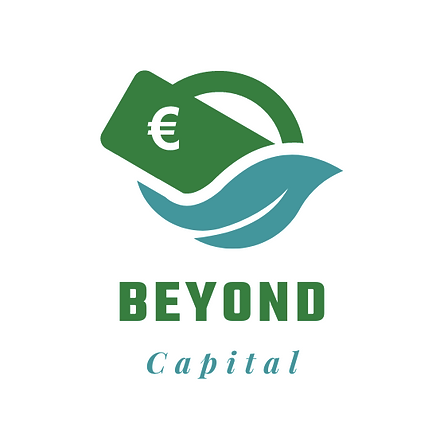 Kunden
Mitglied/
Aktionär
Mitarbeiter
Bank
Anbieter
Wohlfahrt 
Organisationen
Staat
Lokaler Staat
Finanzströme
Wie sich die Stakeholder eines Sozialunternehmens (auch) in Finanzströmen niederschlagen
Benutzer/
Begünstigte
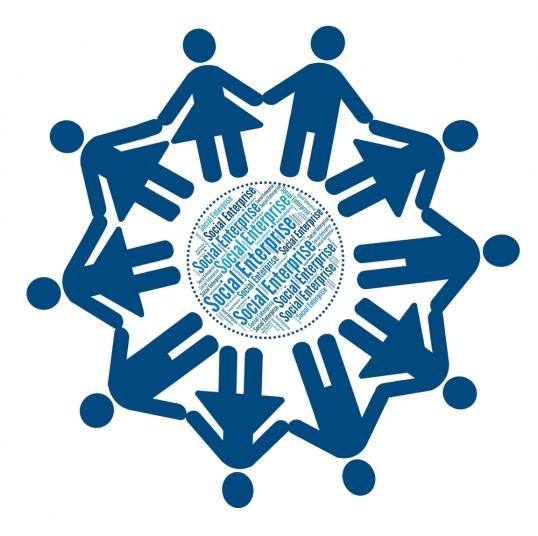 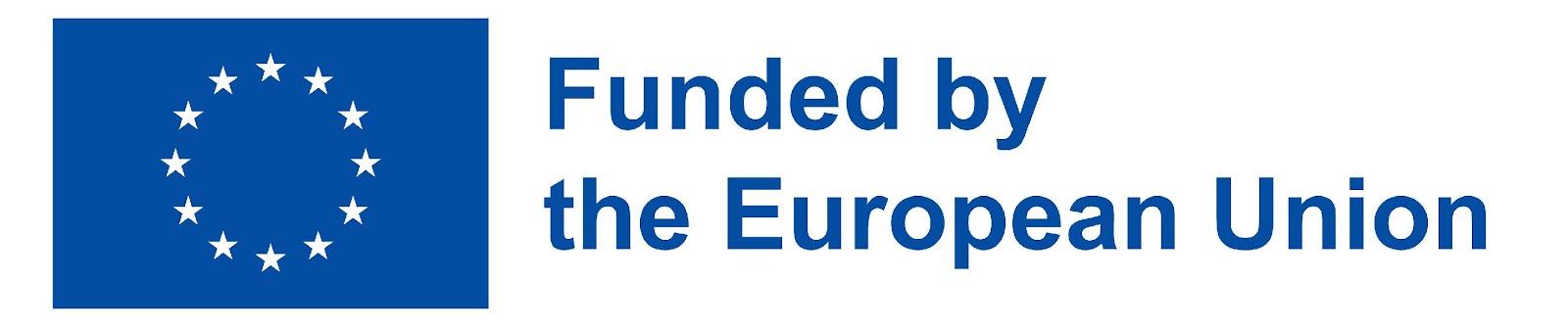 ‹#›
Logo Sozialunternehmen : Shutterstock, urheberrechtsfrei
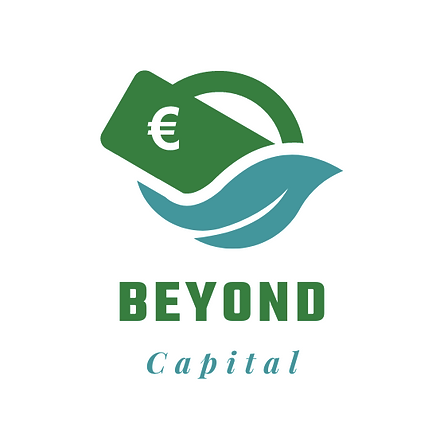 Kaufen
Inventar
Inventar Fertigerzeugnisse
Vertrieb
Produktion
Marketing
Beschaffung
Verbindlichkeiten aus Lieferungen und Leistungen
Debitoren
Der operative Cashflow-Zyklus
Diskrepanz zwischen 
-> Tätigkeit des Unternehmens und 
-> nachträgliche Einzahlungen/Auszahlungen
Auszahlung
Produktion
Kassenbestand
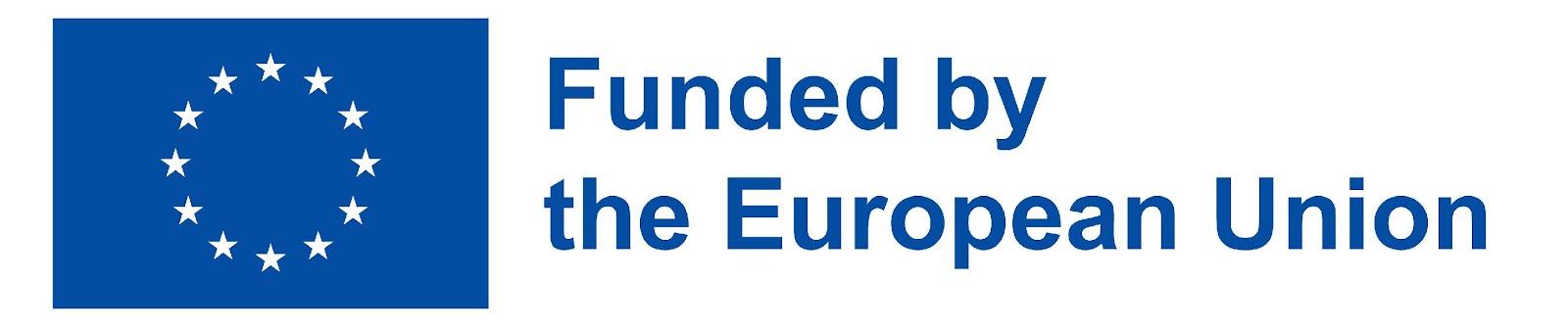 ‹#›
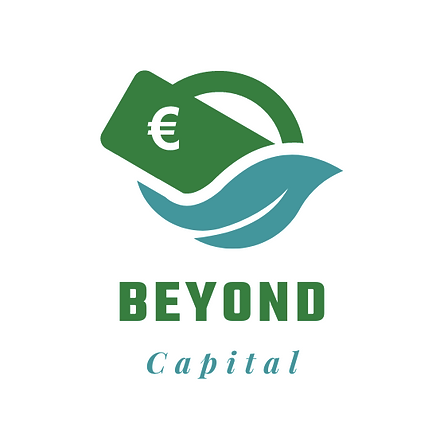 Der Cashflow-Zyklus für Investitionen
Cashflow aus Investitionstätigkeit vs. Cashflow aus Betriebstätigkeit
mit dem Betriebszyklus verbunden
Tagesgeschäft

Die Relevanz einer Investition wird in der Regel über mehrere Betriebszyklen hinweg gemessen
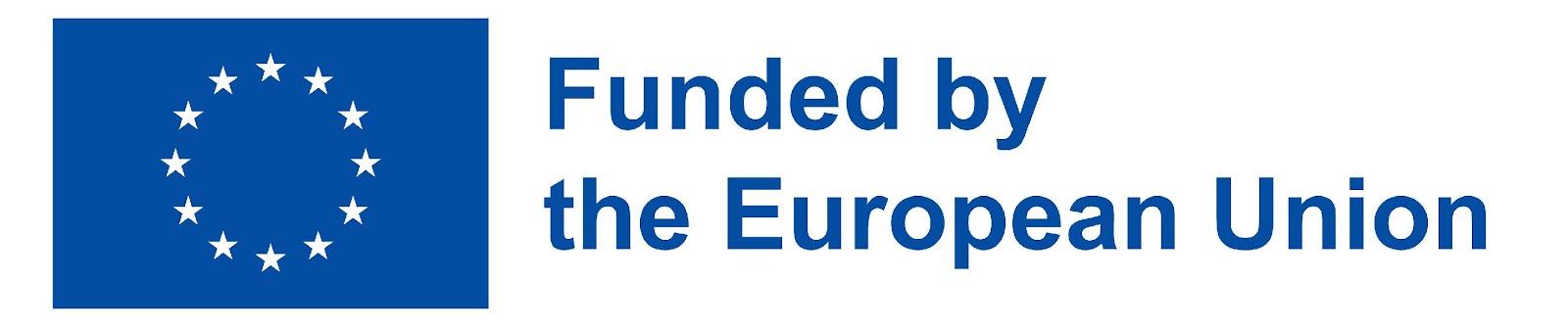 ‹#›
Überblick über den Finanzbedarf
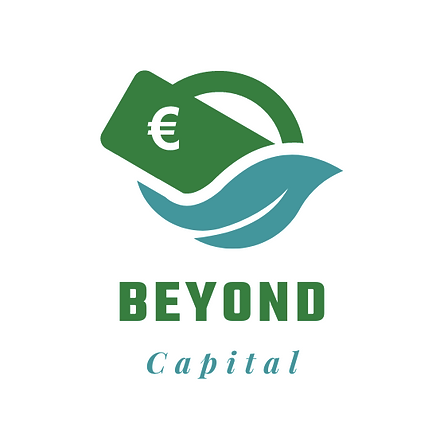 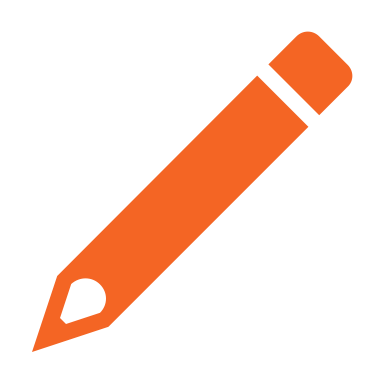 Eine kleine Übung zum Aufwärmen
Ein wenig Übung
Jedem Bedarf sollte ein geeignetes Finanzierungsinstrument gegenüberstehen:
Mittel- bis langfristiges Darlehen (>1 Jahr)
1- Kauf eines Autos

2- Gehalt für einen neuen Mitarbeiter

3- Vorschuss auf einen gewährten, aber noch nicht abgerechneten Zuschuss

4- Wiederkehrende Kassenfehlbeträge aufgrund der täglichen Tätigkeit (operative WCR)

5- Verlust im vorangegangenen GJ oder zu Beginn/vorhergesehene Verluste aufgrund der Ausweitung der Geschäftstätigkeit

6- Miete
Überziehungskredit oder andere kurzfristige Kredite (<1 Jahr)
Eigenkapital
Außergewöhnliche Ausgleichssubvention
Betriebskostenzuschuss/Subvention
Leasing
Umsatz
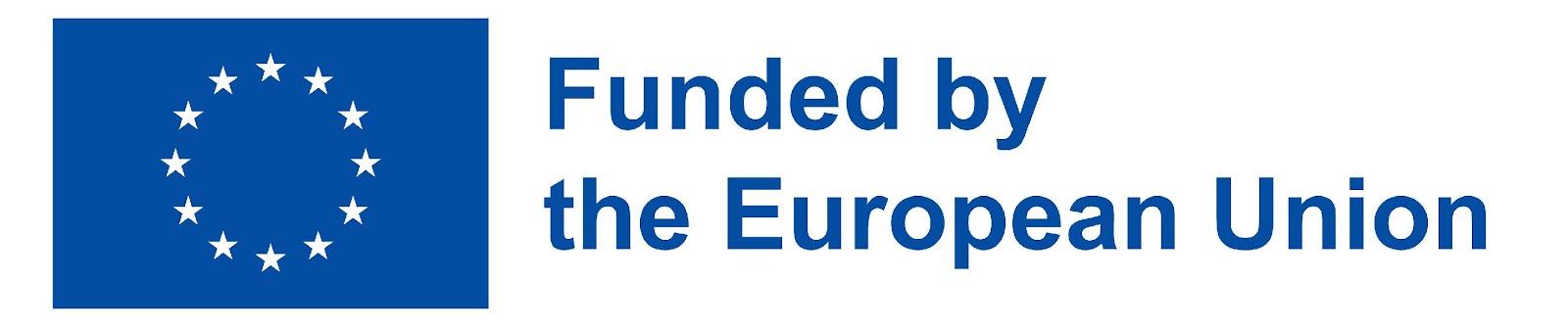 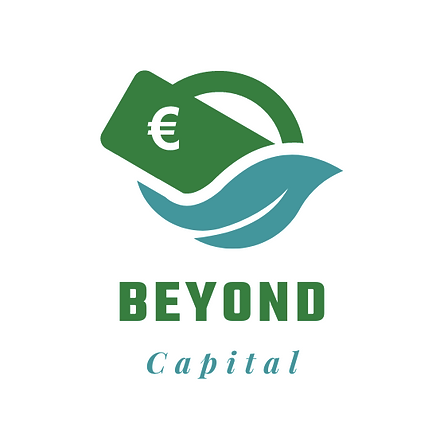 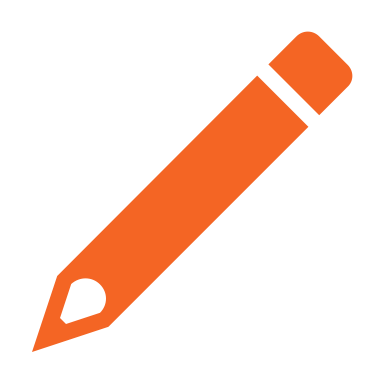 Eine kleine Übung zum Aufwärmen
Ein wenig Übung
Jedem Bedarf sollte ein geeignetes Finanzierungsinstrument gegenüberstehen:
1- Kauf eines Autos

2- Gehalt für einen neuen Mitarbeiter

3- Vorschuss auf einen gewährten, aber noch nicht abgerechneten Zuschuss

4- Wiederkehrende Kassenfehlbeträge aufgrund der täglichen Tätigkeit (operative WCR)

5- Verlust im vorangegangenen GJ oder zu Beginn/vorhergesehene Verluste aufgrund der Ausweitung der Geschäftstätigkeit

6- Miete
Mittel- bis langfristiges Darlehen (>1 Jahr)
Überziehungskredit oder andere kurzfristige Kredite (<1 Jahr)
Eigenkapital
Außergewöhnliche Ausgleichssubvention
Betriebskostenzuschuss/Subvention
Leasing
Umsatz
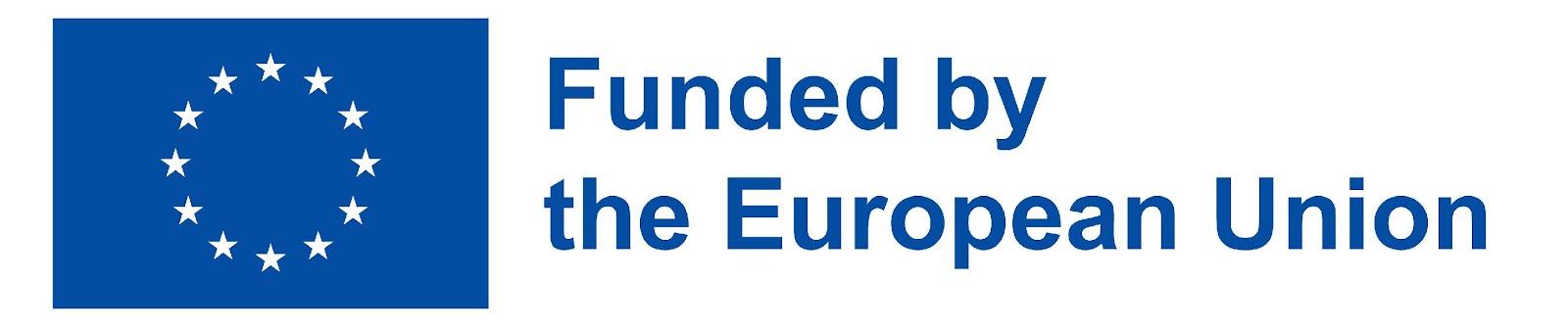 Überblick über den Finanzbedarf
Kurzfristiger Finanzierungsbedarf
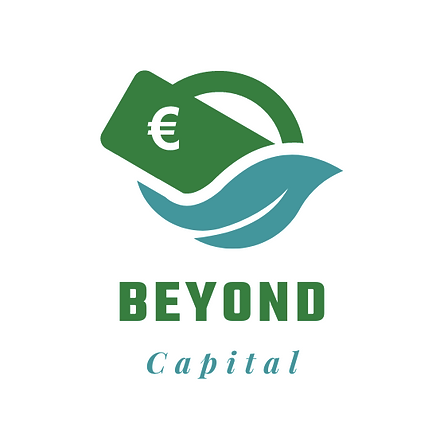 Inventar
Kaufen
Inventar Fertigerzeugnisse
Vertrieb
Beschaffung
Produktion
Marketing
Verbindlichkeiten aus Lieferungen und Leistungen
Debitoren
Erinnern Sie sich an das Betriebskapital?
Betriebskapitalbedarf: Finanzmittel, die zur Deckung des Betriebszyklus benötigt werden
Diskrepanzen zwischen dem operativen Geschäft und dem tatsächlichen Cashflow
WCR = Forderungen + Vorräte - Verbindlichkeiten (außerordentliche und finanzielle Posten werden zurückgestellt)
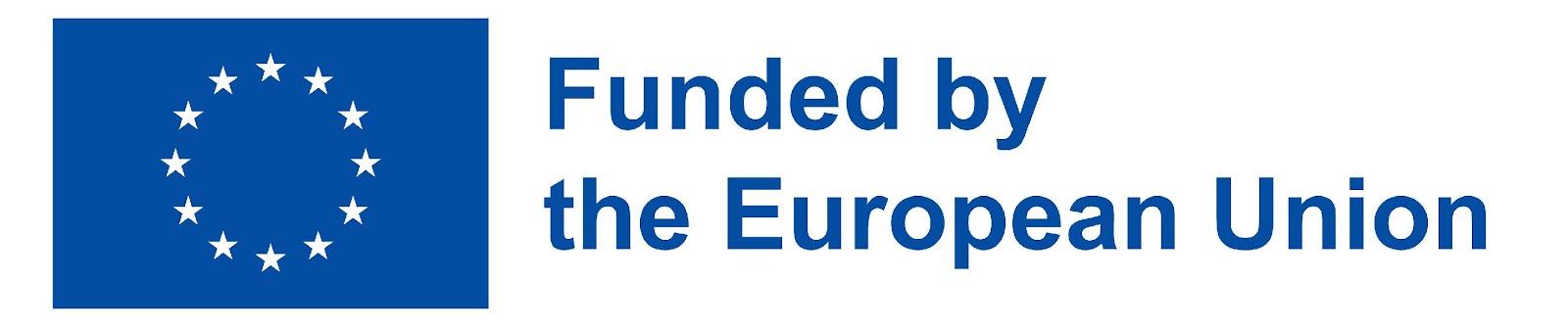 ‹#›
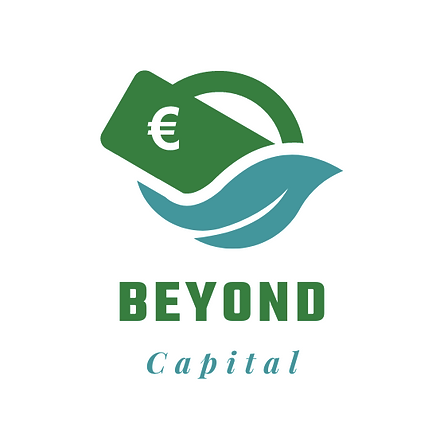 Bedarf an Betriebskapital: eine Schätzung
WCR-Schätzung und Trend in der Vergangenheit
hilft bei der Prognose des künftigen Betriebskapitalbedarfs (WCR)
hilft dabei, Verbesserungspotenziale in Ihrem Cash Management zu erkennen
Debitoren- und Kreditorenmanagement (siehe Abschnitt "Finanzierungsquellen")

Auf der Grundlage Ihrer bisherigen Jahresabschlüsse + Prognosen :
Außenstandsdauer der Verkäufe : 
Forderungen an Kunden/Bruttoumsatz x 365
Tage ausstehende Beschaffungen (einschließlich unbezahlter Löhne und Steuern) : 
Forderungen an Lieferanten/ Bruttokäufe x 365
WCR/Bruttoumsatz x 365 (eher eine Faustformel)

Nur auf der Grundlage von Prognosen:
durchschnittliches DSO/DPO-Verhältnis (Benchmark für den Sektor, aufsichtsrechtliche Beschränkungen, ausgehandelte Bedingungen), angewandt auf die Prognose der Gewinn- und Verlustrechnung
operative Cashflow-Projektionen (Visualisierung des WCR während des Jahres)
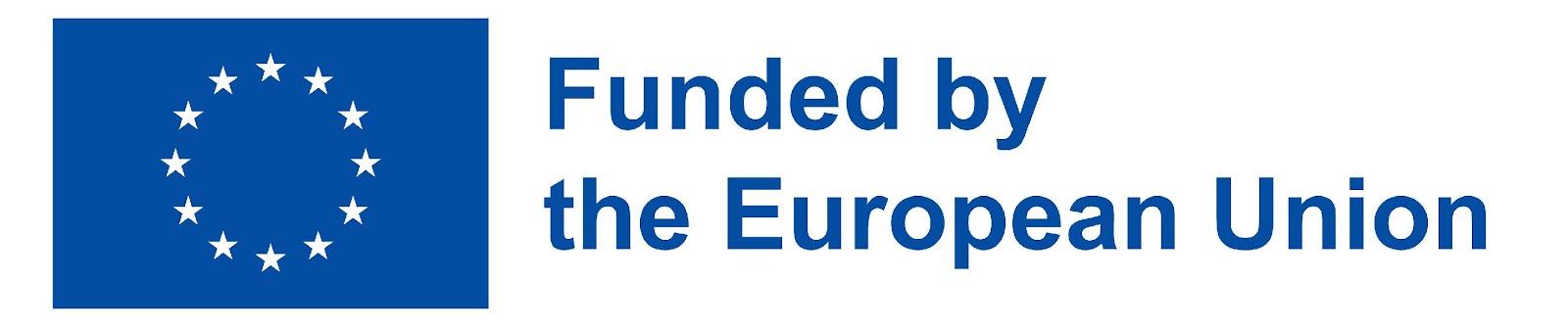 ‹#›
Überblick über den Finanzbedarf
Langfristiger Finanzierungsbedarf
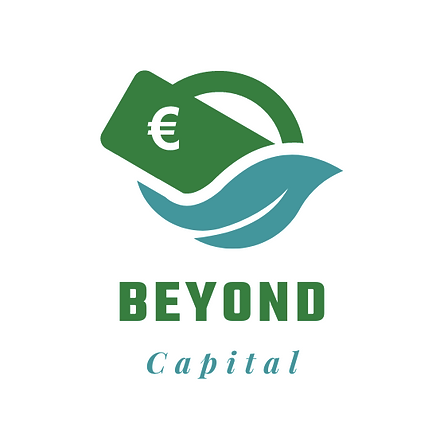 Investitionen - Wachstum des Unternehmensvermögens
Sachanlagen: Gebäude, Maschinen

Immaterielle Vermögenswerte: F&E, Entwicklung neuer Geschäftsmöglichkeiten (Finanzierung von Betriebsverlusten -> Erhöhung des Geschäftswerts des Unternehmens)

Finanzanlagen: Eigentum von Tochtergesellschaften, sonstige Finanzanlagen
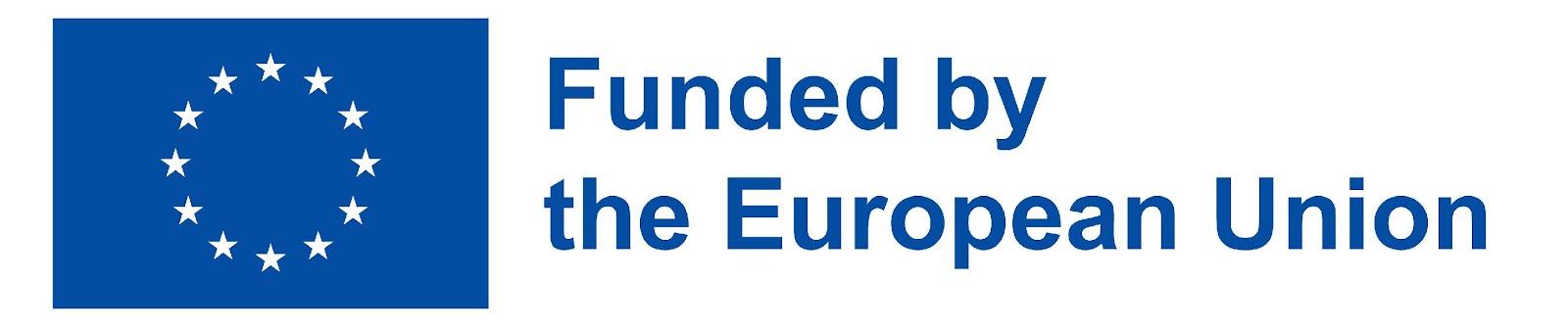 ‹#›
Grundlegende Instrumente zur Unterstützung der Finanzbedarfsermittlung
I- Jahresabschlüsse: wie sie interagieren und sich integrieren
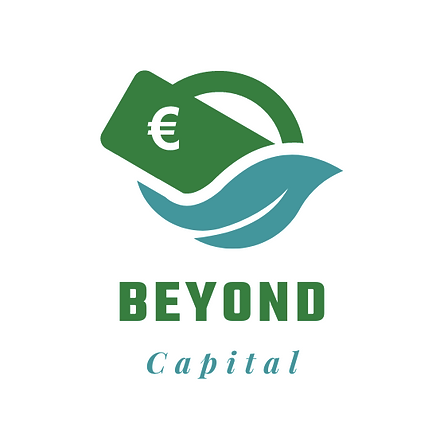 Durch den Betrieb entstandene Kosten
COGS- Treibstoff &Energie
 Allgemeine Kosten
 Kosten für Mitarbeitergehälter- Kosten der Fremdfinanzierung
Steuern
 D&A
Erzielte Einnahmen
Umsatzerlöse
Zuschüsse
Auflösung einer Rückstellung oder Abschreibung
Finanzielle Einnahmen
Ergebnis
Erwirtschafteter Wohlstand 
(+ oder -)
Nettoeinkommen
Gewinn- und Verlustrechnung: potenzieller operativer Cashflow, der durch Ihre Tätigkeit generiert wird
Gewinn- und Verlustrechnung = vom Unternehmen geschaffener oder vernichteter Wohlstand

Erwirtschaftetes Vermögen ≠ erwirtschaftete Zahlungsmittel
Potenziell erwirtschafteter Cashflow durch die Tätigkeit = EBITDA (Ergebnis vor Zinsen, Steuern und Abschreibungen)






Das EBITDA spiegelt nicht die Diskrepanzen wider, die durch die Produktions-/Vermarktungszyklen entstehen 
       (auch bekannt als WCR ☺).

EBITDA n - Veränderung des WCR (n -(n-1)) = Operativer Cashflow n
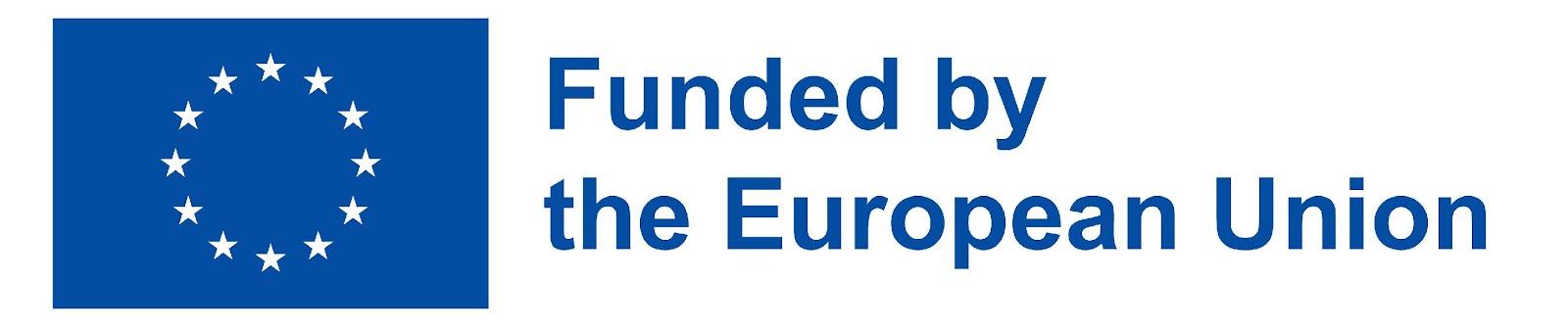 ‹#›
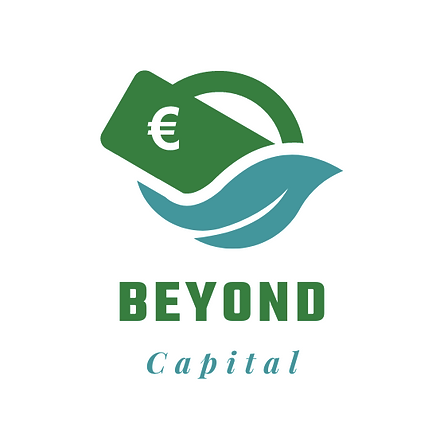 Bilanz: was das Unternehmen besitzt, was es schuldet und was es wert ist
Verfolgt alle Bewegungen, die nicht direkt in der Gewinn- und Verlustrechnung zu sehen sind
Ermöglicht es, die Diskrepanzen im Cashflow des Betriebszyklus zu erkennen
Umlaufvermögen
(Inventar, Forderungen (Kunden, Geldgeber...); Bargeld)
Kurzfristige Verbindlichkeiten
(Verbindlichkeiten aus Lieferungen und Leistungen -Lieferanten, Arbeitnehmer, Sozialleistungen...- kurzfristige Schulden...)
Der obere Teil spiegelt den Betriebszyklus des Unternehmens wider
Langfristige Verbindlichkeiten
(mittlere/tiefe Verschuldung)
Langfristige Vermögenswerte
(Eigentum, Technologie, ...)
Der untere Teil spiegelt die Investitions- und Finanzierungsstrategie des Unternehmens wider.
Eigenkapital
(Eigenkapital, Gewinnrücklagen, Jahresüberschuss)
Aktiva = Passiva und Eigenkapital
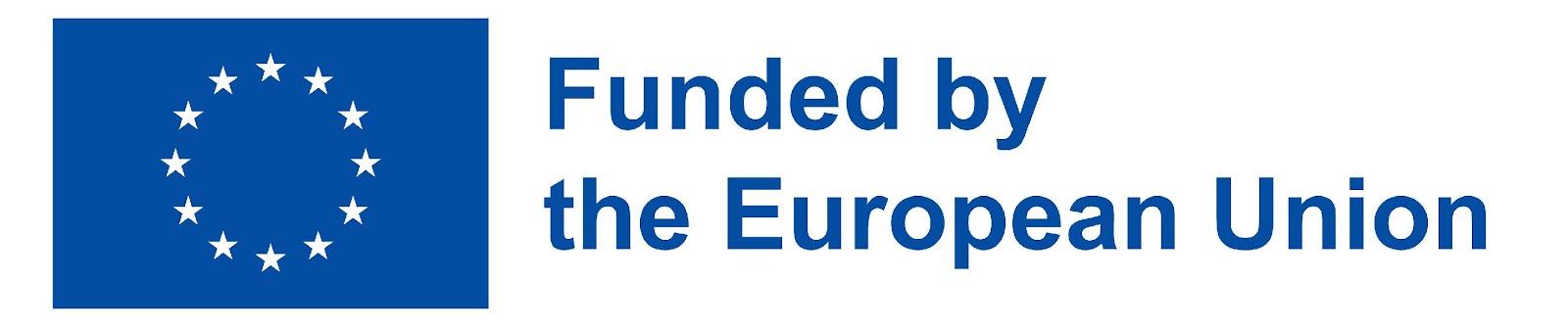 ‹#›
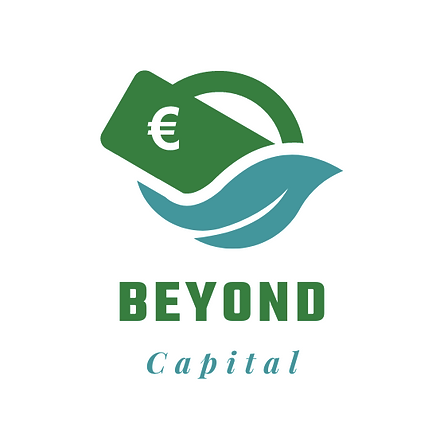 Cashflow aus betrieblicher Tätigkeit
Von der Gewinn- und Verlustrechnung und der Bilanz bis zur Cashflow-Rechnung und Prognose
Cashflow aus Investitionstätigkeit
+ operativer Cashflow-Zyklus
Ausgaben
Einnahmen
=
Cashflow aus Finanzierungstätigkeit
Gewinn- und Verlustrechnung
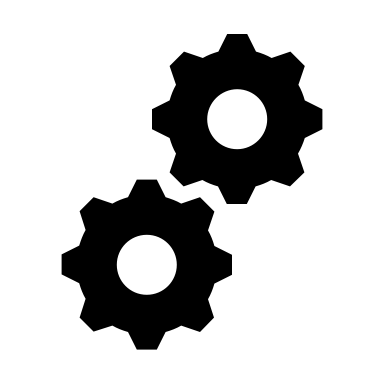 +
Gewinn (oder Verlust)
+ Cashflow-Zyklus 
für Investitionen
+
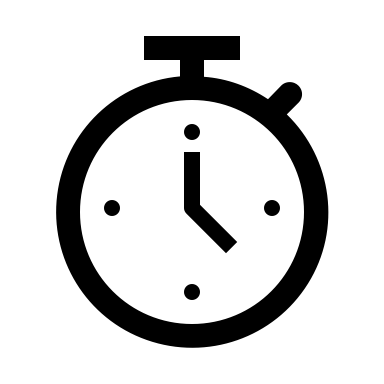 Vermögenswerte
Verbindlichkeiten
Bilanz
Eigenkapital
=
Nettoveränderung der Barmittel
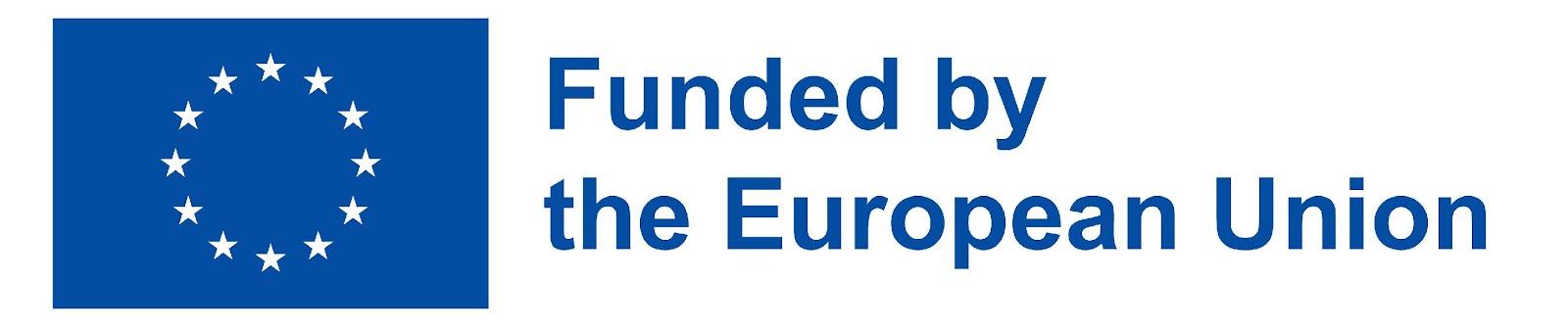 ‹#›
Grundlegende Instrumente zur Unterstützung der Finanzbedarfsermittlung
II- Die Bedeutung von Cashflow-Prognosen und -Projektionen für die Bewertung von Operationen, Investitionen und erforderlichen Ressourcen, Zeitrahmen
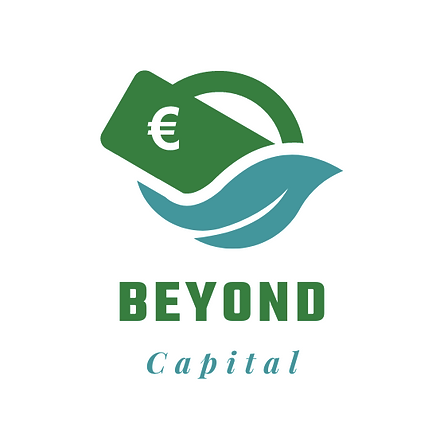 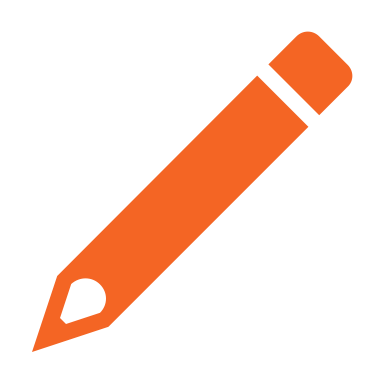 Umrechnung einer Investition in den Jahresabschlüssen
Ein wenig Übung
Baugewerbe: Anschaffung neuer Fahrzeuge
Cashflow aus betrieblicher Tätigkeit
Einnahmen
Ausgaben
Gewinn (oder Verlust)
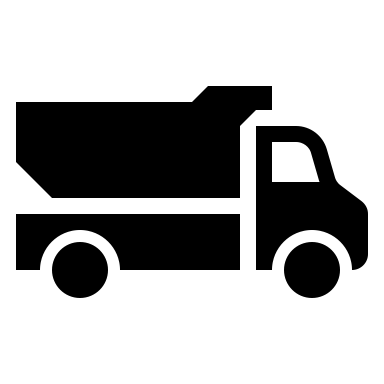 Cashflow aus Investitionstätigkeit
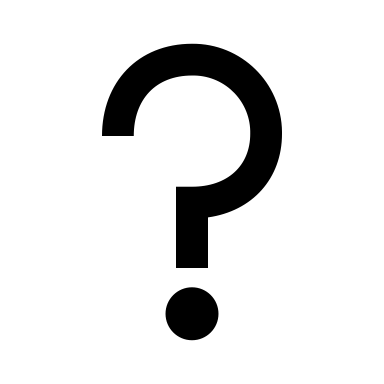 15.000 €
5 Jahre - lineare Abschreibung
Anschaffung zu Beginn des Jahres 1
0 Bergungswert
Cashflow aus Finanzierungstätigkeit
Vermögenswerte
Verbindlichkeiten
Nettoveränderung der Barmittel
Eigenkapital
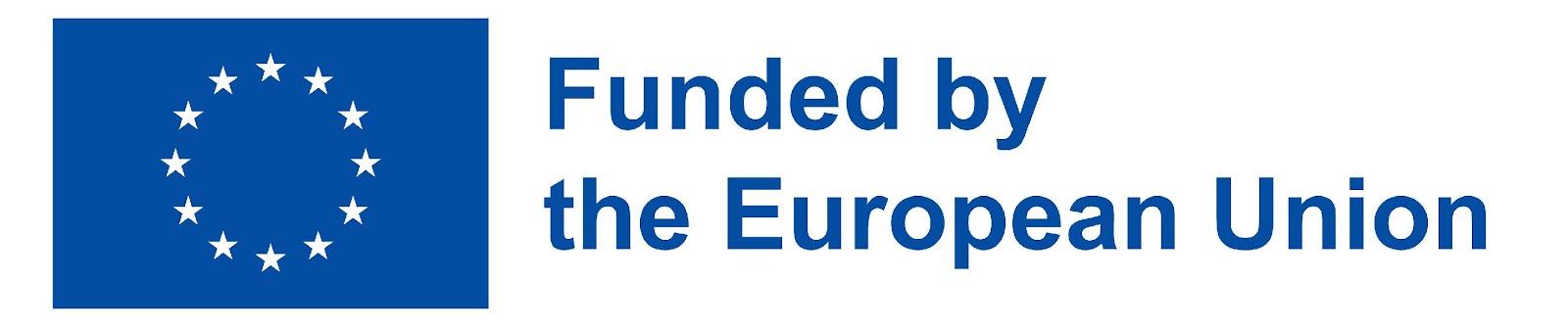 ‹#›
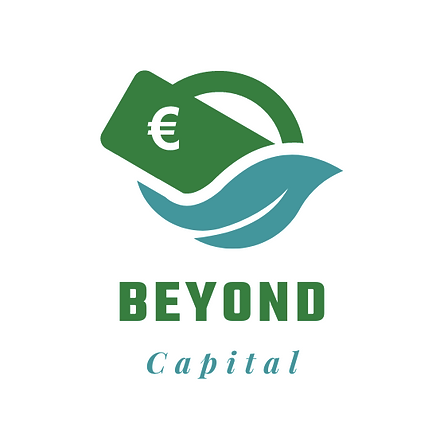 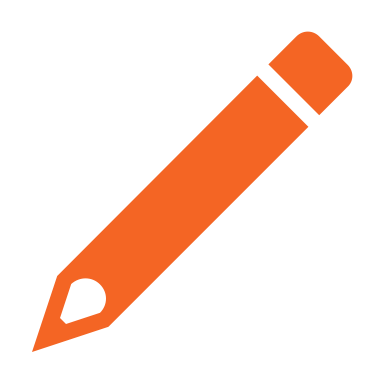 Umrechnung einer Investition in den Jahresabschlüssen
Ein wenig Übung
Cashflow aus betrieblicher Tätigkeit
Baugewerbe: Anschaffung neuer Fahrzeuge
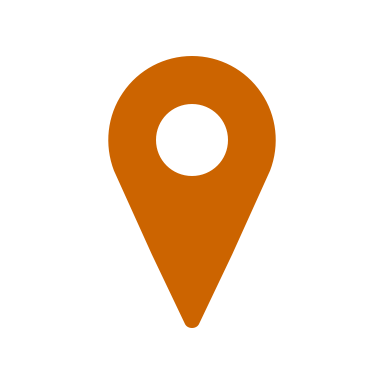 Ausgaben
Einnahmen
3
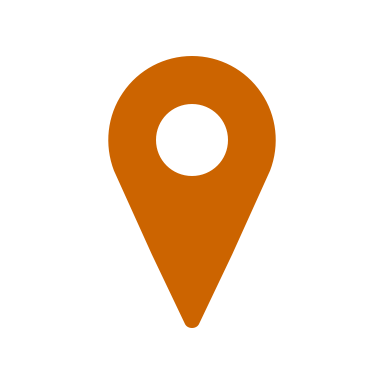 -15
Cashflow aus Investitionstätigkeit
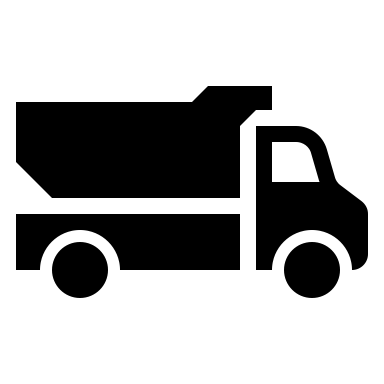 15.000 €
5 Jahre - lineare Abschreibung
Anschaffung zu Beginn des Jahres 1
0 Bergungswert
Gewinn (oder Verlust)
Cashflow aus Finanzierungstätigkeit
Vermögenswerte
Verbindlich
keiten
Nettoveränderung der Barmittel
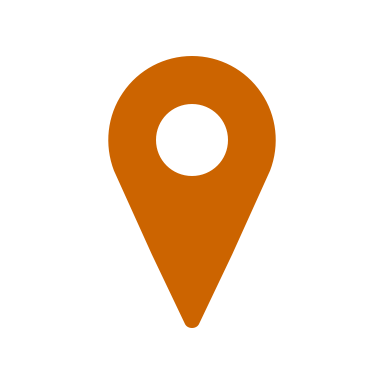 Eigenkapital
12
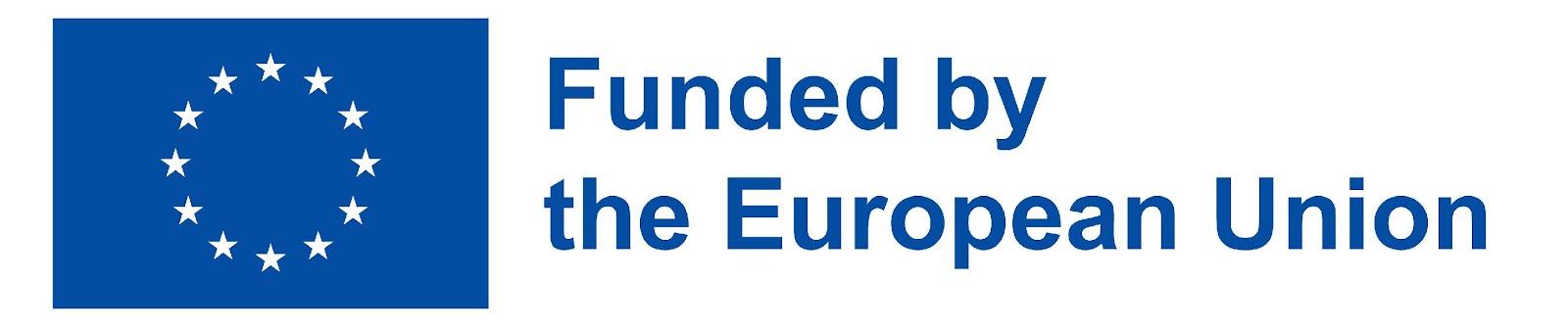 ‹#›
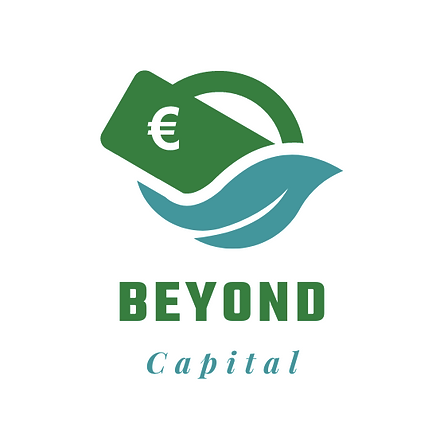 Cashflow aus betrieblicher Tätigkeit
Nettoeinkommen
Abschreibungen und sonstige nicht zahlungswirksame Posten (wieder hinzuzurechnen)
Veränderung des Betriebskapitalbedarfs
Was beinhaltet eine Cashflow-Rechnung?
Cashflow aus Investitionstätigkeit
Erwerb von Anlagen, Ausrüstungen usw..
Verkauf von nicht wiederkehrenden Vermögenswerten
Cashflow aus Finanzierungstätigkeit
Investitionszuschüsse
Ausgabe von - Rückkauf von Aktien
Neue Schulden - Rückzahlung von Schulden
Nettoveränderung der Barmittel
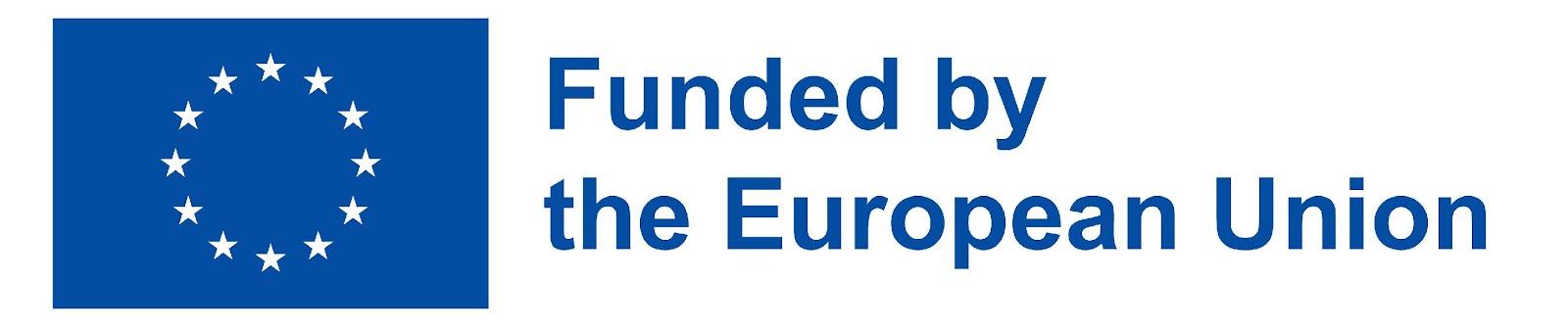 ‹#›
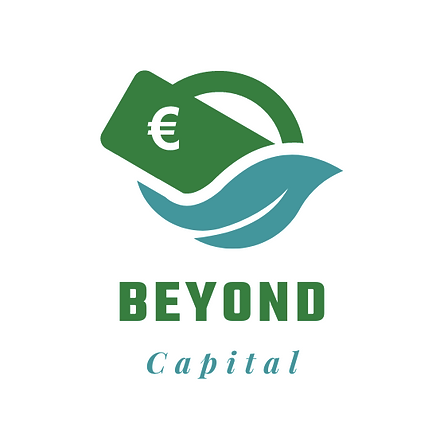 Cashflow aus betrieblicher Tätigkeit
Nettoeinkommen
Abschreibungen und sonstige nicht zahlungswirksame Posten (wieder hinzuzurechnen)
Veränderung des Betriebskapitalbedarfs
Finanzierungsplan: Cashflow-Prognose
Cashflow aus Investitionstätigkeit
Erwerb von Anlagen, Ausrüstungen usw..
Verkauf von nicht wiederkehrenden Vermögenswerten
Jahr 2
Jahr 3
Jahr 1
Cashflow aus Finanzierungstätigkeit
Investitionszuschüsse
Emission von Aktien
Neue Schulden 
Rückzahlung von Schulden
Nettoveränderung der Barmittel
Kassenbestand Jahr n-1
Insgesamt
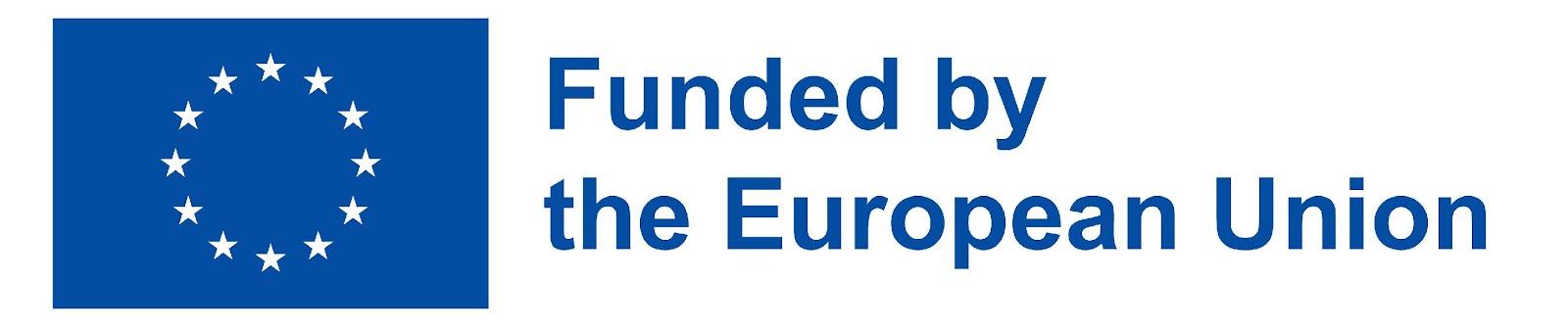 ‹#›
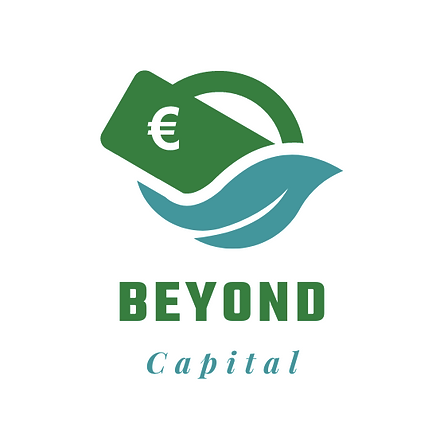 Was ist aus der Cashflow-Prognose (oder dem Finanzierungsplan) zu ersehen?
Art der Finanzierung :
Neue Schulden ;
Erhöhung des Eigenkapitals (durch Investitionszuschüsse, Ausgabe neuer Aktien...);
Selbstfinanzierung (eigene Mittel zur Finanzierung der Entwicklung einsetzen - statt sie als Hebel zu benutzen);

Einige Indikatoren für die Verschuldungskapazität : 
MLT Verschuldung/Eigenkapital
MLT Verschuldung/EBITDA 
MLT-Jahresrückzahlung/EBITDA
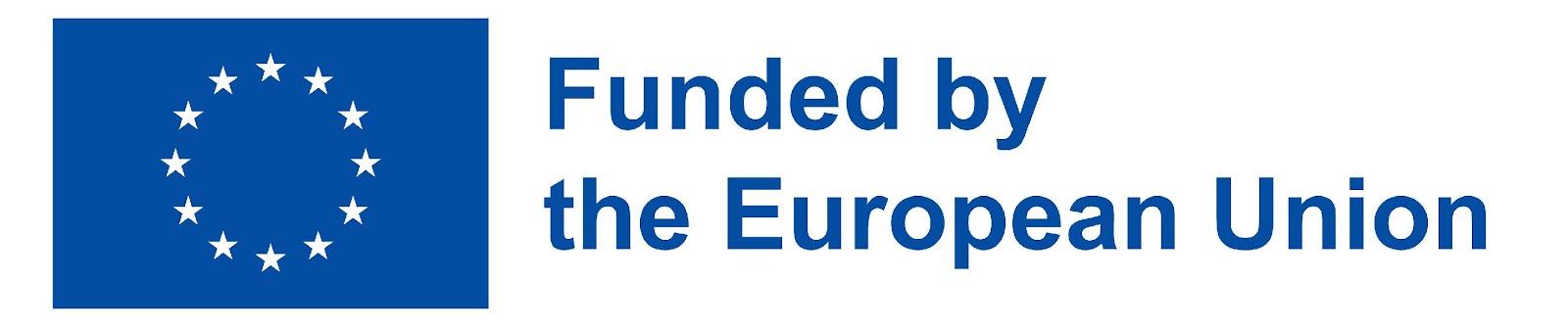 ‹#›
Quellen der Finanzierung
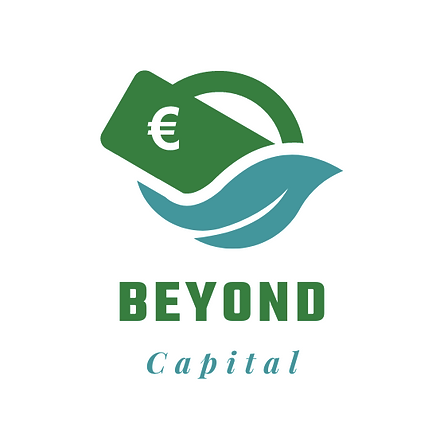 Finanzierungsquellen - Haftungsausschluss
Die in diesem Abschnitt genannten Finanzierungsquellen sind im Allgemeinen in den meisten EU-Ländern in der einen oder anderen Form verfügbar.  Es ist jedoch zu beachten, dass der Ansatz in den einzelnen Ländern unterschiedlich sein kann, insbesondere im Hinblick auf speziellere Finanzierungsquellen. 

Für jede Finanzierungsquelle wird die ungefähre/geschätzte Vorlaufzeit angegeben. Diese richtet sich nach dem Grad der Komplexität, ist indikativ und kann von Land zu Land unterschiedlich sein.
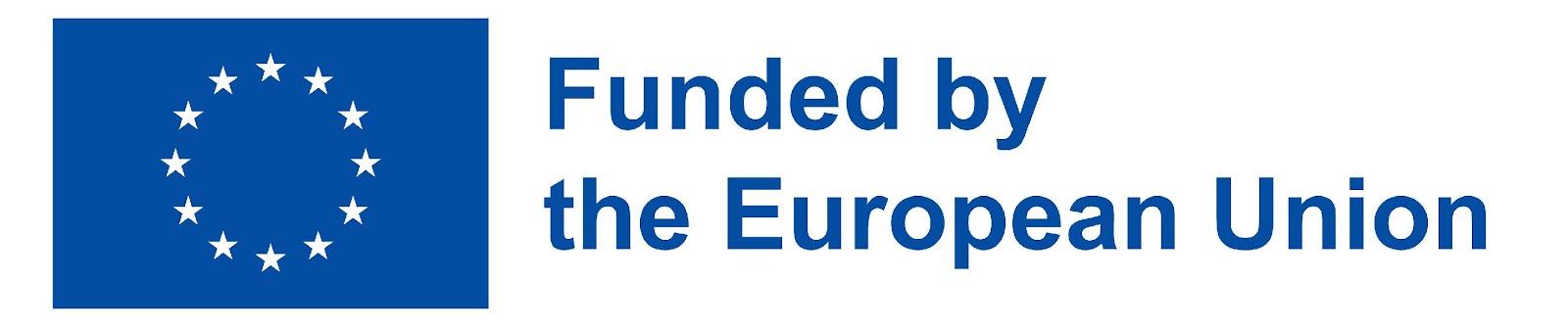 ‹#›
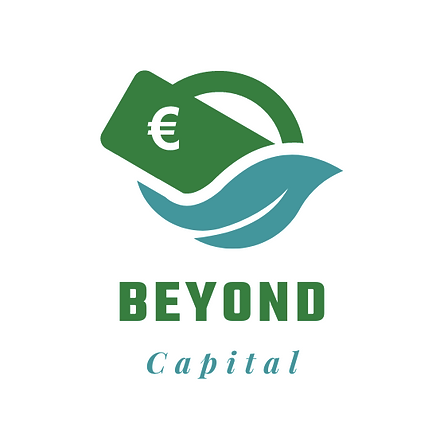 Struktur der Finanzierung
Finanzierung von Sozialunternehmen
Formular für die Finanzierung
Externe Finanzierung
Interne Finanzierung
Quelle der Finanzierung
Schuldner, Gläubiger und Lagerverwaltung
Zuschüsse, Crowdfunding, Erwartungen
Aktionäre - bestehende oder neue
Einbehaltene Gewinne / Aktionäre
Fremdkapital, vom Kapitalmarkt, von Banken
Finanzierungs-instrument
Neue Eigenkapitalgeber, Engel, Risikokapitalgeber
Eigenkapital, Fremdkapital, Mezzanine-Kapital
Cashflows
Strukturen der Dividende
Fremdkapital, Überziehungskredit, Mezzanine-Kapital, hybride Strukturen
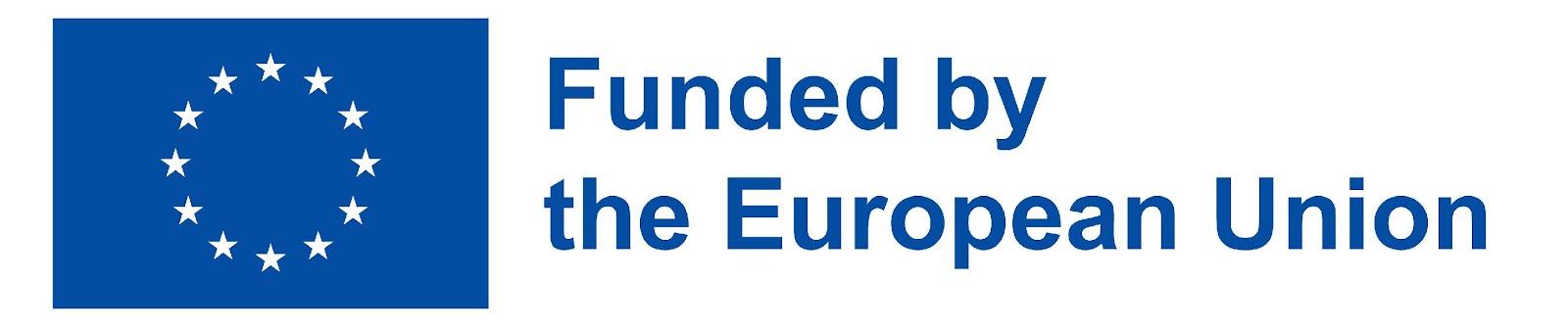 ‹#›
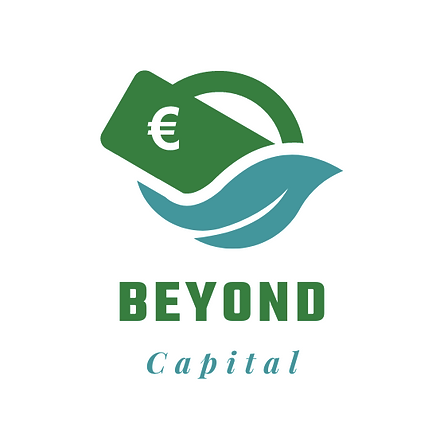 Interne Finanzierung - Verbesserung der Cashflows
Externe Zahlungen
Ausschüttung von Dividenden
Einkommensströme
Einkommensströme
Debitoren
Gläubiger
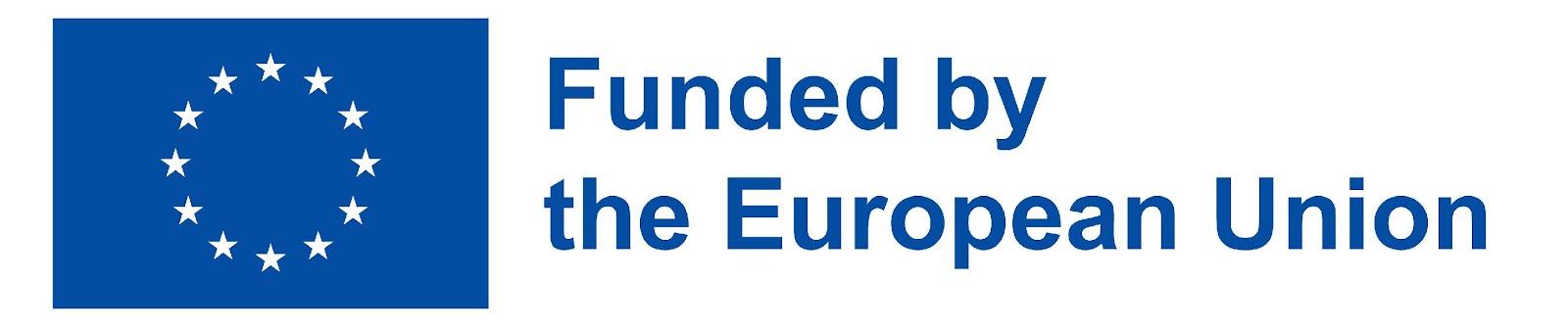 ‹#›
Interne Vorgänge
Verwaltung der Bestände
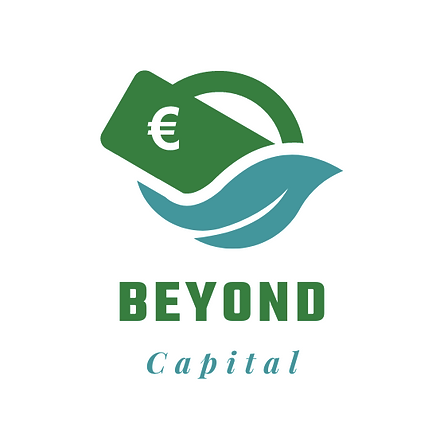 Interne Finanzierungsquellen
Einbehaltene Gewinne

Der Aktionär kann sich dafür entscheiden, die Gewinnausschüttung in Form einer Dividende einzubehalten oder anstelle von Bargeld Bonusaktien auszuzahlen.
Diese Finanzierungsquelle ist eine der am einfachsten zu realisierenden und wirkt sich positiv auf den kurzfristigen Cashflow in Bezug auf die einbehaltenen Gewinne aus, die in bar gehalten werden.
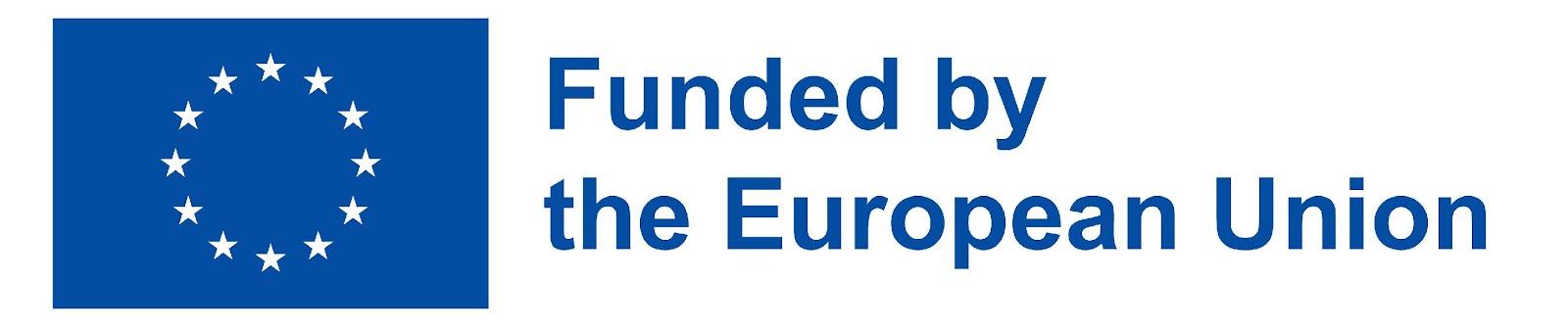 ‹#›
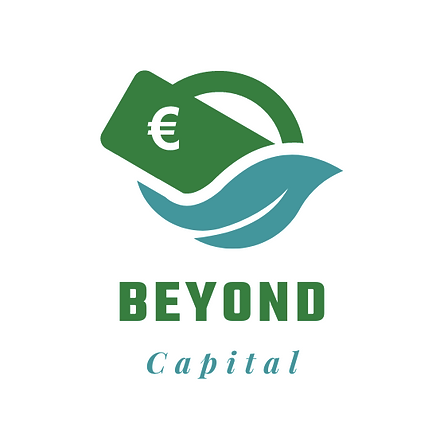 Interne Finanzierungsquellen
Einbehaltene Gewinne

Die Aktionäre sind möglicherweise nicht glücklich über den Verlust von Dividendeneinkünften, und die Aktienkurse können negativ beeinflusst werden.
Der Börsenkurs ist die Einschätzung des Marktes hinsichtlich der künftigen Gewinne.  Die Verwendung der einbehaltenen Gewinne muss sich in einer höheren Rentabilität und einem höheren Aktienkurs niederschlagen
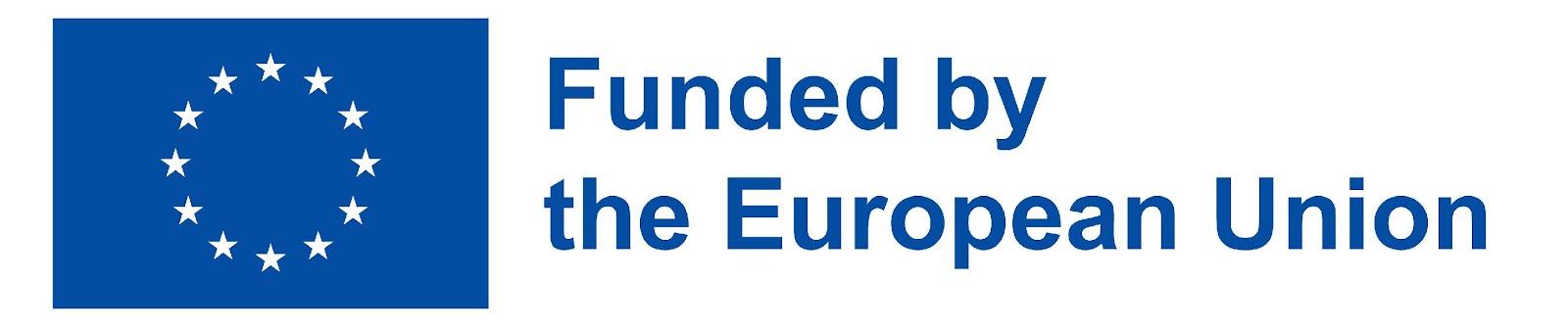 ‹#›
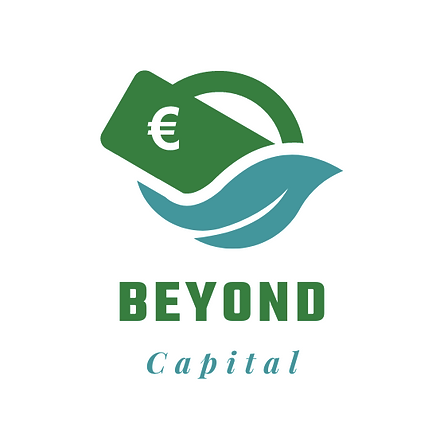 Interne Finanzierungsquellen
Debitorenmanagement
Durchführung einer strengen Kreditkontrolle und Verwaltung der Zahlungen einzelner Schuldner 
Verringerung der Kreditgewährung an Schuldner zur Verbesserung der Cashflows
Verkaufen auf reiner Bargeldbasis 
Erhebung von Verzugszinsen auf überfällige Forderungen
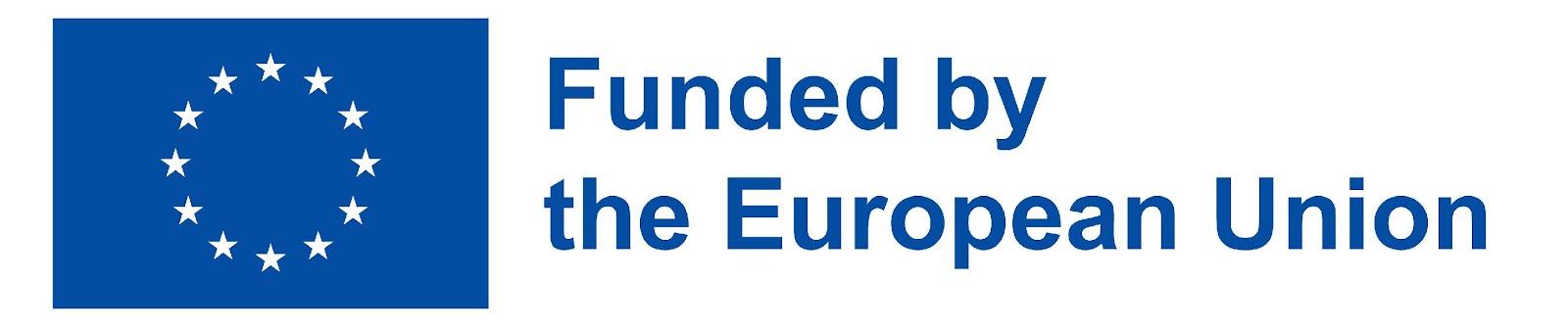 ‹#›
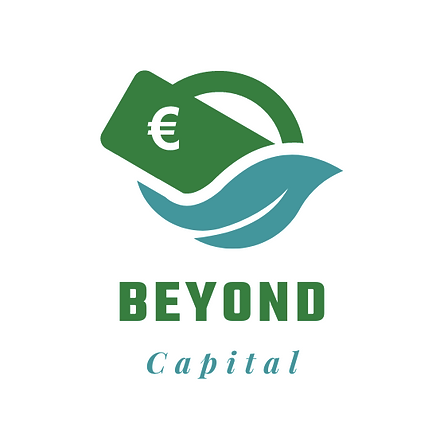 Interne Finanzierungsquellen
Debitorenmanagement
Die Durchführung einer strengen Kreditkontrolle kann zu verärgerten Kunden führen
der Wettbewerb darf keine niedrigen oder gar keine Kreditbedingungen zulassen 
Verkäufe von Unternehmen an Privatpersonen können bar erfolgen, Verkäufe von Unternehmen an Unternehmen werden wahrscheinlich nicht auf Bargeldbasis erfolgen.
Das Verkaufspersonal könnte von den neuen Kreditbedingungen negativ betroffen sein
Es kann rechtliche und praktische Probleme bei der Erhebung von Verzugszinsen geben
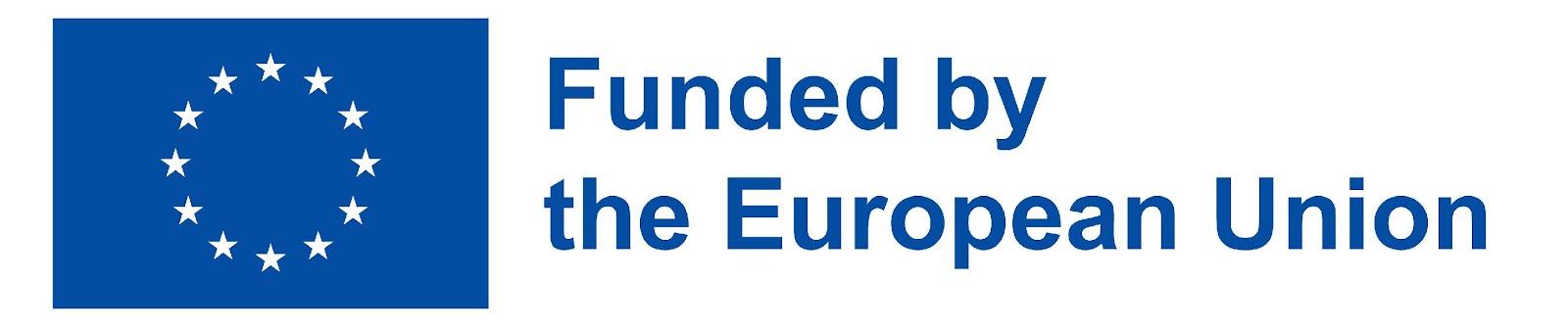 ‹#›
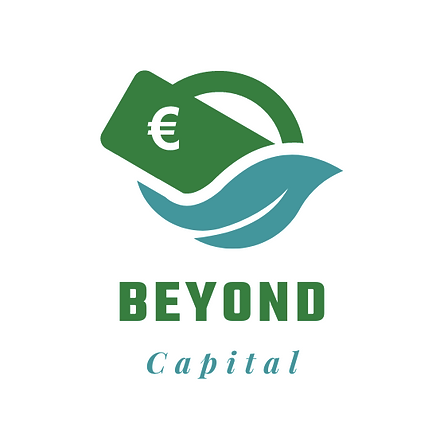 Interne Finanzierungsquellen
Gläubigermanagement
längere Kreditlaufzeiten mit Lieferanten vereinbaren
Verzögerungen bei Zahlungen an Gläubiger wirken sich positiv auf den Cashflow aus.
Die Verpflichtung zur Abnahme eines bestimmten Volumens / einer bestimmten Zahlungsfrequenz könnte die Kreditbedingungen verbessern
Verbesserte Beziehungen zu Lieferanten können zu besseren Kreditbedingungen führen 
Positive Bankauskunft kann Kreditbedingungen verbessern
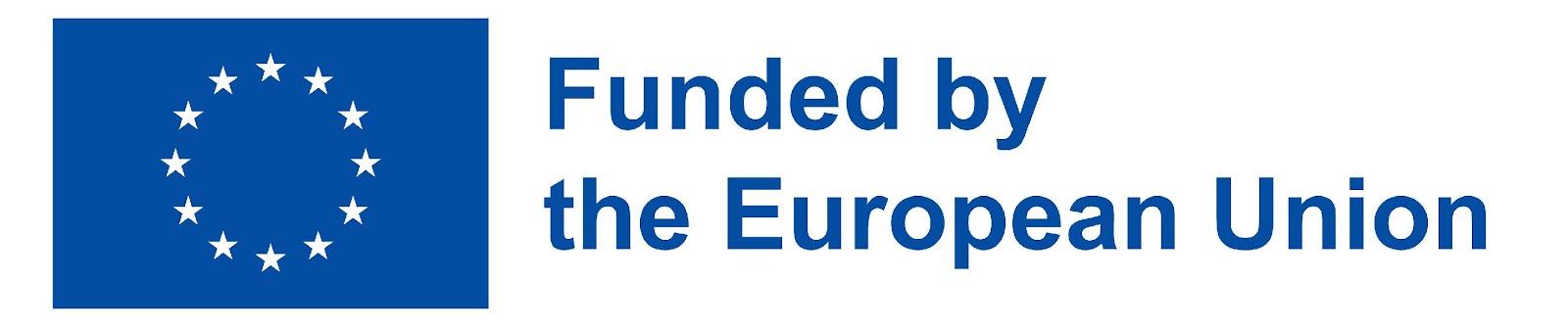 ‹#›
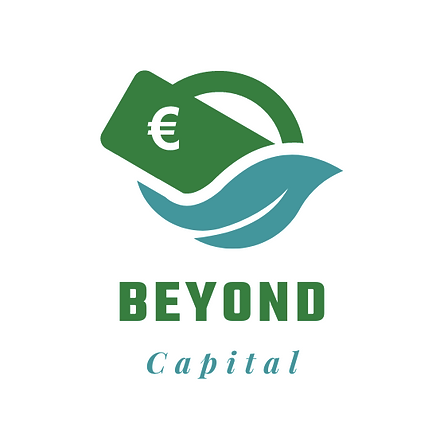 Interne Finanzierungsquellen
Gläubigermanagement
Unerlaubte Verzögerungen können zu einem geringeren Vertrauen der Gläubiger führen
Längere Kreditlaufzeiten können zu niedrigeren Kreditlimits und geringerem Kaufvolumen führen.
Der Wettbewerb kann sich verschärfen, wenn die Lieferanten alternative Beziehungen suchen.
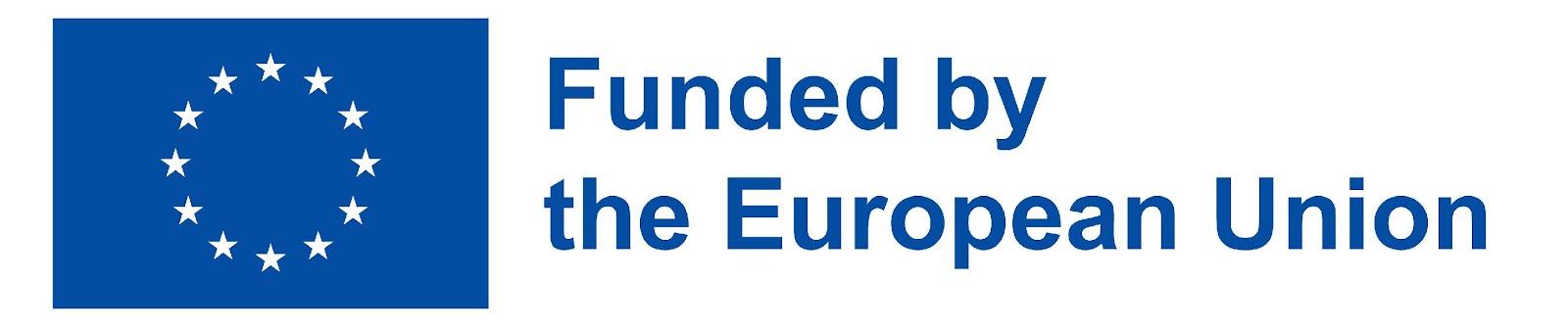 ‹#›
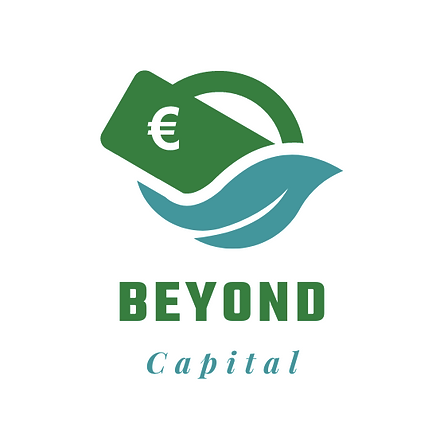 Interne Finanzierungsquellen
Lagerverwaltung
Geringere Lagerbestände unter Verwendung von "Just-in-time"-Strategien führen zu einem besseren einkaufsbezogenen Cashflow
Geringere Lagerbestände verringern das Risiko von veralteten/überholten/abgelaufenen Beständen
Geringere Lagerbestände verringern die Kosten für die Lagerverwaltung / Mietkosten / Inventur, Sicherheit, Diebstahl
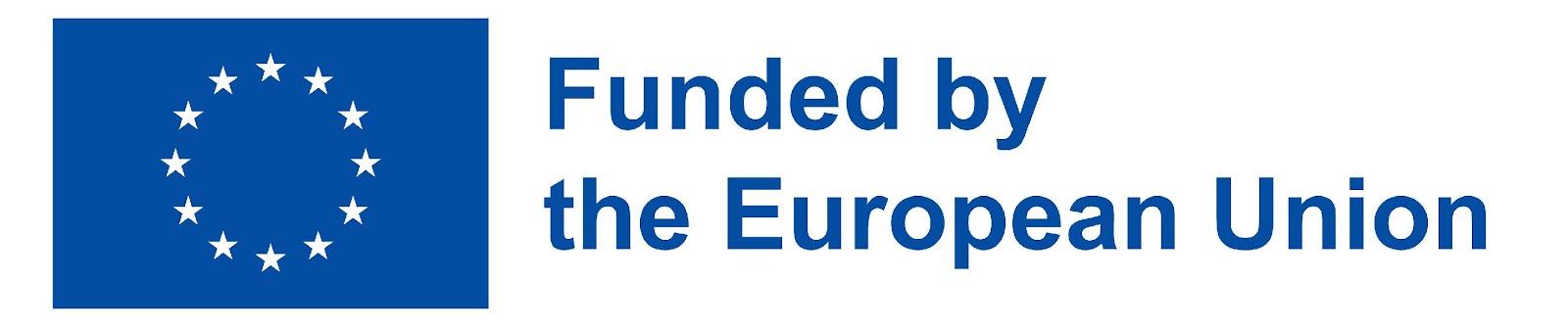 ‹#›
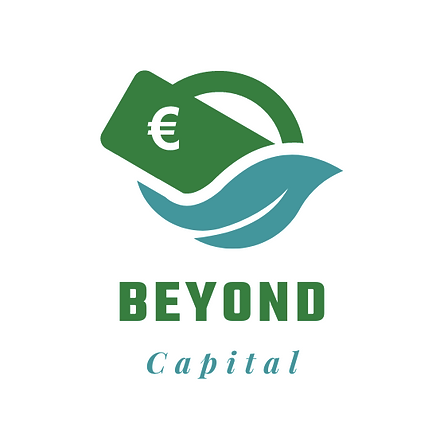 Interne Finanzierungsquellen
Lagerverwaltung
Geringere Lagerbestände können zu einem Rückgang der Verkäufe führen, da sie nicht mehr vorrätig sind.
Die Zufriedenheit und Loyalität der Kunden (insbesondere von Unternehmen zu Unternehmen) kann negativ beeinflusst werden.
Bemühungen um den Abbau von Lagerbeständen könnten zu Preisnachlässen führen
Geringere Lagerbestände können das Volumen der einzelnen Käufe verringern und die Häufigkeit erhöhen, was zusätzliche Fracht-, Transport- und Verwaltungskosten verursacht.
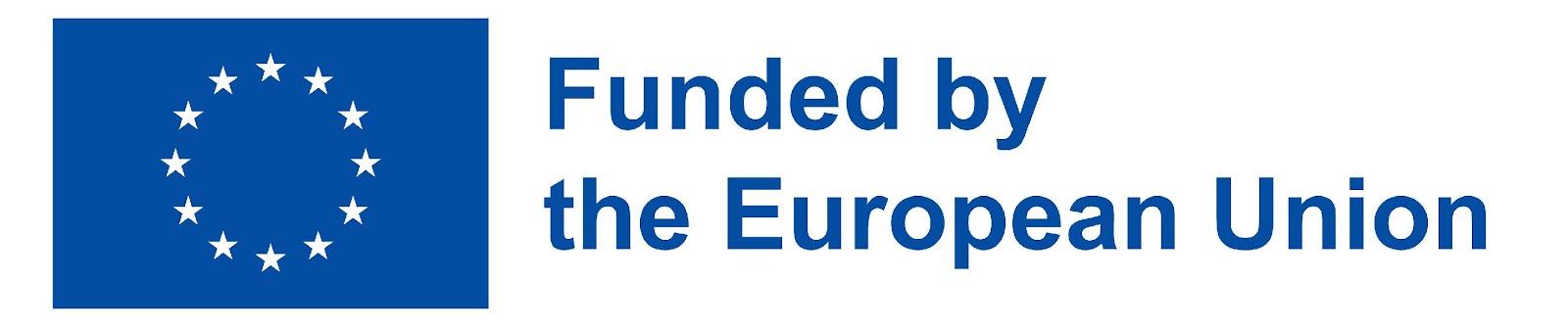 ‹#›
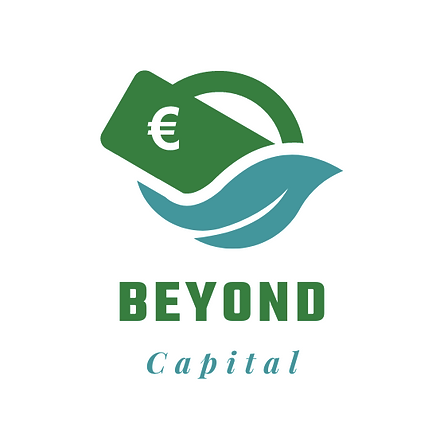 Externe Finanzierung - Einkommensquellen
Eigenkapital, Risikokapitalgeber, Engel-Investoren
Öffentliche Mittel
Unternehmensanleihen,
Einkommensströme
Einkommensströme
Bankfinanzierung: Darlehen oder Überziehungskredite
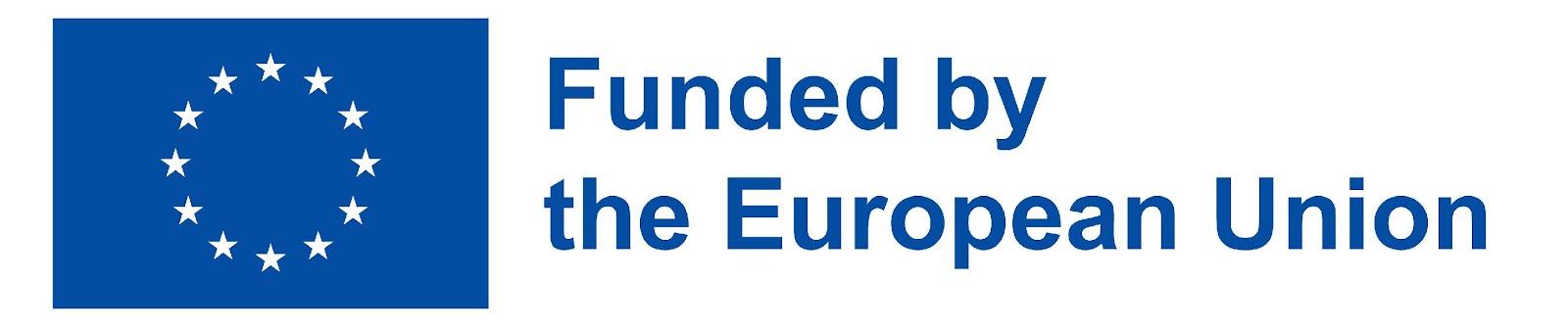 ‹#›
Factoring, Leasing
Private Fonds
Zuschüsse, Beihilfen für die Industrie, Crowdfunding
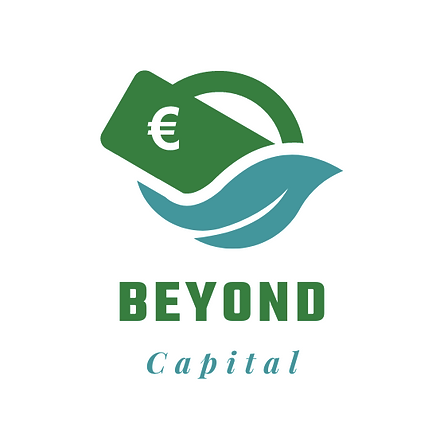 Externe Finanzierungsquellen
Bestehende Aktionäre
Bestehende Aktionäre können dazu verleitet werden, ihre Beteiligung am Kapital des Unternehmens zu erhöhen.
Aktionäre können dazu verleitet werden, dem Unternehmen ein Gesellschafterdarlehen zu gewähren
Anteilseigner können dazu verleitet werden, persönliches Vermögen als Sicherheit zur Verfügung zu stellen oder Garantien zugunsten externer Kreditgeber als Sicherheit abzugeben
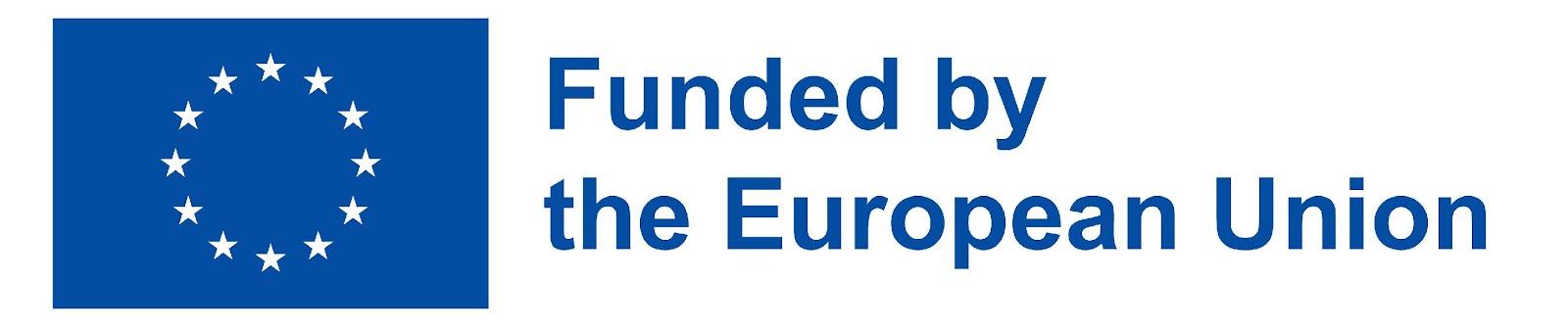 ‹#›
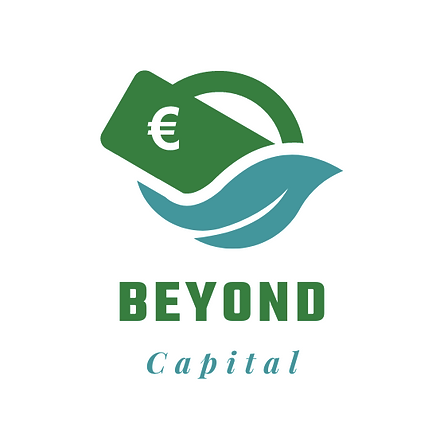 Externe Finanzierungsquellen
Bestehende Aktionäre
Aktionärsdarlehen werden von den Banken in der Regel nicht wohlwollend geprüft. 
Ein hoher Verschuldungsgrad kann dazu führen, dass die Eigentümer eine geringe Risikoteilung wahrnehmen.
Bestehende Aktionäre sind möglicherweise nicht bereit, weiter zu investieren
Mangelnde Investitionen der Aktionäre können von externen Kreditgebern als mangelndes Vertrauen angesehen werden
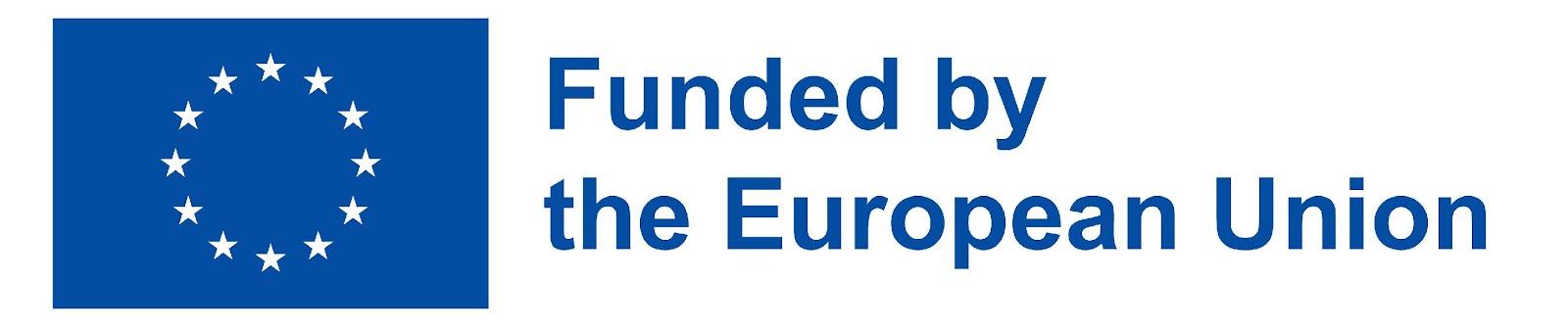 ‹#›
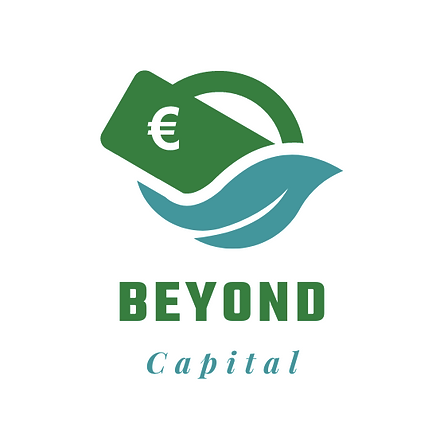 Externe Finanzierungsquellen
Risikokapitalgeber/Engel-Investoren
Drittinvestoren können gegen den Verkauf von bestehendem oder neuem Eigenkapital dazu gebracht werden, in das Unternehmen zu investieren.
Die Anlage von Beteiligungskapital wäre sinnvoll, da sie keine Zinsverpflichtungen mit sich bringt.
Je nach Land gibt es Risikokapitalgeber, die sich auf die Unterstützung von Sozialunternehmen spezialisiert haben und dafür spezielle Mittel zur Verfügung stellen.
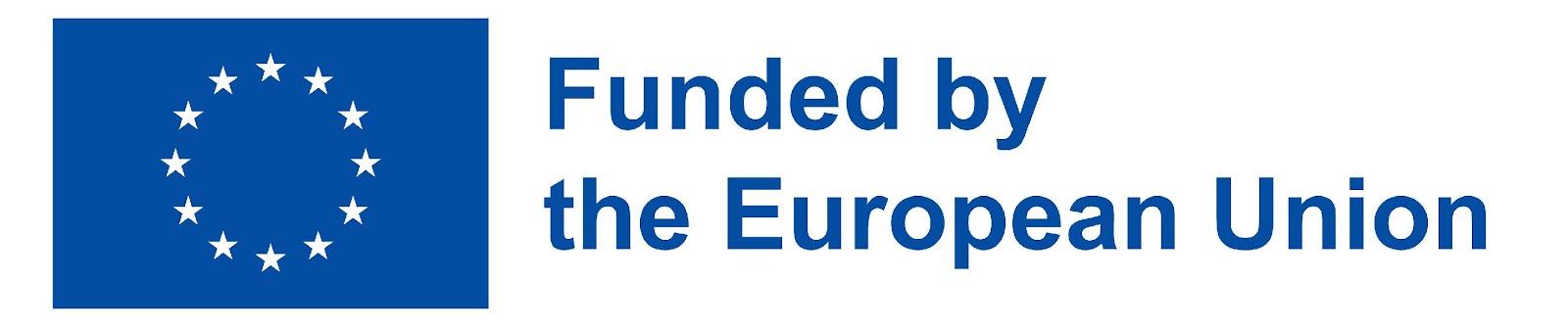 ‹#›
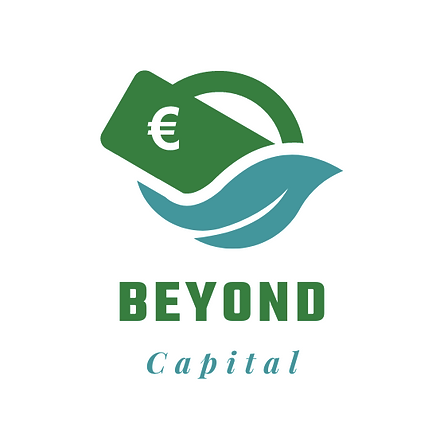 Externe Finanzierungsquellen
Risikokapitalgeber (VC) / Engel-Investoren
Die Rolle des Risikokapitalgebers ist in den verschiedenen Rechtsordnungen unterschiedlich, so dass bei der Anwerbung solcher Investitionen Vorsicht geboten ist, selbst wenn der Schwerpunkt des Fonds auf der "Wirkung" liegen soll.
Angel-Investoren von dritter Seite würden wahrscheinlich auf einer gewissen Kontrollbeteiligung am Unternehmen bestehen.
Risikokapitalgeber sind auf lange Sicht nicht loyal und können sich mittelfristig durch Liquidation von Kapital zurückziehen
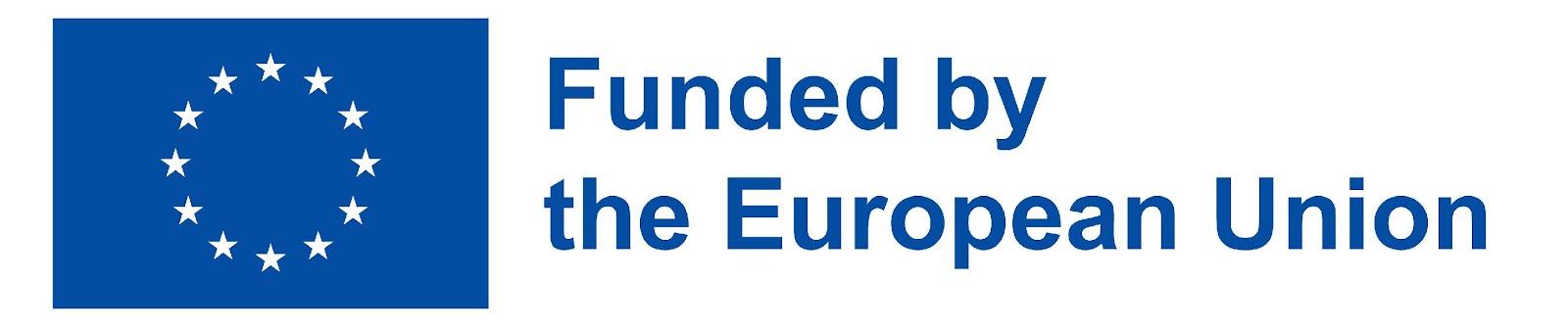 ‹#›
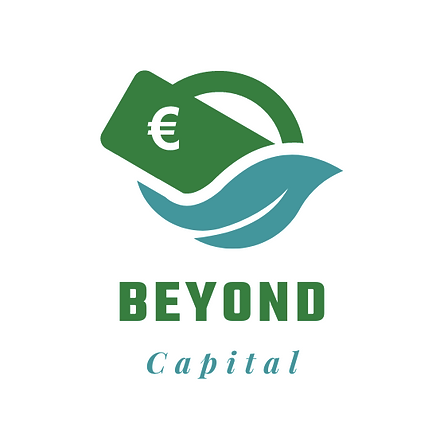 Beispiele für VC-Firmen, die Sozialunternehmen unterstützen: Social Finance Funds, Impact Funds
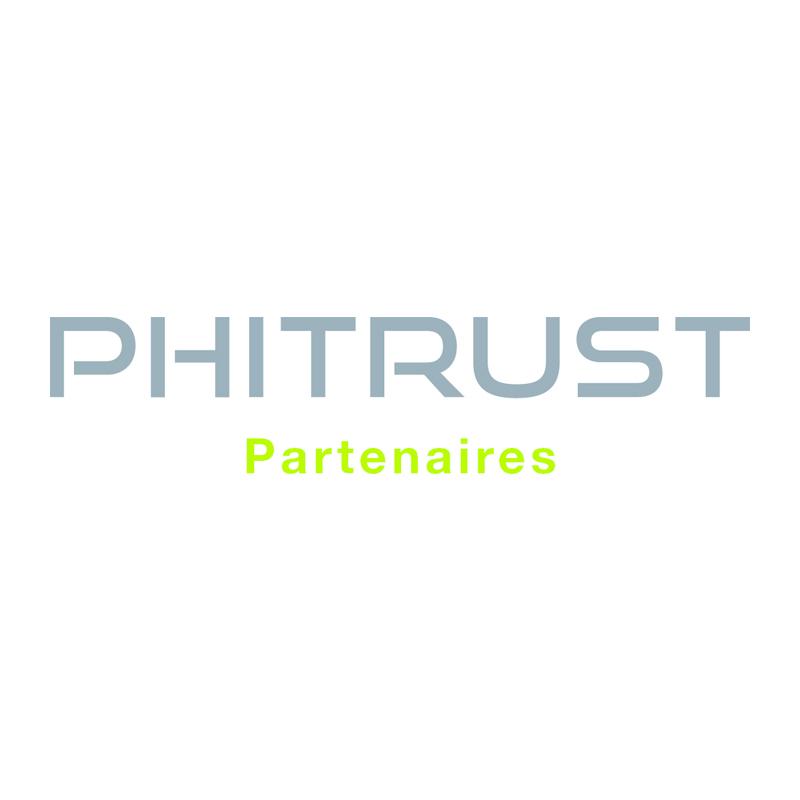 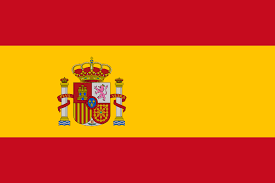 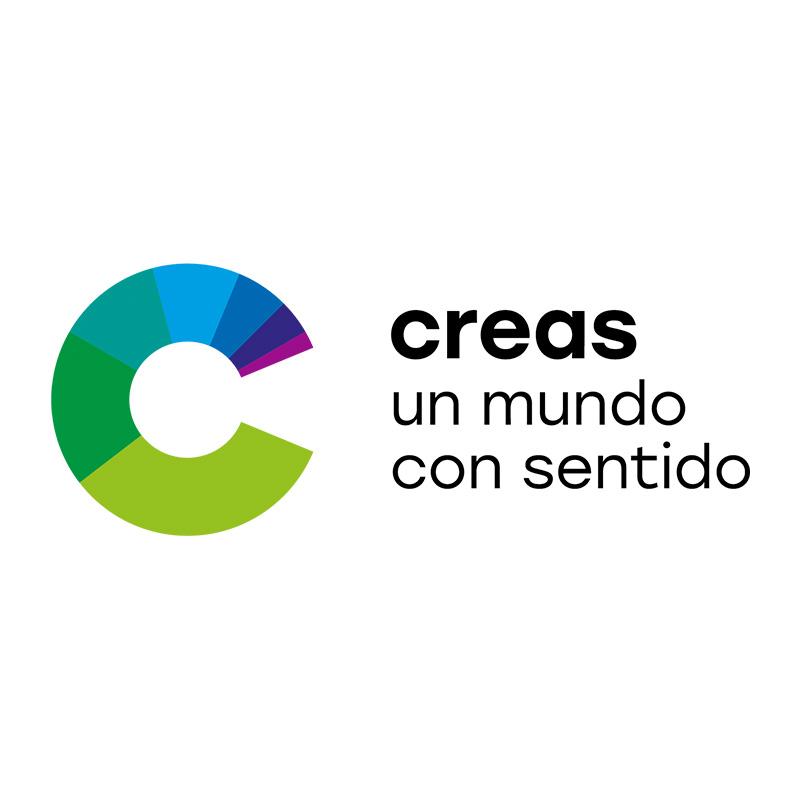 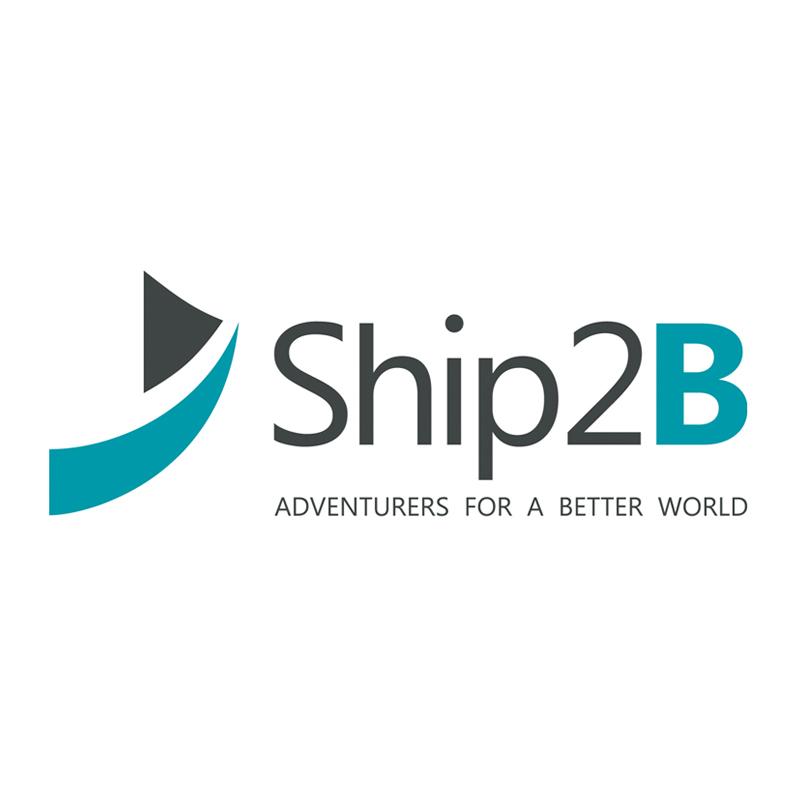 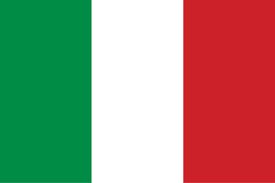 https://www.phitrust.com/
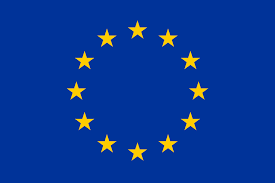 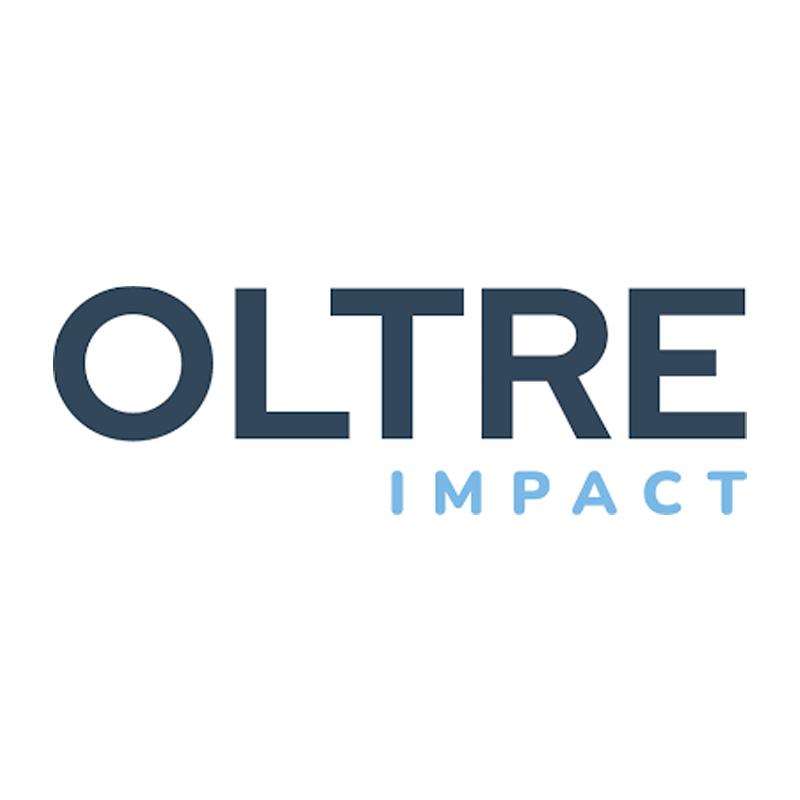 https://www.ship2b.org/en/
https://creas.es/
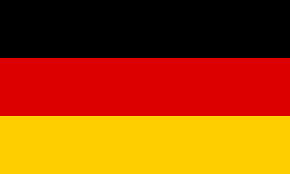 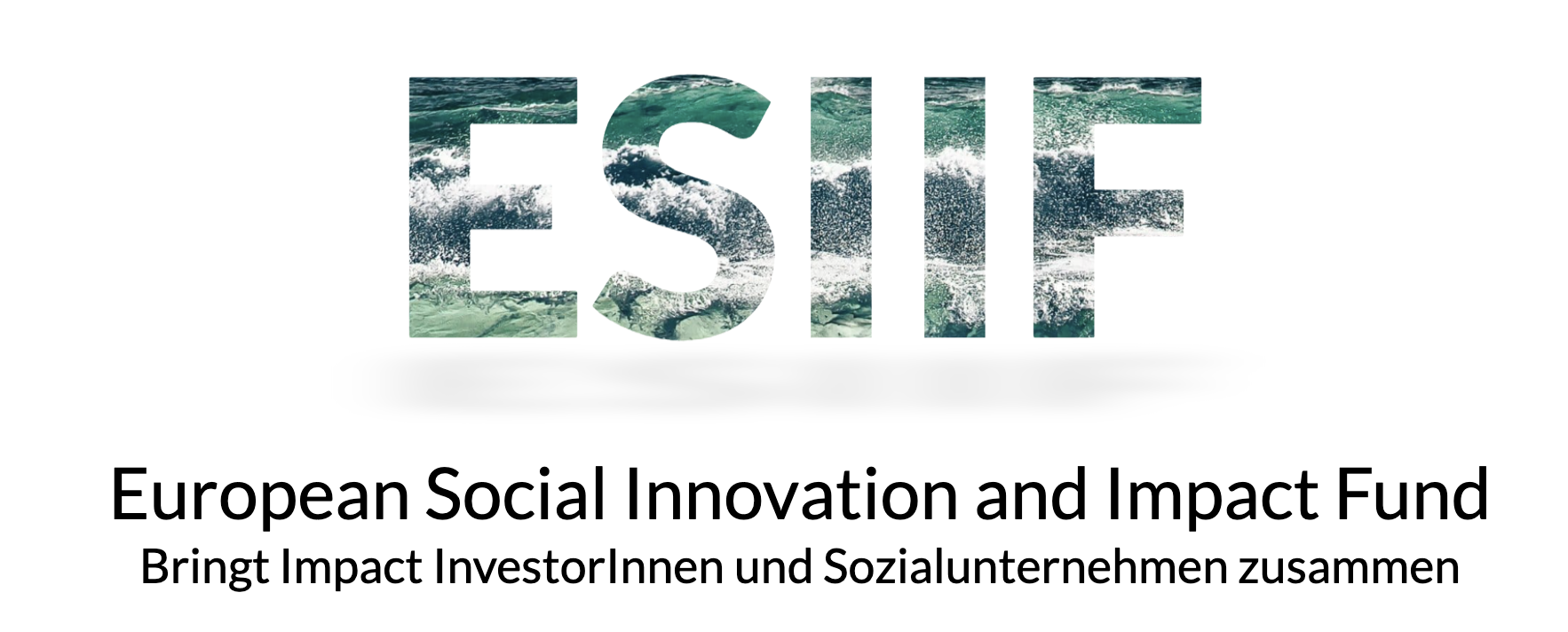 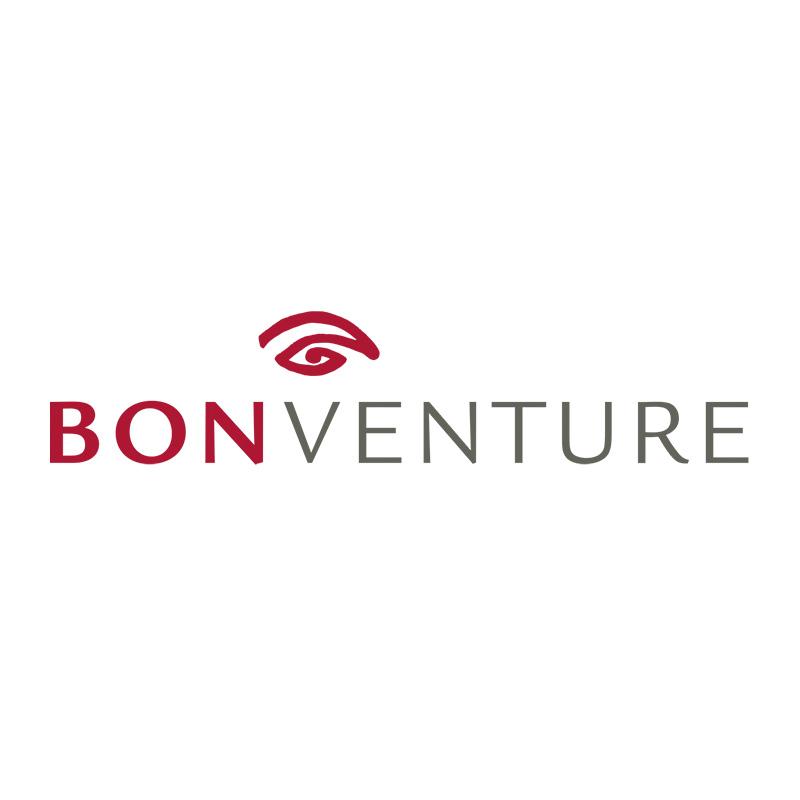 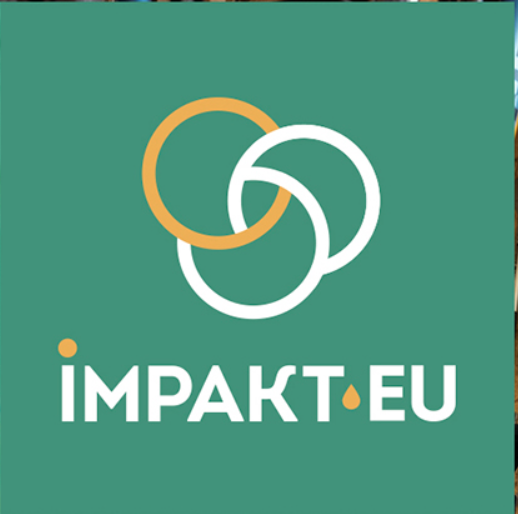 https://www.oltreimpact.com/
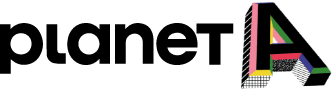 https://bonventure.de/
https://www.avesco.de/european-social-innovation-and-impact-fund/
https://planet-a.com/
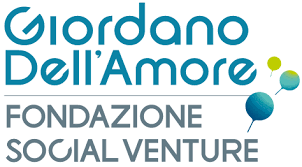 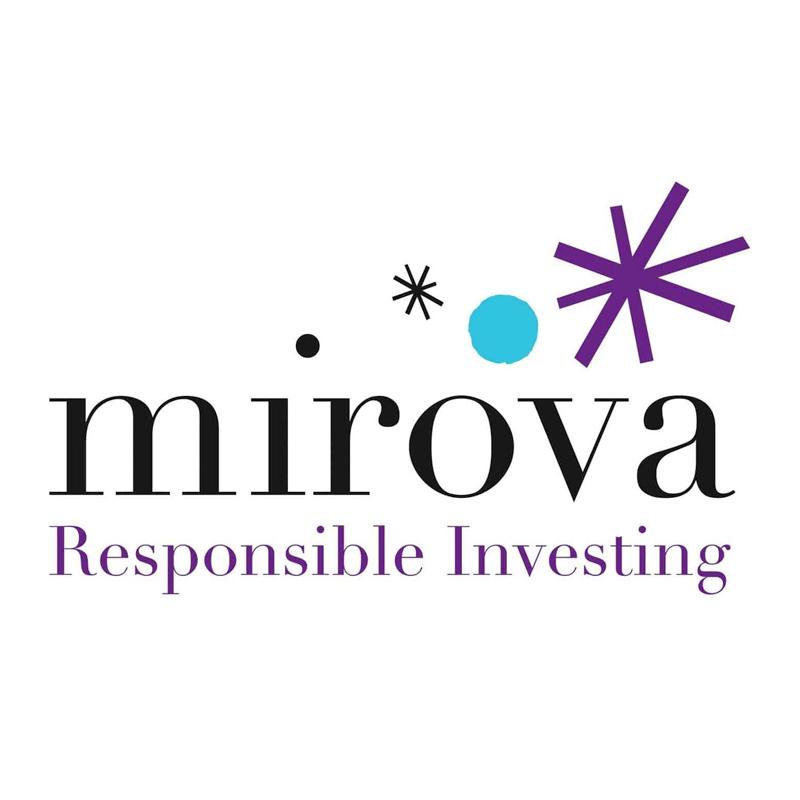 https://www.fundsforgood.eu/impakteu-fonds-a-impact/
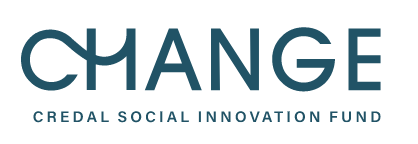 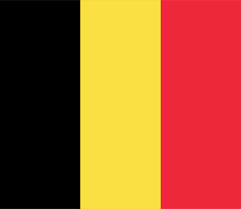 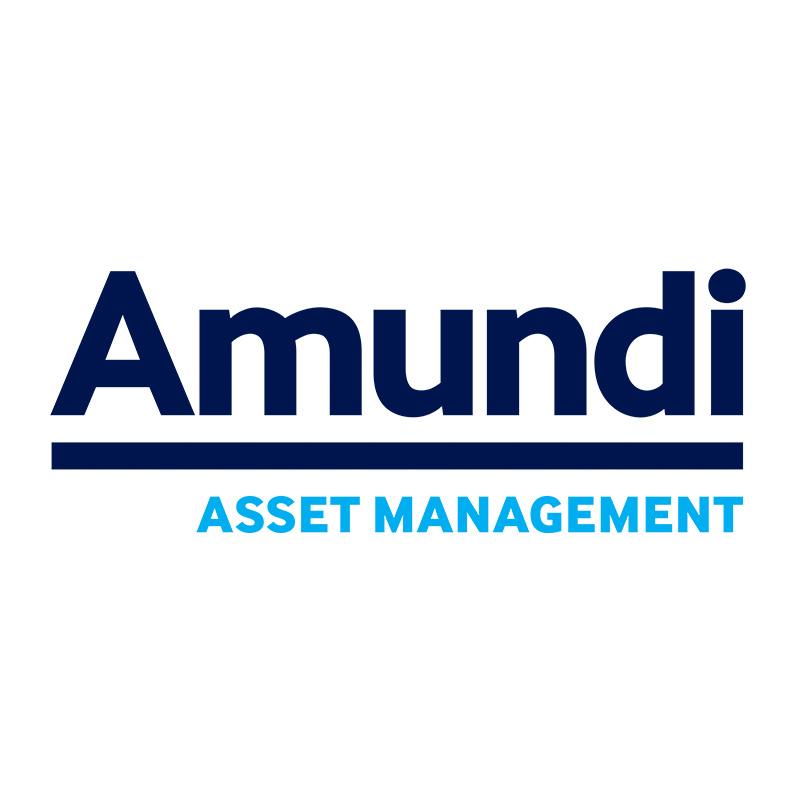 https://www.fondazionesocialventuregda.it/
https://changefund.social/fr/
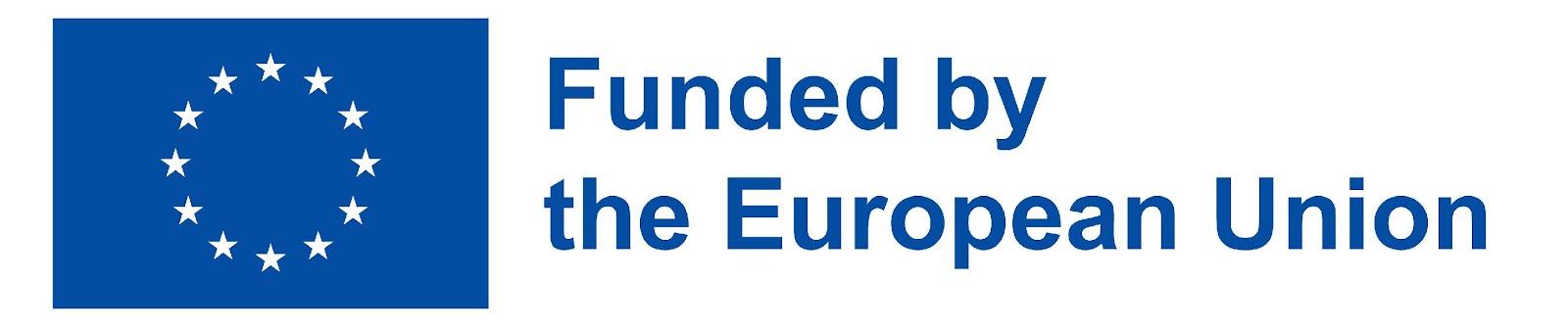 ‹#›
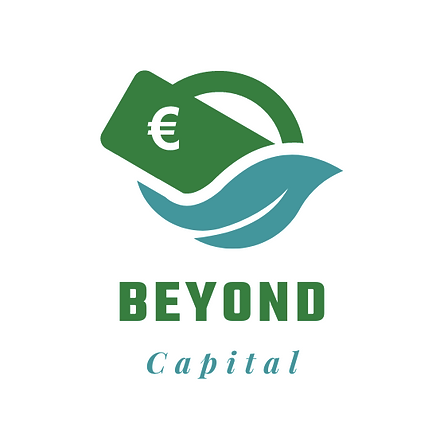 Externe Finanzierungsquellen
Banken - kurzfristige Anlagen
Traditionelle Kontokorrentkredite sind nützlich, um den Bedarf an Betriebskapital zu decken
Unternehmen können Cashflows verwalten und Anlagen nach Bedarf nutzen
Ein verbesserter Zugang zu Liquidität könnte zu Rabatten / besseren Zahlungsbedingungen mit Lieferanten / Gläubigern führen.
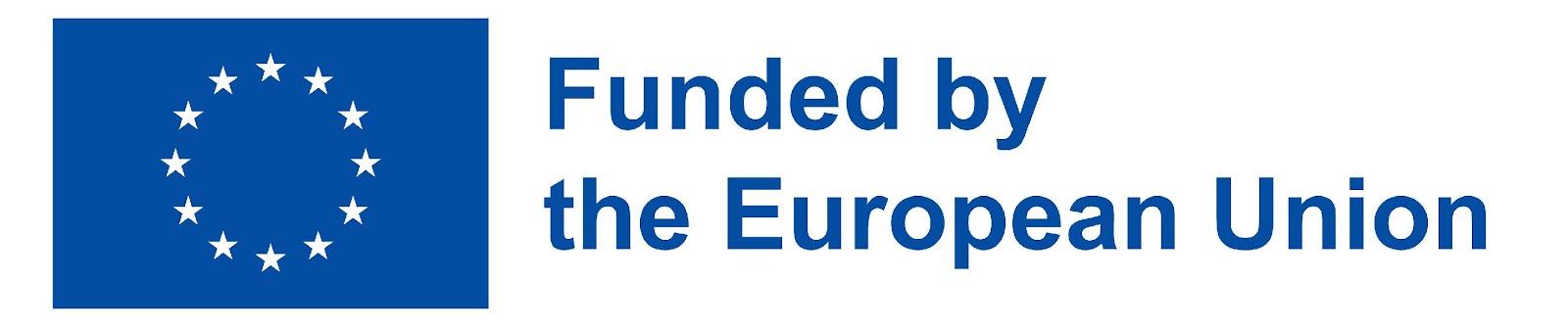 ‹#›
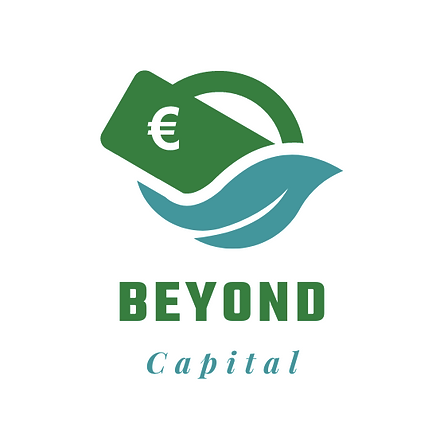 Externe Finanzierungsquellen
Banken - kurzfristige Anlagen
Kontokorrentkredite erfordern materielle Vermögenswerte als Sicherheiten sowie andere Sicherheiten (Versicherungen)
Die Bank wird die Nutzung des Überziehungskontos überwachen
Die Bank wird regelmäßige Aktualisierungen der Geschäftsergebnisse verlangen
Unternehmen könnten versucht sein, zu viel zu handeln oder Überziehungskredite zu nutzen, um den Kapitalbedarf zu finanzieren
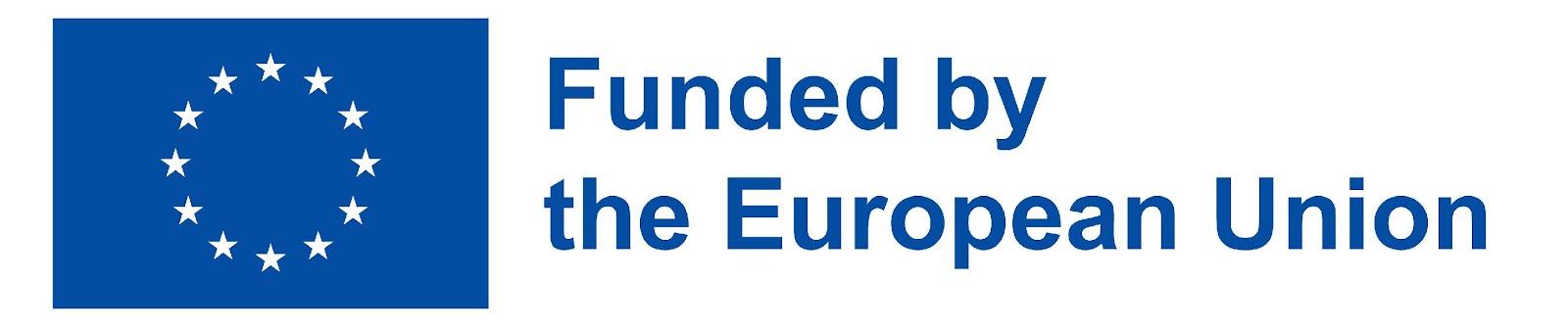 ‹#›
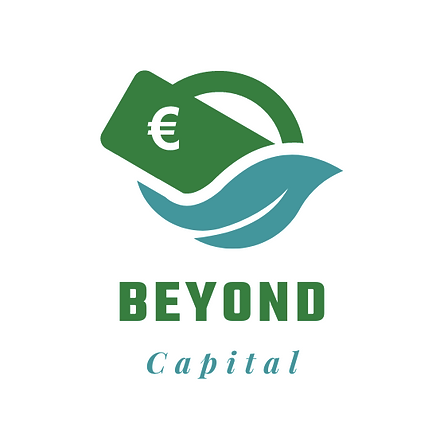 Externe Finanzierungsquellen
Finanzierung von Vermögenswerten - Leasing
Reduzieren Sie pauschale Investitionskosten, indem Sie ein Wirtschaftsgut (z. B. Kraftfahrzeuge) über einen bestimmten Zeitraum leasen.
Die Leasingkosten umfassen in der Regel die Wartung und den Ersatz von Fahrzeugen.
Die Mietgebühr ist steuerlich absetzbar
Der Cash-Abfluss wird über die Lebensdauer des Vermögenswerts verteilt
Bilanz- und Abschreibungskosten sind nicht betroffen
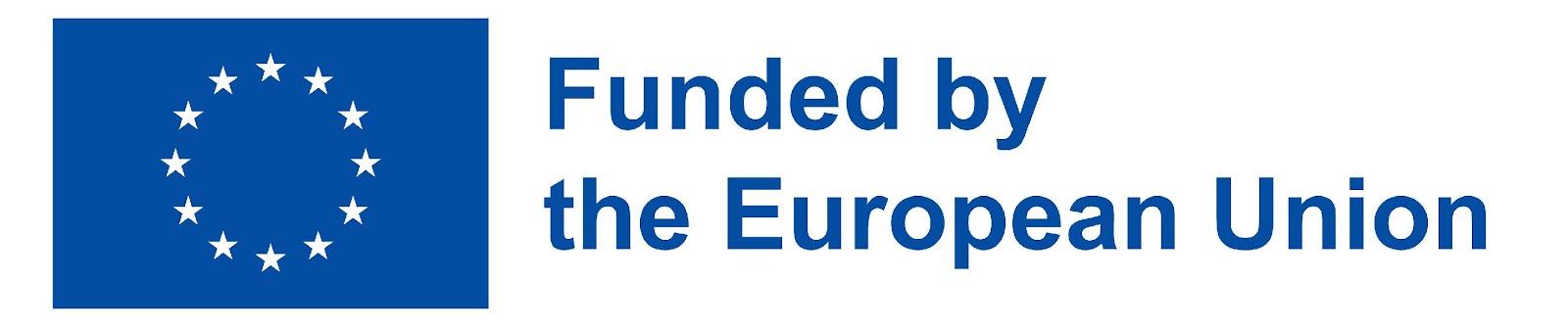 ‹#›
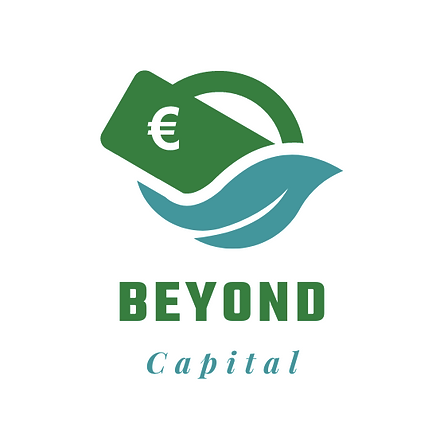 Externe Finanzierungsquellen
Finanzierung von Vermögenswerten - Leasing
Die für das Leasing erforderliche Zahlung ist in der Regel teurer als die Option des direkten Kaufs über die gesamte Lebensdauer des Wirtschaftsguts.
Der Vermögenswert ist nicht im Besitz des Unternehmens
Erfordert die Inanspruchnahme von Drittanbietern von Dienstleistungen
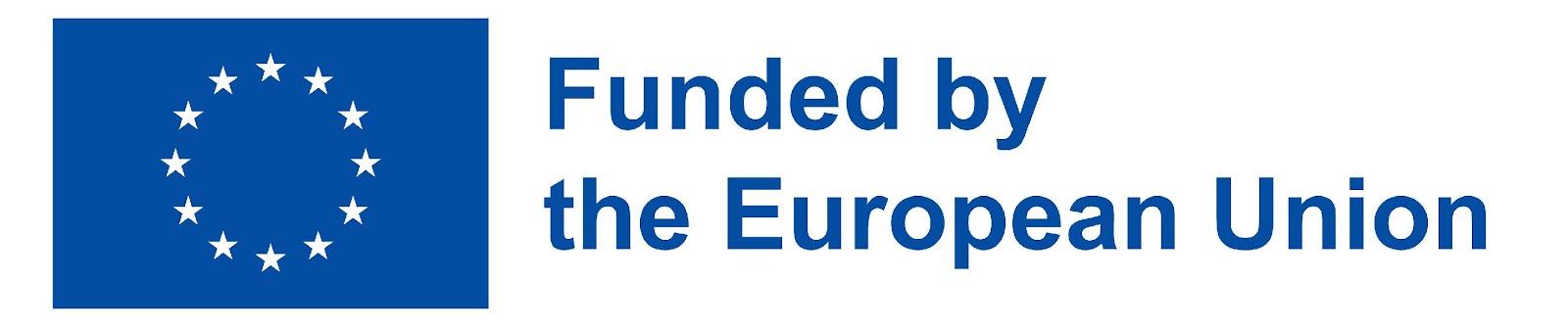 ‹#›
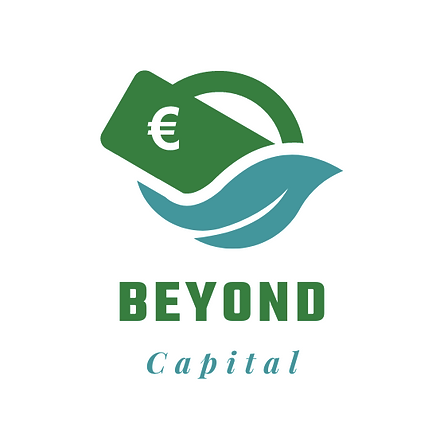 Externe Finanzierungsquellen
Finanzierung von Vermögenswerten - Factoring
Die Cashflow-Planung von Debitoren kann sehr effektiv gehandhabt werden
Kann bei spezialisierten Organisationen oder Banken erhältlich sein.
Ausstehende Debitorenrechnungen können vom Factoring-Agenten "eingelöst" werden
Man kann mit einer Marge von 15 % auf den Rechnungswert rechnen
Erfordert ein relativ großes Volumen und eine breite Streuung der Schuldner, um rentabel zu sein
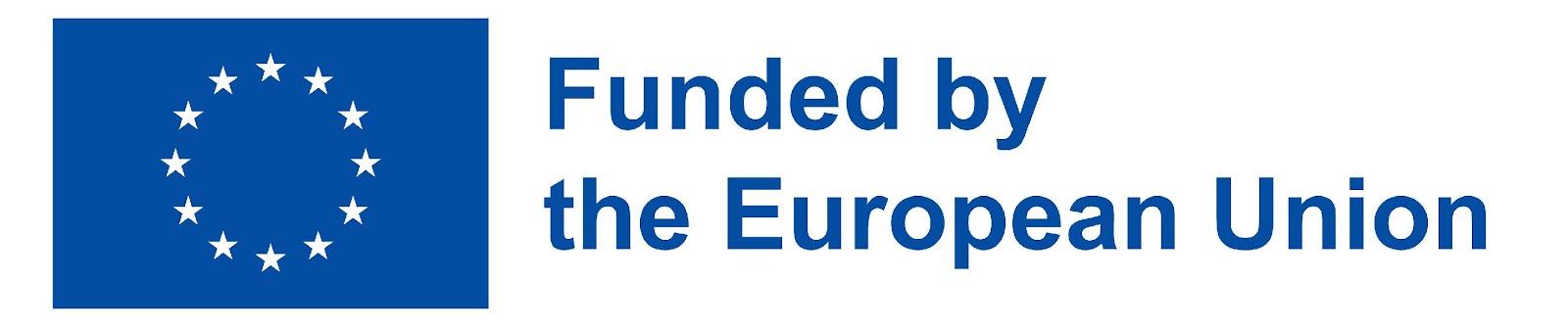 ‹#›
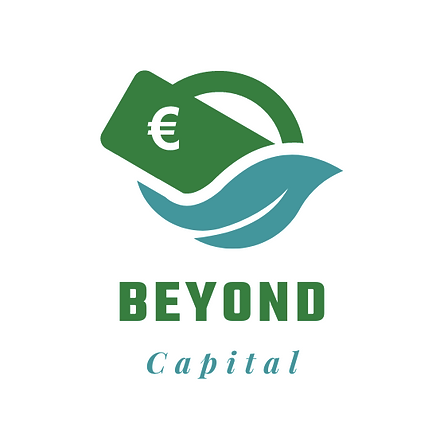 Externe Finanzierungsquellen
Finanzierung von Vermögenswerten - Factoring
Factoring-Schulden könnten die Verfügbarkeit/Förderfähigkeit anderer Bankkredite beeinträchtigen
Es fallen sowohl Gebühren als auch Zinskosten an
Schuldner mit geringem Volumen und geringer Streuung kommen für Factoring nicht in Frage
Der Schuldner kann / wird vom Factoring-Agenten aufgefordert werden, seine Schuld zu bestätigen.
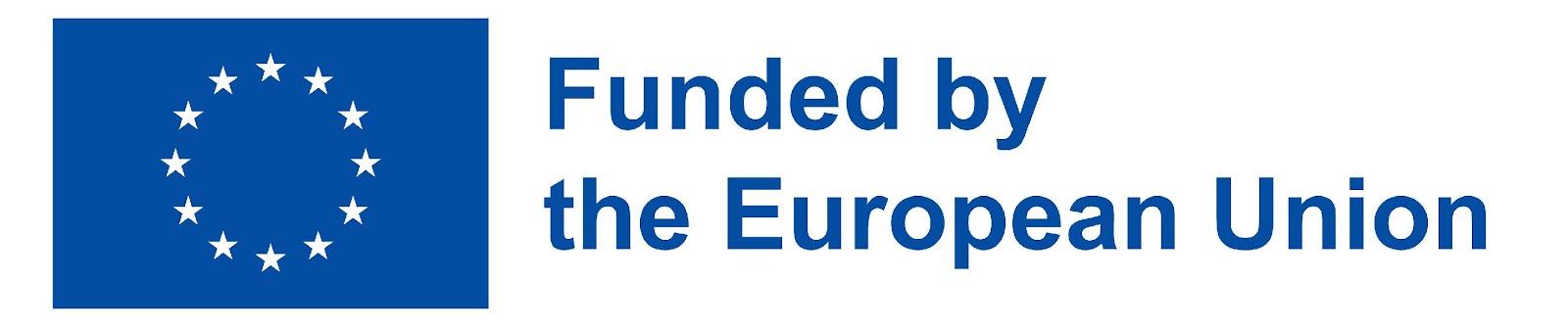 ‹#›
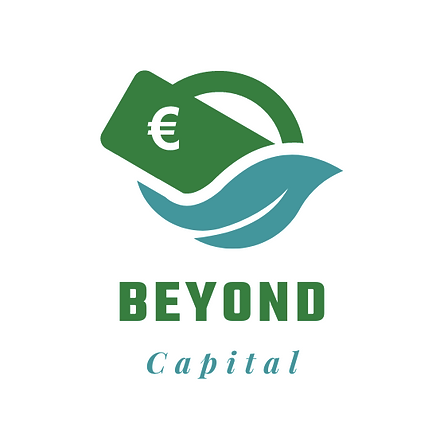 Externe Finanzierungsquellen
Banken - mittelfristige Anlagen
Investitionen in Sachanlagen könnten durch mittel- bis langfristige Bankkredite finanziert werden.
Ein Niedrigzinsumfeld könnte die Kreditlaufzeit attraktiv machen, da sie die Grundlage für den Basiszinssatz der Bank ist.
Bankkredite werden in der Regel gegen einen relativ geringen Unternehmensbeitrag vergeben 
Dauer und Struktur der Rückzahlungsbedingungen können bis zu einem gewissen Grad ausgehandelt werden
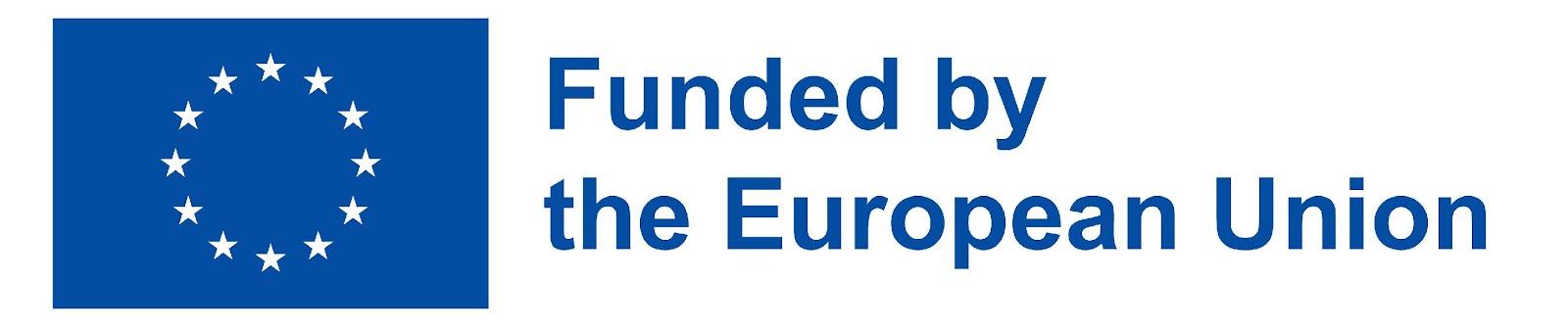 ‹#›
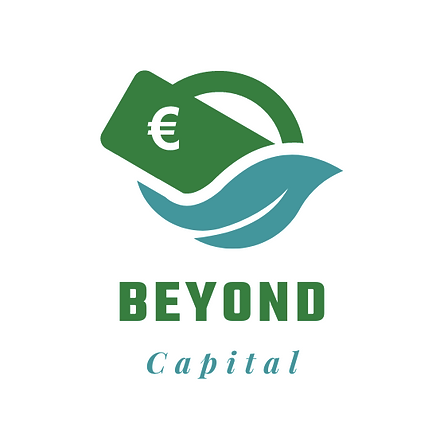 Externe Finanzierungsquellen
Banken - mittelfristige Anlagen
Die Rückzahlung des Darlehens erfolgt regelmäßig und umfasst sowohl das Kapital als auch die aufgelaufenen Zinsen.
Künftige Cashflows müssen regelmäßig sein, um Zahlungsausfälle zu vermeiden
Bankkredite werden mit einer Marge über dem Basiszinssatz der Bank vergeben.  Erhöhungen des Basiszinssatzes könnten sich auf die Rückzahlungsverpflichtungen auswirken
Die Laufzeit von Bankkrediten ist in der Regel auf 8 Jahre begrenzt.
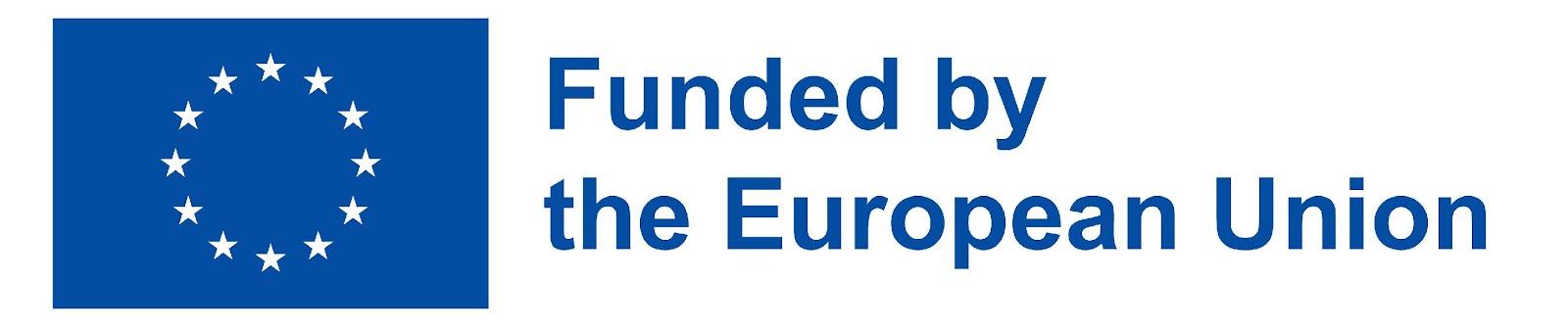 ‹#›
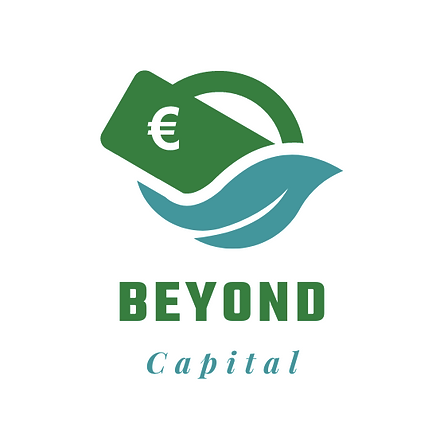 Beispiele für Banken oder soziale Finanzdienstleister, die Sozialunternehmen mit Krediten unterstützen
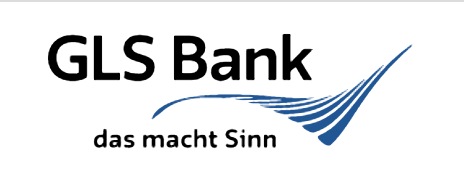 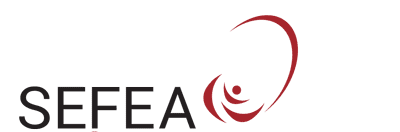 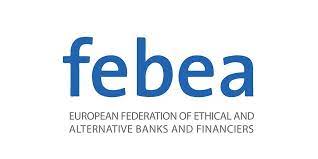 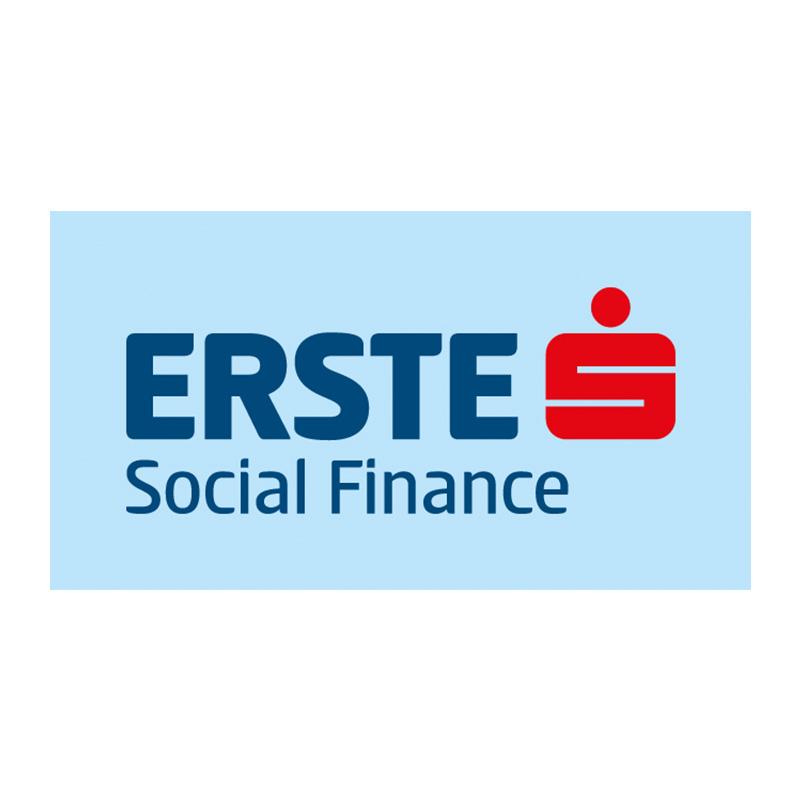 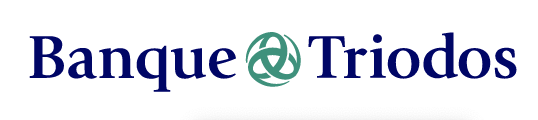 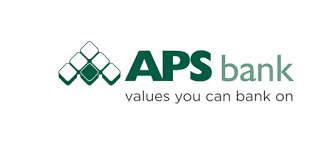 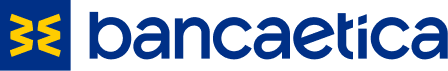 https://febea.org/
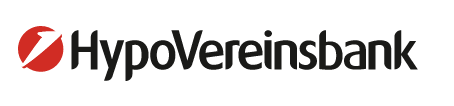 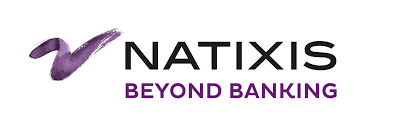 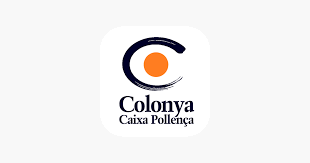 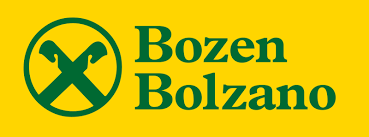 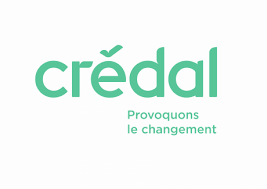 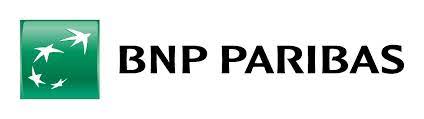 https://group.bnpparibas/en/news/supporting-social-entrepreneurs-accelerate-change
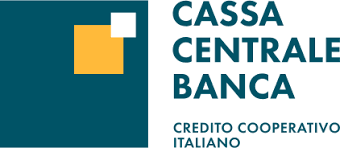 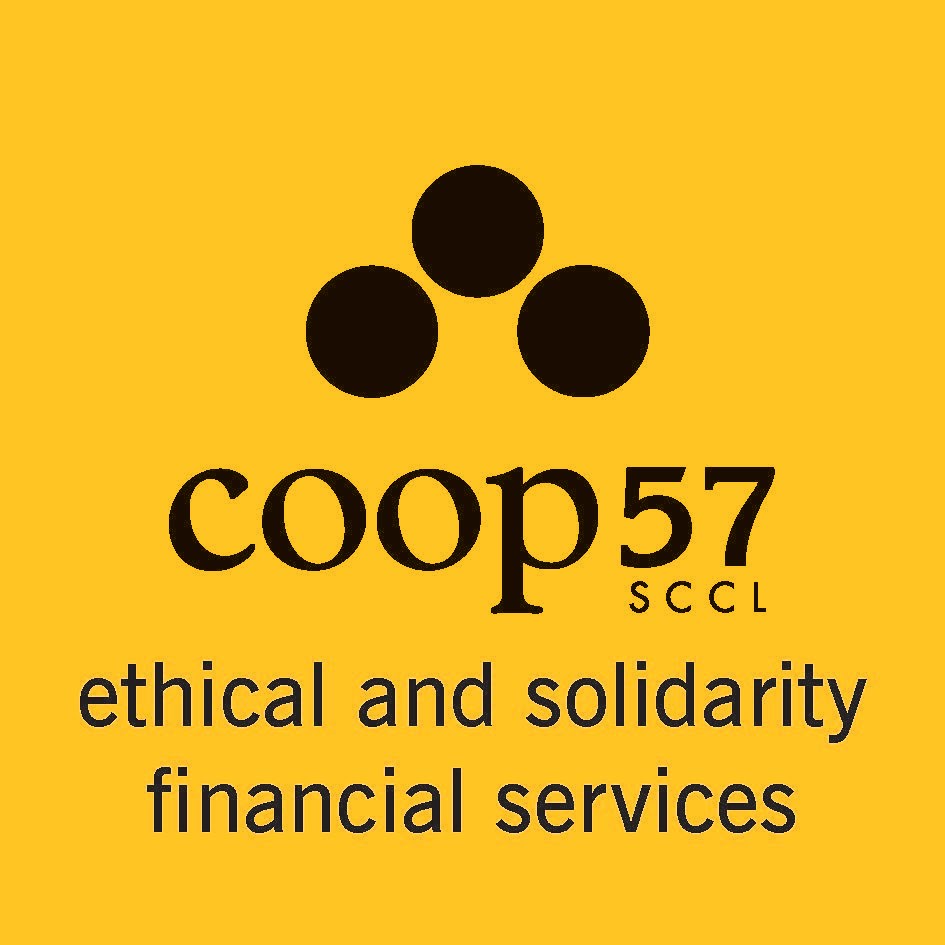 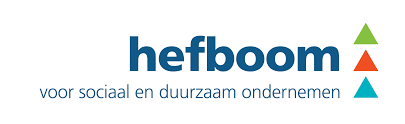 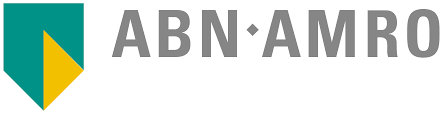 https://www.abnamro.com/en/about-abn-amro/product/social-entrepreneurship-is-more-than-financial-profit
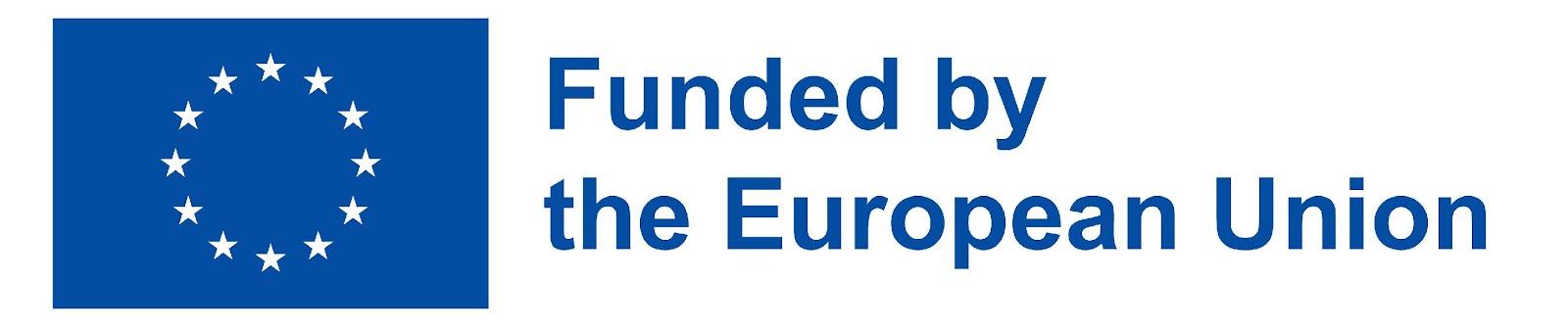 ‹#›
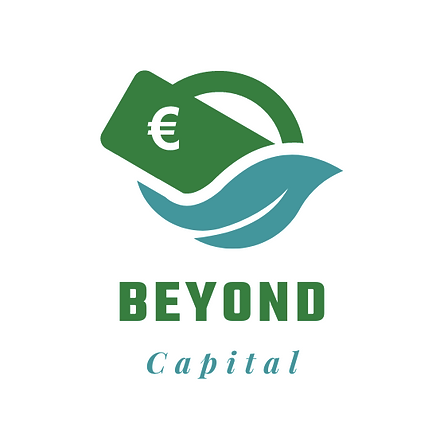 Finanzierungsquellen - 
Haftungsausschluss für Kapitalmärkte
Die Kapitalmärkte sind durch die Emission von Aktien und Anleihen eine wichtige Finanzierungsquelle für kleine und große Unternehmen, einschließlich Familienunternehmen und KMU. 

Es ist jedoch zu beachten, dass in einigen Rechtsordnungen Sozialunternehmen von der Inanspruchnahme der Kapitalmärkte ausgeschlossen sind, so dass diese Optionen möglicherweise nicht zur Verfügung stehen.
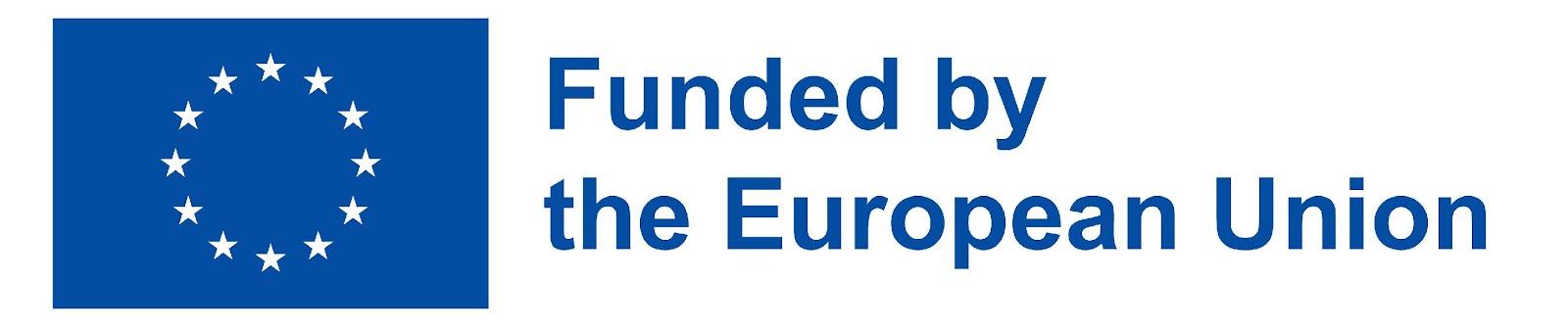 ‹#›
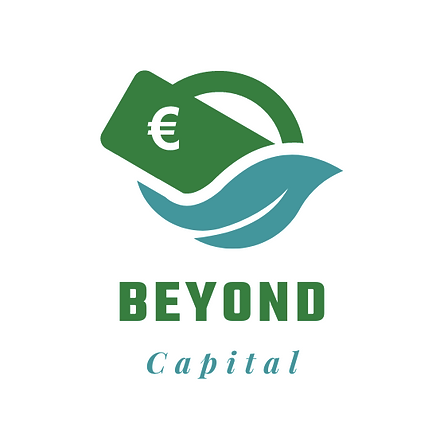 Externe Finanzierungsquellen
Kapitalmärkte - Aktien
Langfristiges Engagement von neuen Investoren 
Marktbewertung nach Notierung und Handel 
Signifikante Vorteile für das Branding
Bonitätsvorteile
Keine Cashflow-Verpflichtungen außer für Dividenden
Vorteile der Corporate Governance 
Höhere Effizienz aufgrund der Marktbeobachtung
Externer Direktor bringt Know-how und Fachwissen ein
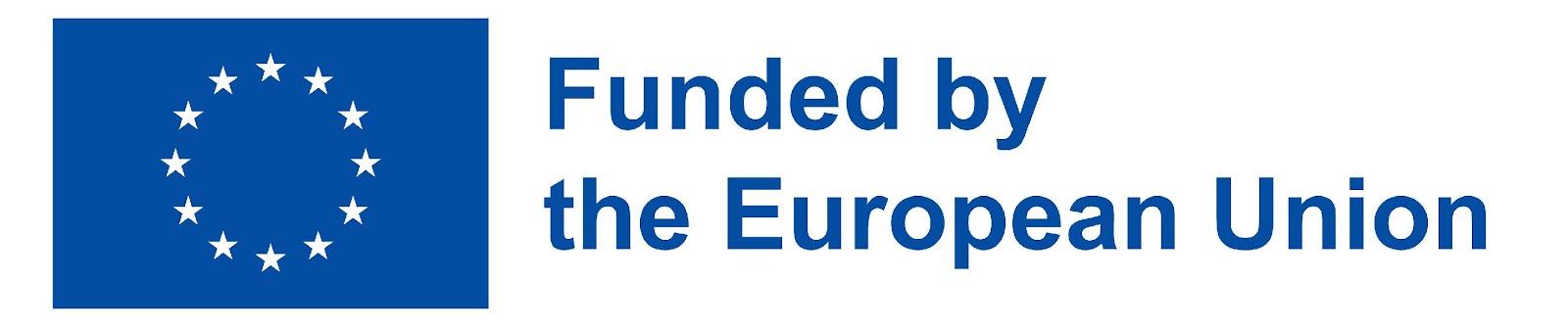 ‹#›
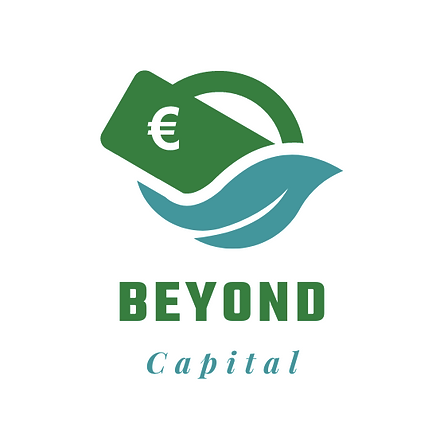 Externe Finanzierungsquellen
Kapitalmärkte - Aktien
Hohe Kosten für den Marktzugang - Marketing, Prospekte, Berater, Umstrukturierung
Risiko, nicht genügend Investitionen anzuziehen
Risiko eines negativen Marktdrucks auf die Aktienwerte
Externe" Aktionärsfragen - Verwässerung des Eigentums / Streben nach Dividendenrendite statt nach langfristigem Wachstum
Einhaltungspflichten und Kosten
Keine Steuervorteile
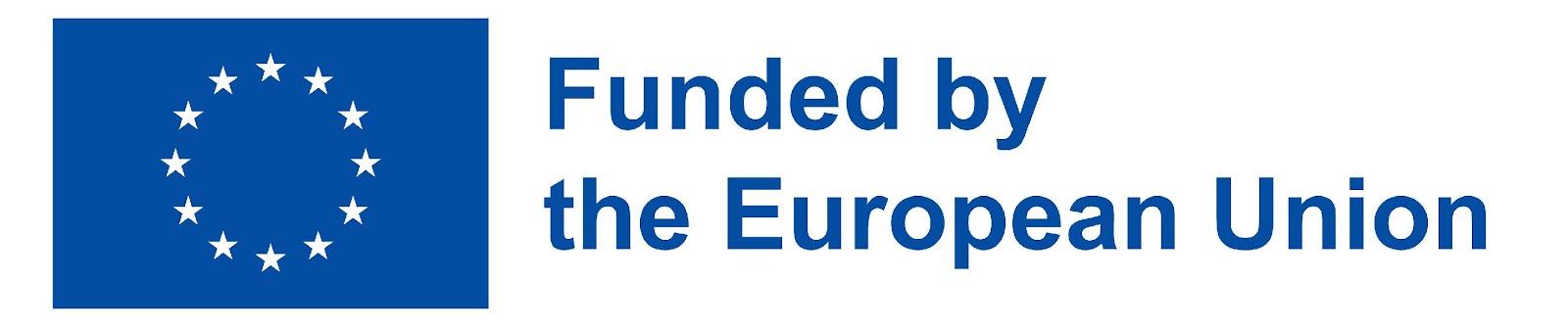 ‹#›
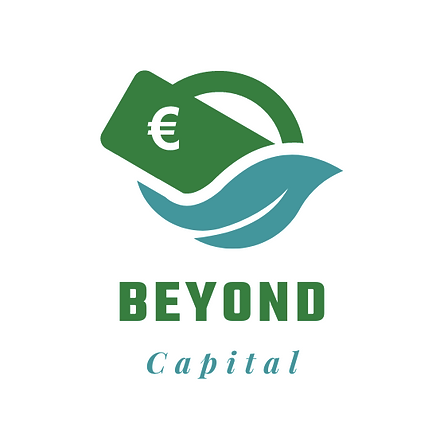 Externe Finanzierungsquellen
Kapitalmärkte - Anleihen
Pauschalierter Geldeingang
Niedriges Zinsumfeld garantiert niedrigen Coupon während der Laufzeit der Anleihe
Ein erfolgreicher Zugang zum Markt könnte in Zukunft zu einem leichteren Zugang führen 
Möglichkeit der Prolongation von Schulden bei Fälligkeit
Gezahlte Zinsen sind steuerlich absetzbar
Keine Verwässerung des Eigentums
Anleger mögen Anleihen
Verschiedene Optionen zur Strukturierung der Anleihebedingungen (z. B. Vanilla, Laufzeit, Abrufbar)
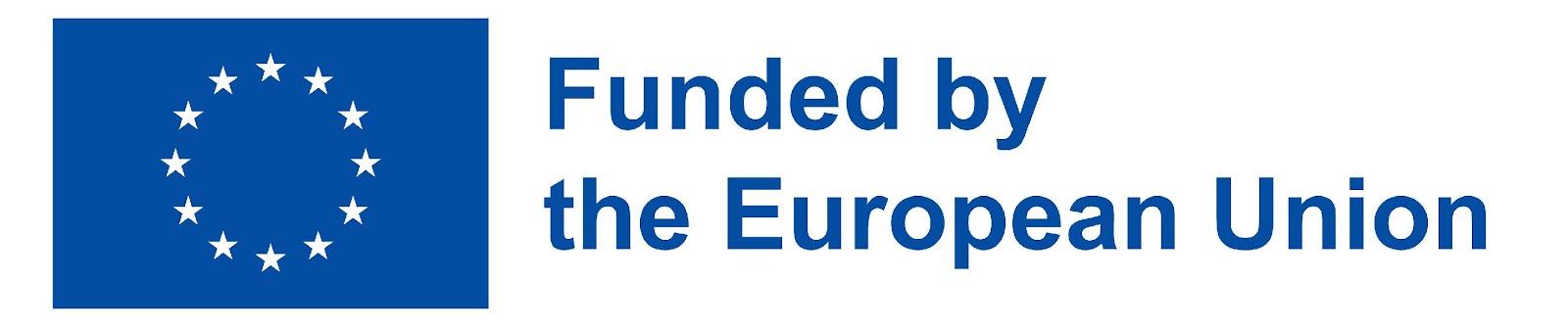 ‹#›
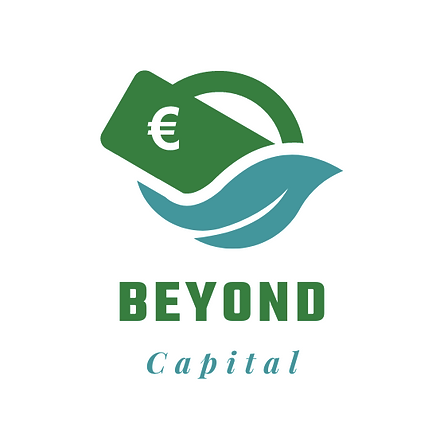 Externe Finanzierungsquellen
Kapitalmärkte - Anleihen
Kosten für die Markteinführung (Prospekt, Berater, mögliche Umstrukturierung, Compliance, Corporate Governance 
Risiko eines erfolglosen Verkaufs der Anleiheemission
Erfordert einen starken Cashflow, wenn die Anleihe fällig wird
Änderung (Anstieg) der Zinssätze könnte Refinanzierungs-/Rollover-Optionen beeinflussen
Marktkräfte könnten den Markenwert beeinflussen
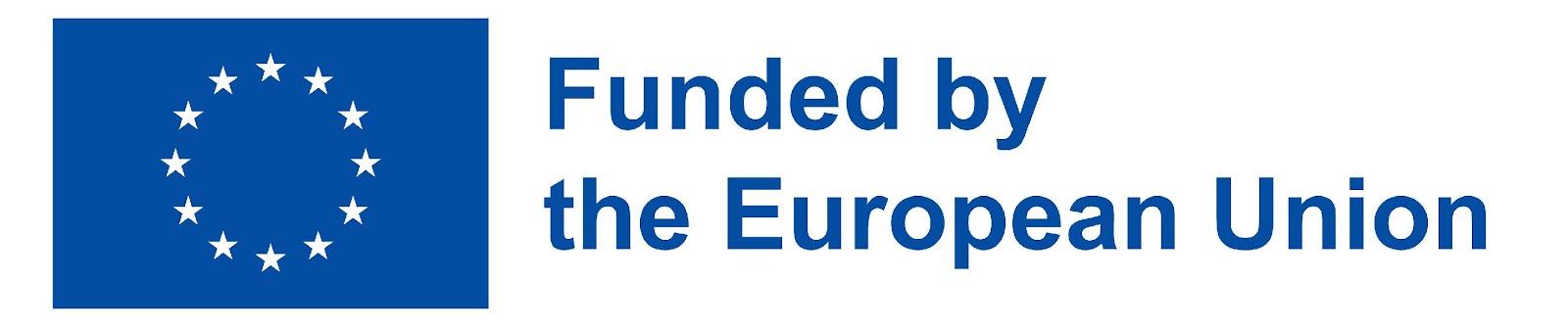 ‹#›
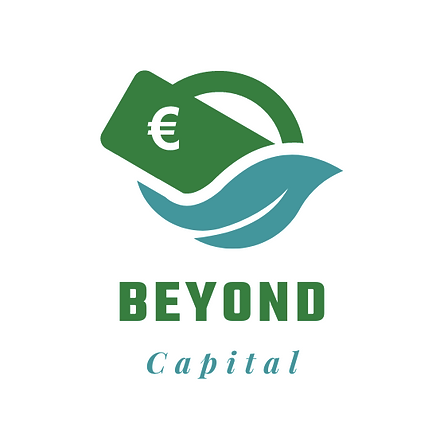 Außenfinanzierung - Finanzierungsinstrumente
Spenden, Zuschüsse
Hybrides Kapital
Quelle: Achleitner, A. K., Spiess-Knafl, W., & Volk, S. (2011). Finanzierung von Social Enterprises - Neue Herausforderungen für die Finanzmärkte. Social Entrepreneurship-Social Business: Für die Gesellschaft unternehmen, 269-286.
Beteiligungskapital
Fremdkapital
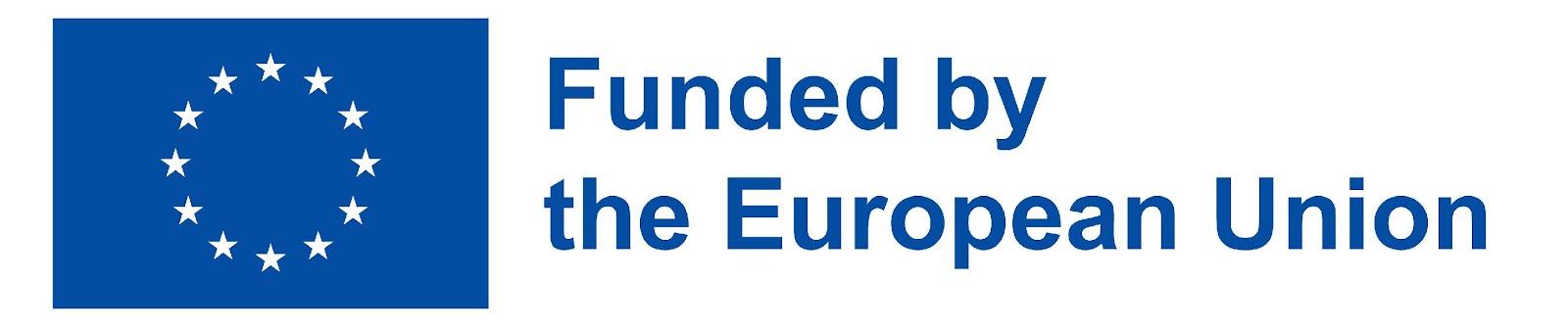 Mezzanine-Kapital
‹#›
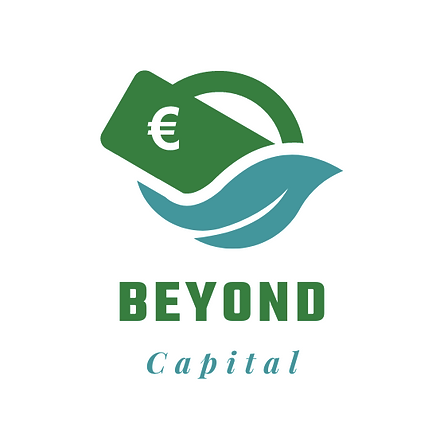 Externe Finanzierungsquellen
Hybride Lösungen
Dies könnte in Form von speziellen Instrumenten geschehen, die möglicherweise nicht für alle Zielgruppen geeignet sind
Beispiele sind Wandelanleihen, Vorzugsaktien, sehr langfristige Anleihen
Diese Instrumente bieten oft eine höhere Rendite (Coupon), da sie mit einem höheren Risiko verbunden sind. 
Der Markt für diese Instrumente besteht hauptsächlich aus institutionellen Anlegern.
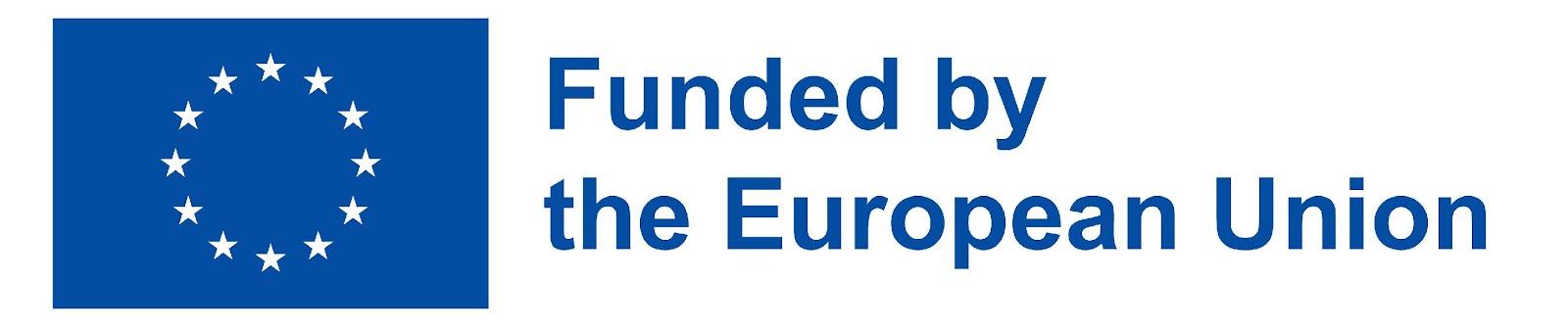 ‹#›
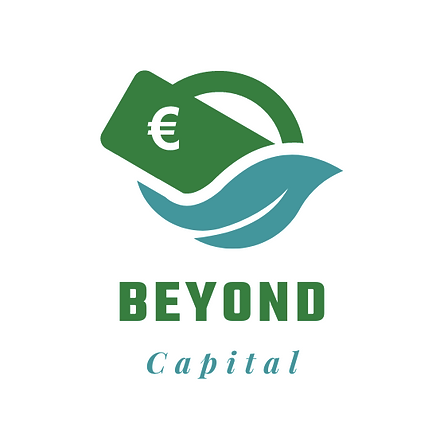 Externe Finanzierungsquellen
Crowdfunding
Crowdfunding stützt sich auf viele kleine Investitionen von Einzelpersonen
Der Anreiz zu investieren ist in der Regel emotional, nicht finanziell
Das Zielkapital kann bis zu 5 Mio. EUR betragen, liegt aber oft deutlich darunter.
Es handelt sich um ein relativ kostengünstiges Verfahren, das einen Geschäftsplan und einen lizenzierten Vermittler erfordert
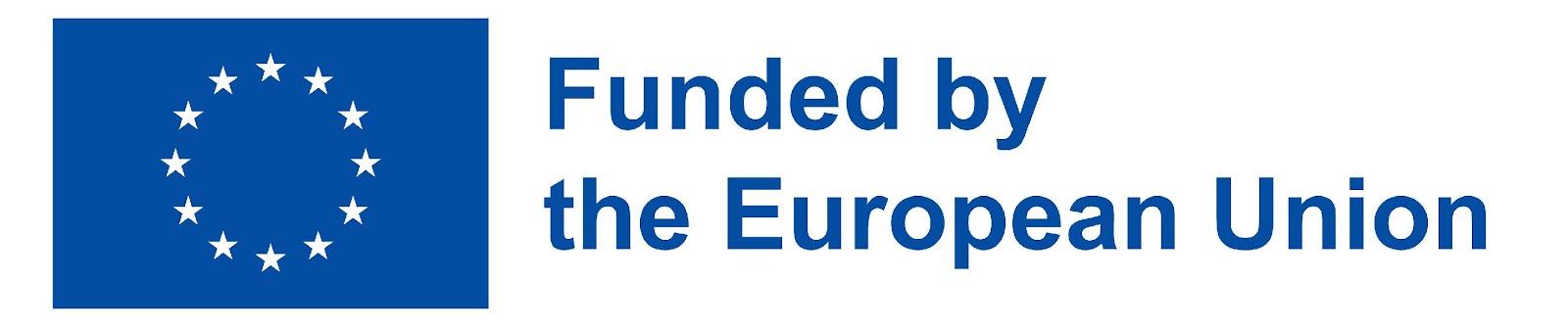 ‹#›
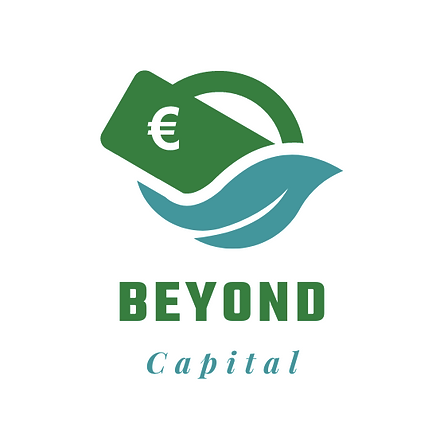 Externe Finanzierungsquellen
Crowdfunding
Crowdfunding wird bei relativ geringem Kapitalbedarf eingesetzt
Die meisten (75%) Crowdfunding-Kampagnen erreichen ihr Ziel nicht 
Crowdfunding ist ein relativ unregulierter Markt und es ist Vorsicht geboten
Crowdfunding zieht in der Regel Projekte an, die sozial, kulturell, persönlich und gemeinschaftsorientiert sind.
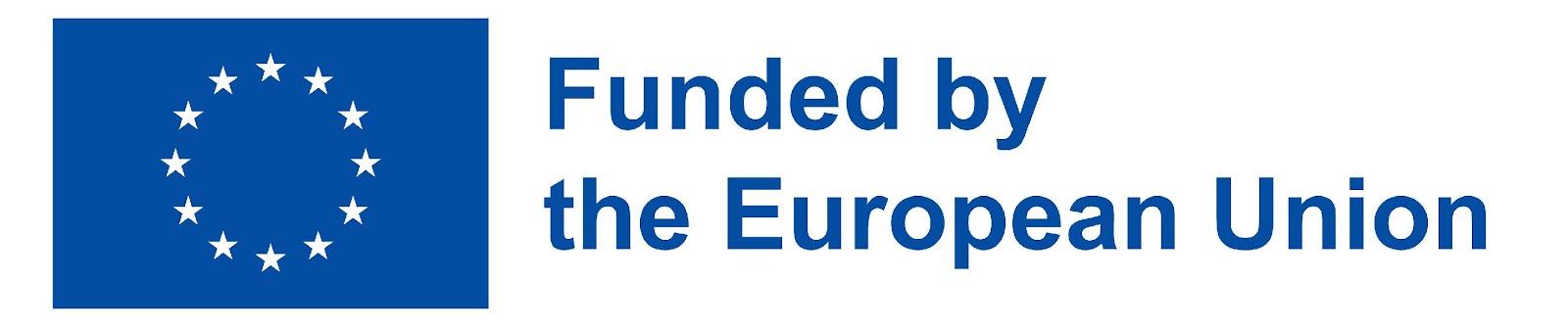 ‹#›
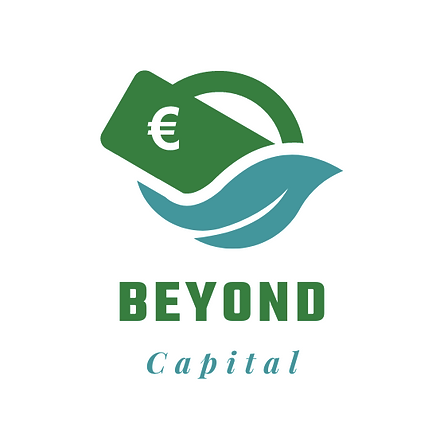 Hybrides Kapital - Beispiele
Erlassbares Darlehen
Darlehen, das im Erfolgsfall in einen Zuschuss umgewandelt wird.
Wenn das Sozialunternehmen die zuvor vereinbarten Ziele erreicht, muss das Darlehen nicht zurückgezahlt werden.
Wandelbarer Zuschuss 
Zuschuss, der im Erfolgsfall in Eigenkapital umgewandelt wird.
Rückzahlbarer Zuschuss
Darlehen, das nur zurückgezahlt werden muss, wenn das Projekt bestimmte Meilensteine erreicht. 
Werden die Meilensteine nicht erreicht, wird der rückzahlbare Zuschuss in einen Zuschuss umgewandelt.
Vereinbarungen über die Aufteilung der Einnahmen
Die Investoren finanzieren ein Projekt und erhalten einen Anteil an den künftigen Einnahmen.
Modell der Risikoteilung; gibt Sozialunternehmen finanzielle Flexibilität.
Quelle: Achleitner, A. K., Heinecke, A., Noble, A., Schöning, M., & Spiess-Knafl, W. (2011). Handbuch Soziales Investment. Schwab Stiftung, TU München, Dialog Soziales Unternehmen.
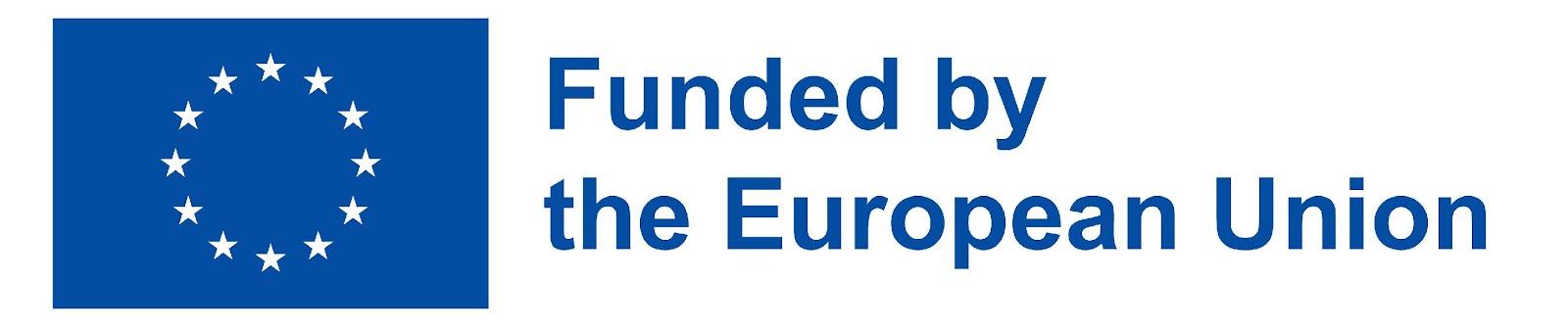 ‹#›
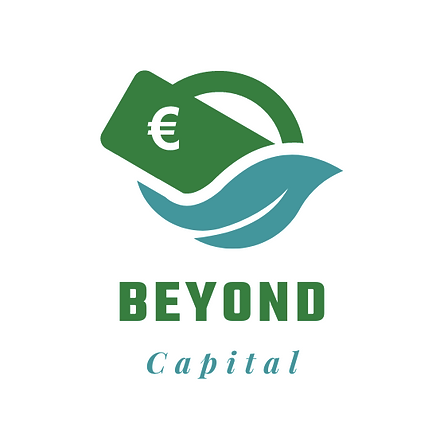 Externe Finanzierungsquellen
Zuschüsse und Beihilfen für die Industrie
Einige Länder bieten der Industrie Beihilfen an, um ausländische Direktinvestitionen und Investitionen von KMU zu fördern.
Auch familiengeführte Unternehmen werden häufig gefördert
Beihilfen in Form von Zuschüssen sind nicht rückzahlbar
Zinsgünstige Darlehen, längerfristige Darlehen sind rückzahlungspflichtig. 
Einige Unternehmen bieten Bürgschaften als Sicherheit für die Beantragung von Bankkrediten an.
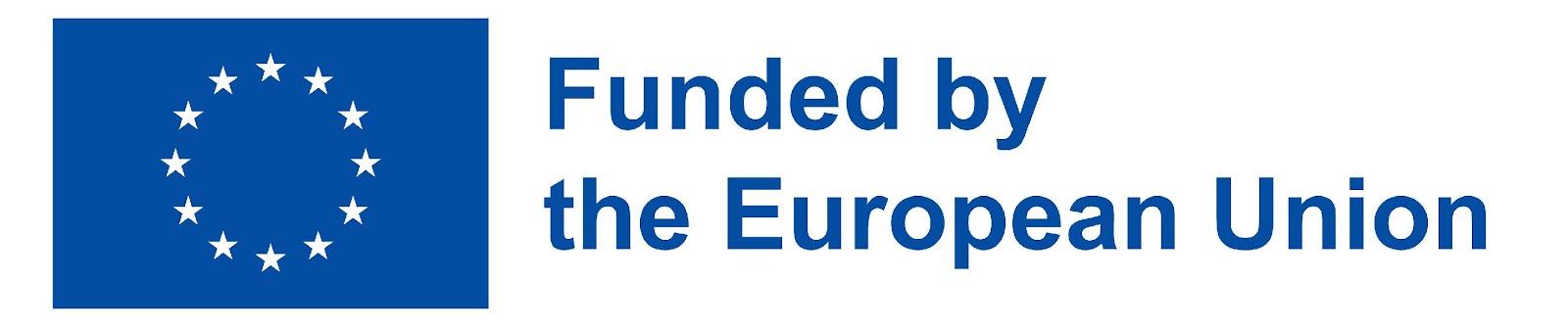 ‹#›
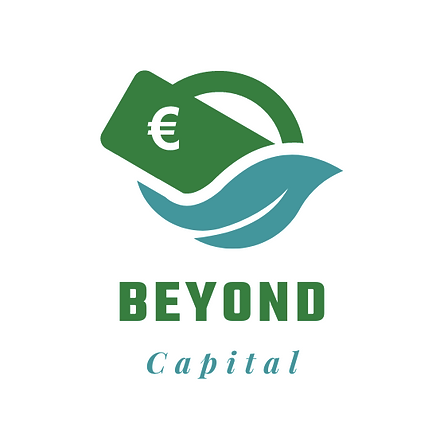 Externe Finanzierungsquellen
Zuschüsse und Beihilfen für die Industrie
Es könnten Bedingungen und Auflagen gelten, z. B. Verwendung der Mittel, persönliche Bürgschaft der Eigentümer, Einhaltung
Die Optionen für Zuschüsse/Beihilfen für die Industrie sind von Land zu Land unterschiedlich.
Das Bewerbungsverfahren kann entmutigend und zeitaufwendig sein
Die Einhaltung der Steuervorschriften ist häufig eine Voraussetzung für die Anwendung
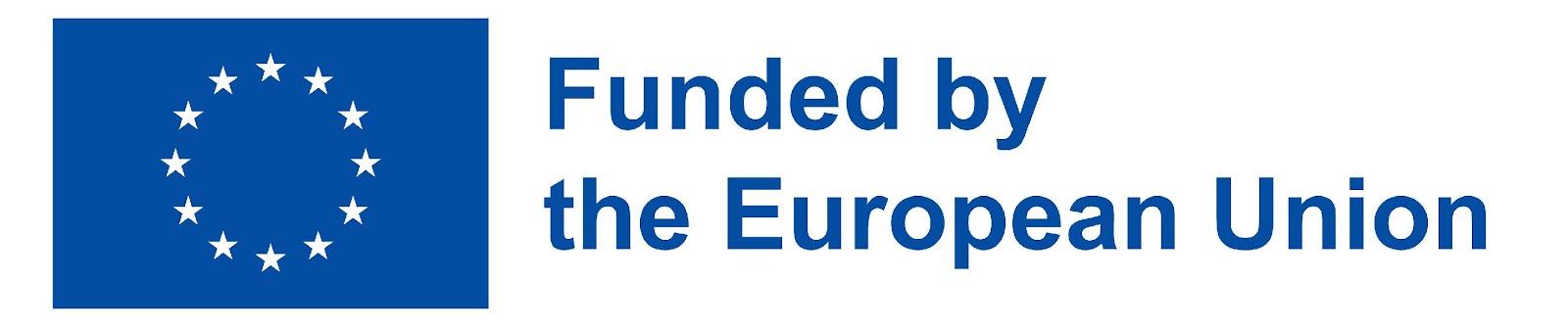 ‹#›
Finanzierungsstrategie und ihre Auswirkungen auf Ihr Unternehmen
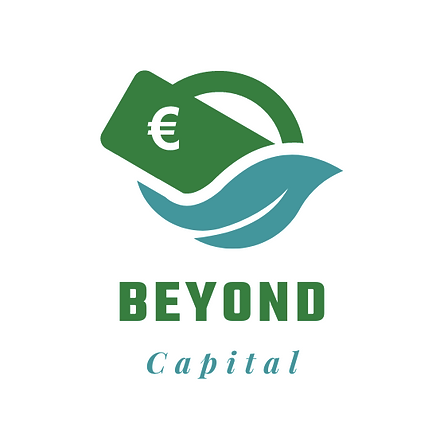 Finanzierungsstrategie: ein positiver Kreislauf
Investitionen
Wachsende Einnahmen, Rendite > Cashflow
Neue Schulden
+ Zahlung von Zinsen 
+ Nominale Rückzahlung
Schuldentilgung
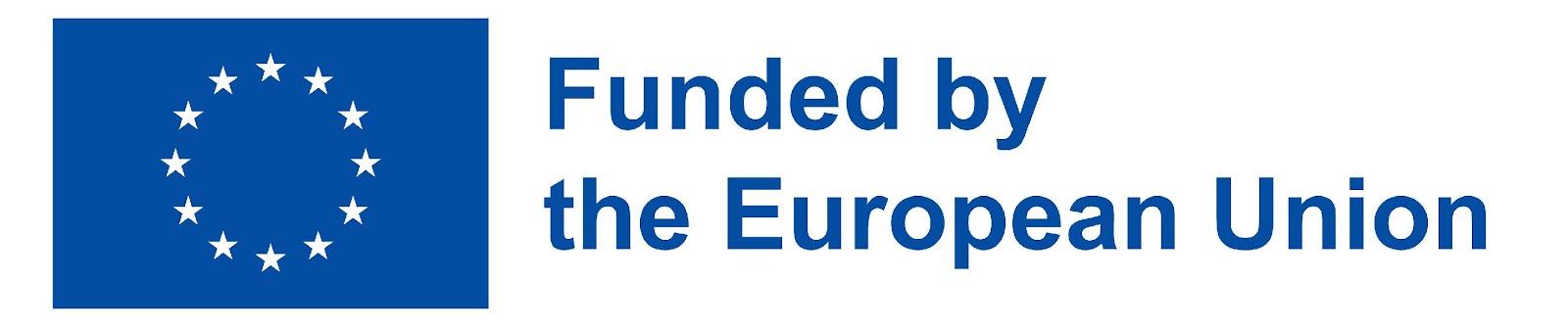 ‹#›
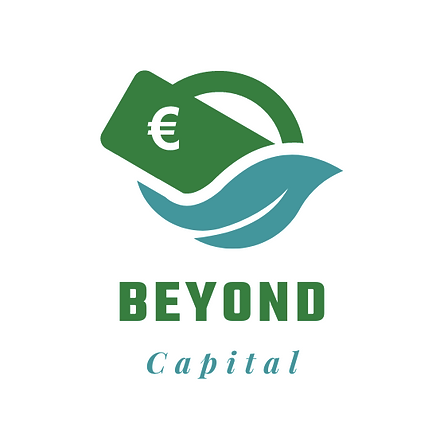 Von schlechter Finanzierungsstrategie und ihrem Teufelskreis
Investitionen
Unzureichender Anstieg der Gewinne und damit des Cashflows
Überschuldung
+ Zahlung von Zinsen
+ Nominale Rückzahlung unmöglich
Neue Schulden
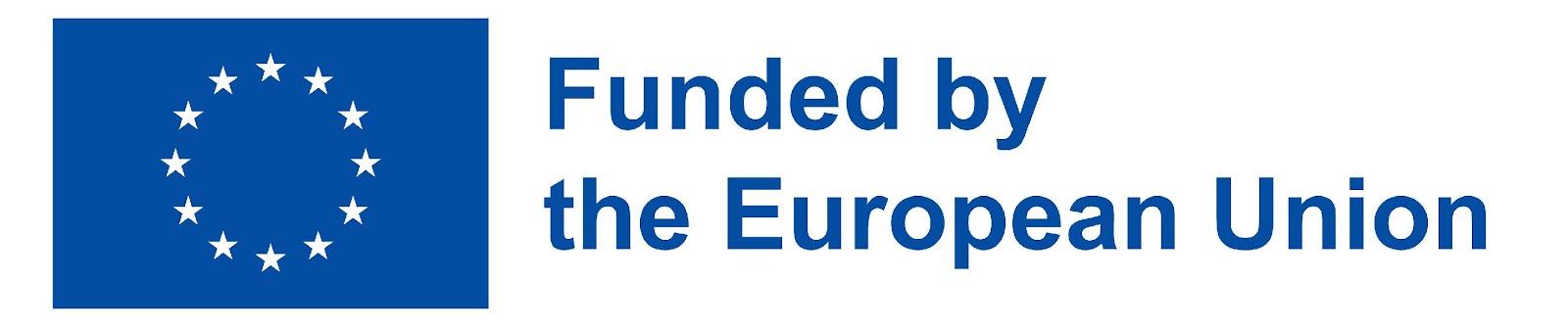 ‹#›
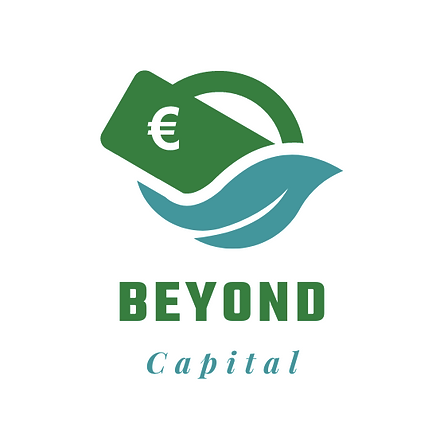 Kurzfristige Verbindlichkeiten :
Anbieter
Arbeitnehmer, Wohlfahrtsverband, 
Staat...
Bargeld
Bargeld
Kurzfristige Schulden
Debitoren 
(Subvention)
Bargeld (+/-)
Kurzfristige Verbindlichkeiten :
Anbieter
Gehälter, Wohlfahrt org, 
Staat...
Debitoren 
(Kunden)
Debitoren 
(Subvention)
=
Debitoren 
(Kunden)
WCR
Bestandsaufnahme
Langfristige Schulden
Bestandsaufnahme
Langfristige Schulden
Langfristige Vermögenswerte
Nettoeinkommen (n)
-
Nettoeinkommen (n)
Einbehaltene Gewinne 
Investitionszuschüsse
Langfristige Vermögenswerte
Einbehaltene Gewinne 
Investitionszuschüsse
Eigenkapital
Eigenkapital
WC
Vermögenswerte
Vermögenswerte
Eigenkapital & Haftung
Eigenkapital & Haftung
Was eine Bilanz über Ihre Finanzierungsstrategie aussagt
Bargeld (+/-)
=
WCR
-
WC
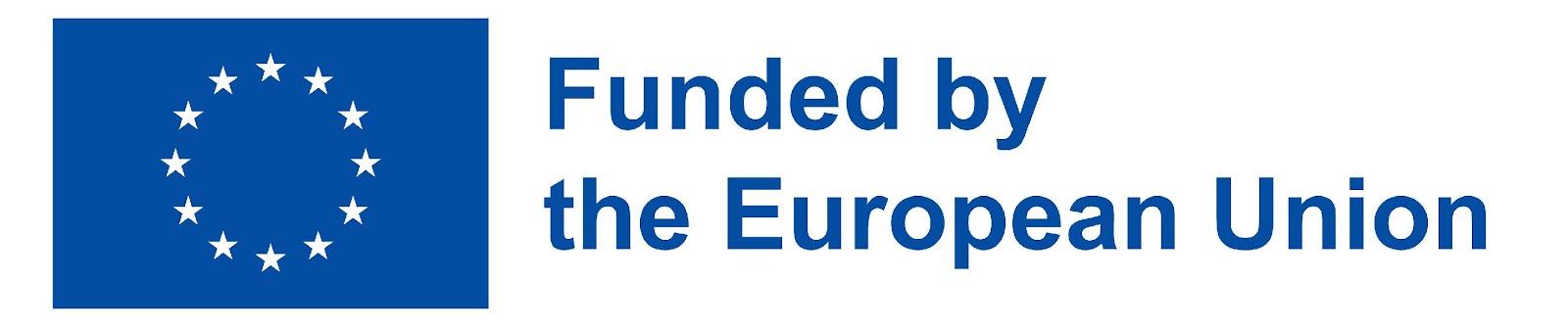 ‹#›
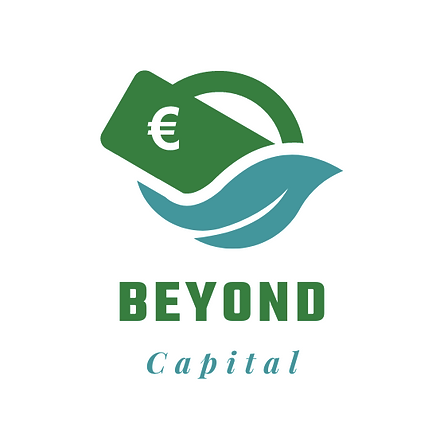 Finanzierungsstrategie Schritt für Schritt
Entwurf einer Finanzierungsstrategie

Wissen, wonach Sie suchen
Analyse und Schätzung des Finanzierungsbedarfs 
Kenntnis der Finanzierungslösungen und -instrumente
Identifizieren Sie den am besten geeigneten Partner, um die soziale Wirkung zu maximieren
Einführung einer Finanzierungsstrategie

Timing 
Wissen über Geldgeber und Investoren

...sind der Schlüssel
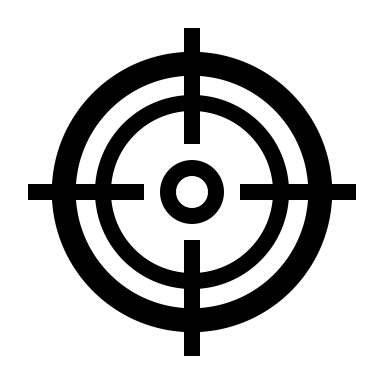 Cashflow-Prognose/Finanzierungsplan: das wichtigste Instrument für Ihre Finanzstrategie
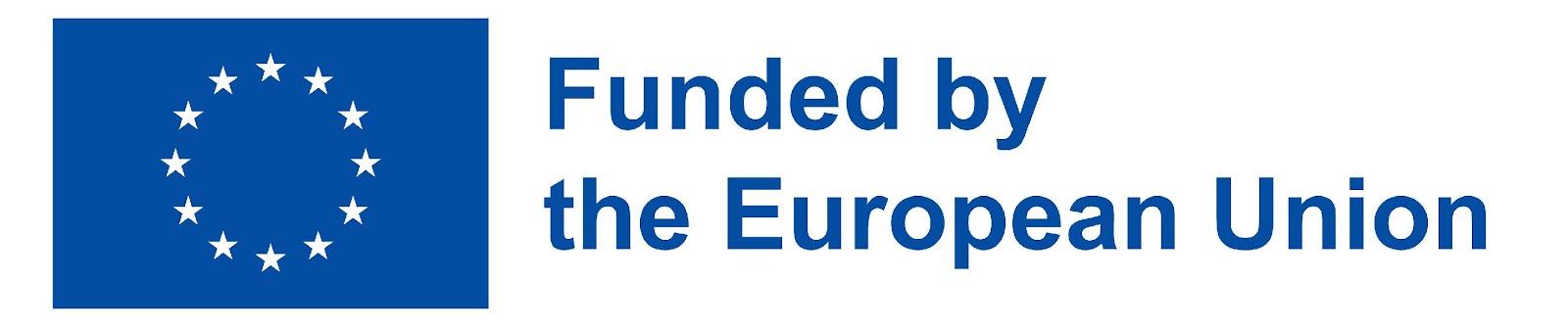 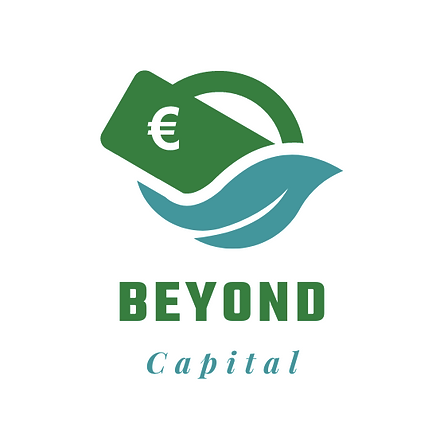 Einige Bemerkungen zur Finanzierungsstrategie
Bedürfnisse: 
Änderungen des Betriebskapitalbedarfs
Neue Investitionen
Wiederkehrende Investitionsausgaben

Azimut : 
Erhaltung/Konsolidierung der Finanzstruktur. 
Handlungsspielraum gewährleisten 

Kurzfristig: 
In der Cashflow-Prognose ist die kurzfristige Finanzierung nicht berücksichtigt. Sie muss ebenfalls bewertet werden (+eine Finanzierungslösung gefunden werden, damit sich das Unternehmen nicht mit diesem Problem herumschlagen muss).
Z.B.: saisonale Aktivitäten

Strukturell vs. situativ : 
strukturell (oft in Verbindung mit unzureichenden langfristigen Ressourcen zu Beginn) oder nur zu einem bestimmten Zeitpunkt. 
im 1. Fall durch mittelfristige Mittel gedeckt, während im 2. Fall kurzfristige Lösungen ausreichen.
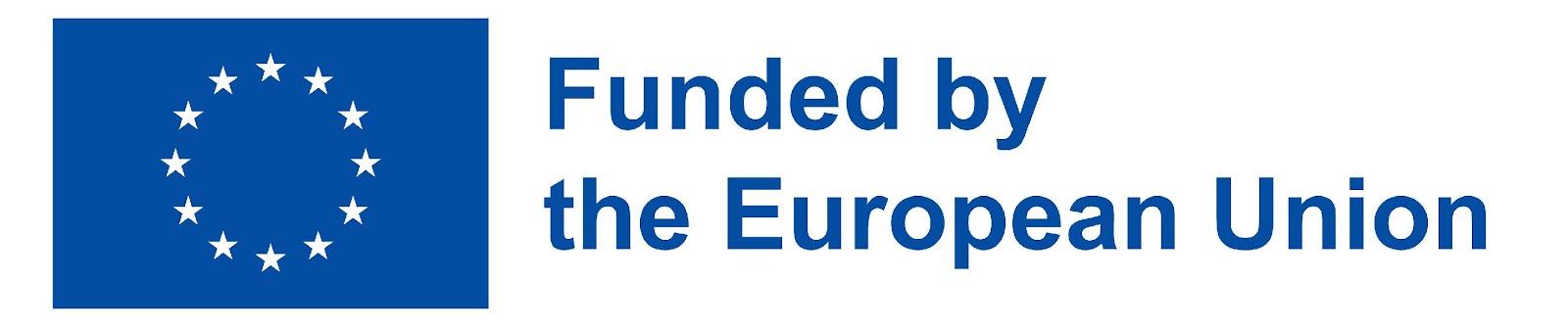 ‹#›
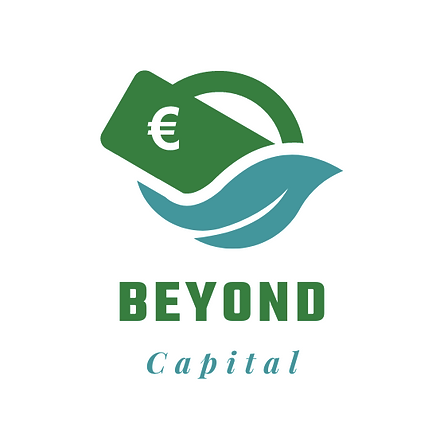 Einige Bemerkungen zur Finanzierungsstrategie
Die Cashflow-Prognose ist ein Steuerungsinstrument, denn sie ermöglicht:

Visualisierung der Dynamik Ihrer Wachstums-/Finanzierungsstrategie

Überprüfung der Relevanz der GP-Hypothese
In Bezug auf das erwirtschaftete Nettoeinkommen und die Veränderungen des Betriebskapitals
Was die Produktionsmittel betrifft, so wurden folgende Investitionen berücksichtigt
In Bezug auf die mit der Finanzierungsstrategie verbundenen Zwänge. 

Die Cashflow-Prognose ist ein Verhandlungsinstrument, denn sie gibt Aufschluss über:

Was soll finanziert werden?

Eine Gesamtvision des Finanzierungsbedarfs für das Unternehmen; 

Eine Bewertung der Übereinstimmung zwischen dem operativen Cashflow und der Schuldentilgung.
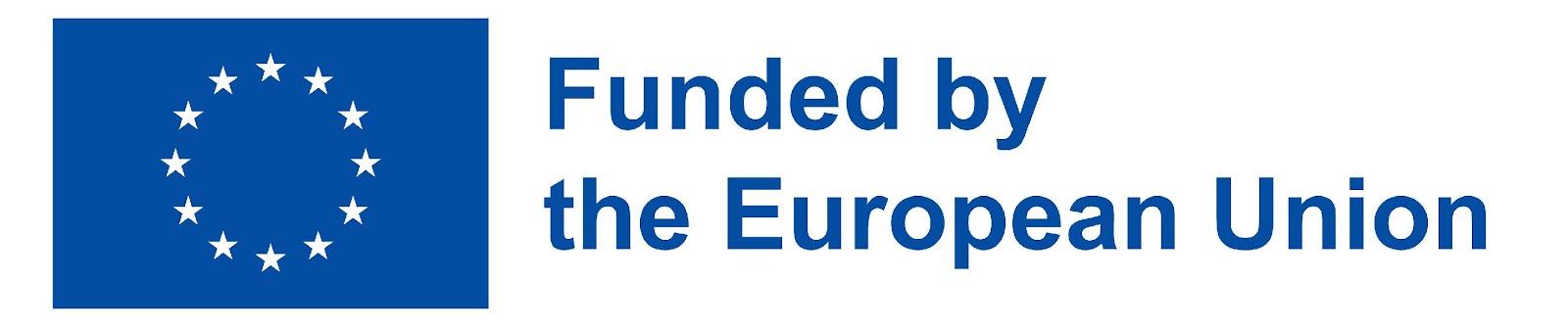 ‹#›
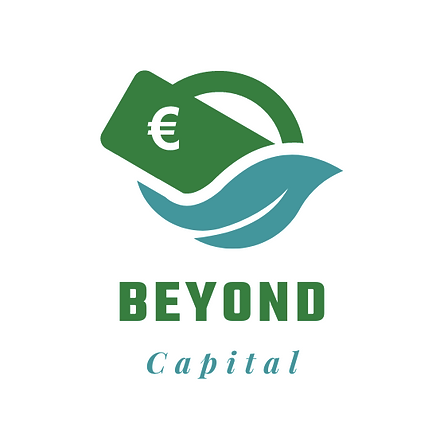 Einige abschließende Bemerkungen
Schwerpunkte - Entwicklungsprojekt : 

Veränderungen des Betriebskapitalbedarfs - bezogen auf den Umsatz
Jede Änderung des WCR vorwegnehmen, um eine potenzielle Krise durch Bargeldmangel zu vermeiden


Möglichkeiten zur teilweisen Finanzierung von WCR (zusätzlich zur Quasi-Eigenkapitalfinanzierung) : 
Überziehungsfazilität
Kurzfristiger Kredit.


Achten Sie auf eine übermäßige Mobilisierung dieser Arten von Finanzmitteln: 
Hohe finanzielle Belastungen,
Langfristig ungewiss.
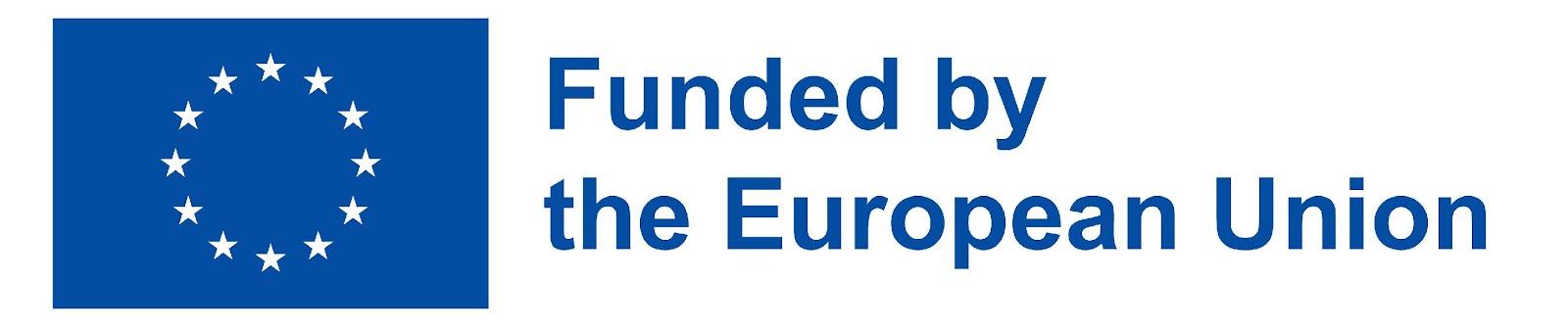 ‹#›
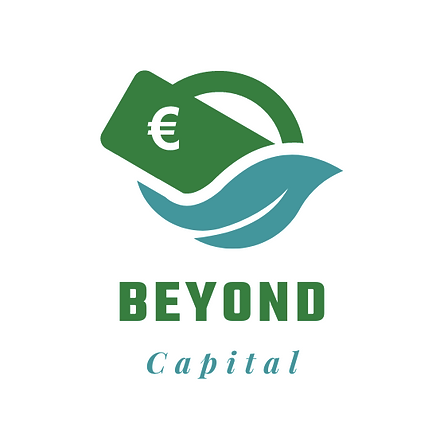 Einige abschließende Bemerkungen
Was ist bei der Prüfung eines Investitionsprojekts zu beachten?
Überprüfung der Angemessenheit mit dem strategischen Fahrplan.
Benchmark-Investitionskosten.
Sicherstellung der Konsistenz mit der Finanzstruktur des Unternehmens (aktuelle Schulden, Eigenkapital, ...)
Sicherstellung der Konsistenz mit den aktuellen jährlichen operativen Cashflows/Projektionen 
Vermeiden Sie Eigenfinanzierung
Es sei denn, der Kassenbestand ist zu hoch ☺...
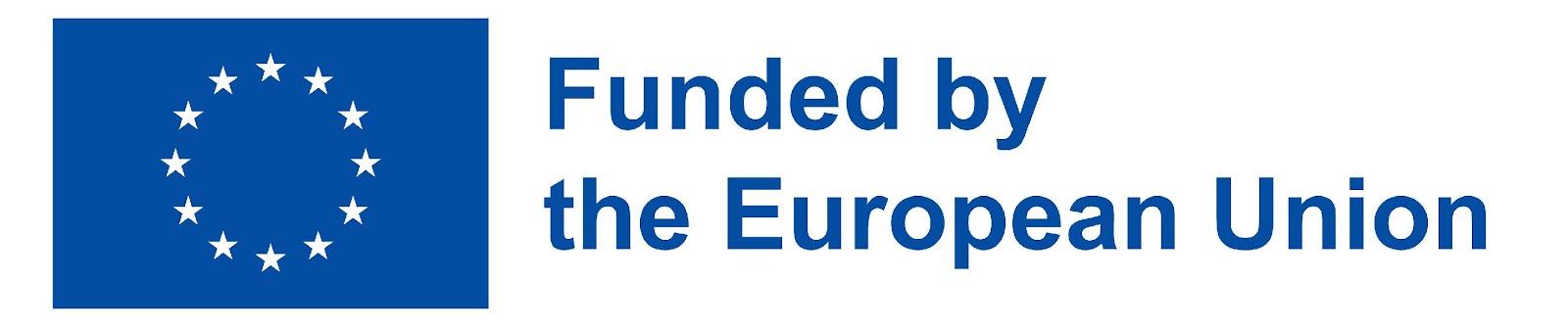 ‹#›
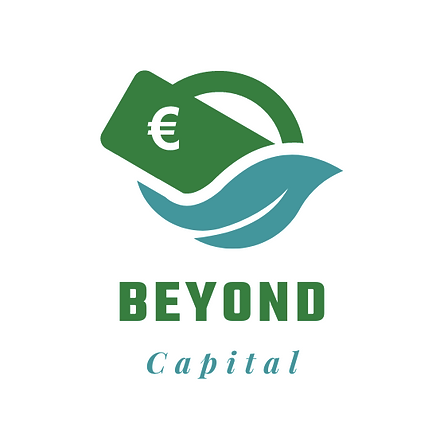 Als Ergebnis dieser Analyse müssen Sie Ihre Unternehmensstruktur und die Kapitalströme verstehen.

Sie müssen die kurz- und langfristigen Bedürfnisse des Unternehmens auf der Grundlage Ihrer Unternehmensbewertung und Ihres Geschäftsplans verstehen.

Sie müssen sich über die verschiedenen Kapitalquellen und den Zugang Ihres Unternehmens zu diesen Quellen im Klaren sein und die Risiken, Folgen und Kosten sowie die Rückzahlungsverpflichtungen und -fristen genau kennen.
Wichtige Punkte zum Mitnehmen
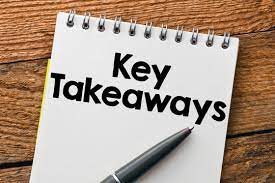 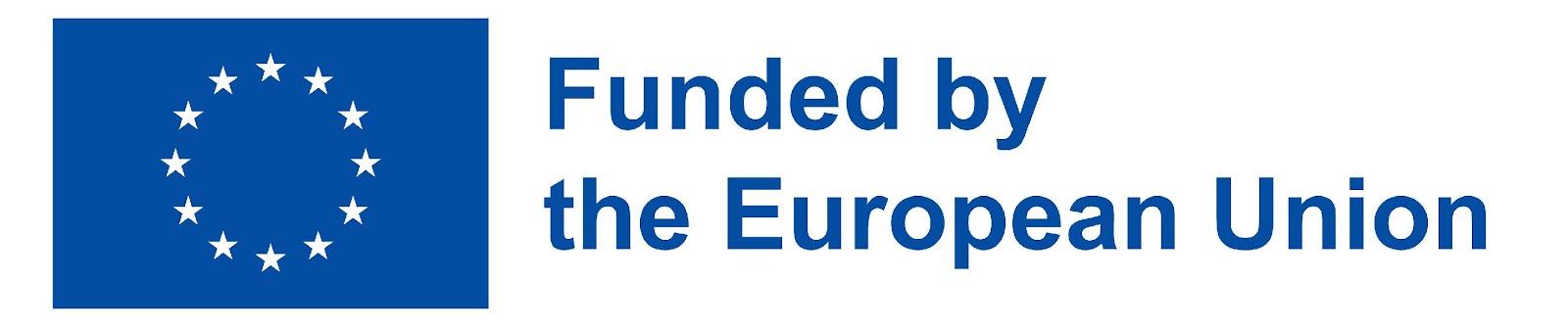 ‹#›
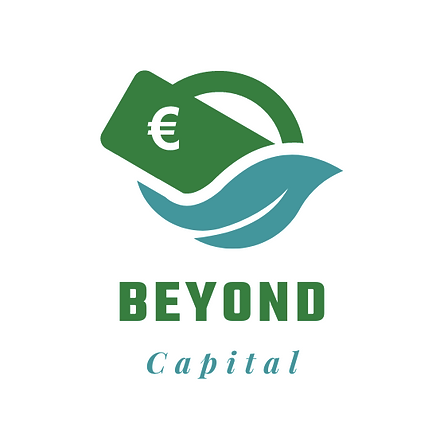 Wie würden Sie die aktuelle Finanzstrategie Ihres Unternehmens bewerten? 
Ist der finanzielle Bedarf ausreichend gedeckt? 
Glauben Sie, dass Sie den richtigen Pool an Finanzierungspartnern für das Projekt an Bord haben?

Wie würden Sie sicherstellen, dass Sie eine gute Einschätzung Ihres Finanzierungsbedarfs haben, sowohl zum jetzigen Zeitpunkt als auch im Hinblick auf die bestmögliche Unterstützung künftiger Entwicklungsschritte, die Sie zu unternehmen bereit sind?

Was wären die ersten Schritte, die Sie bereit wären zu unternehmen, um die Finanzierung Ihres Sozialunternehmens zu verbessern?
Reflexion/Selbsteinschätzung
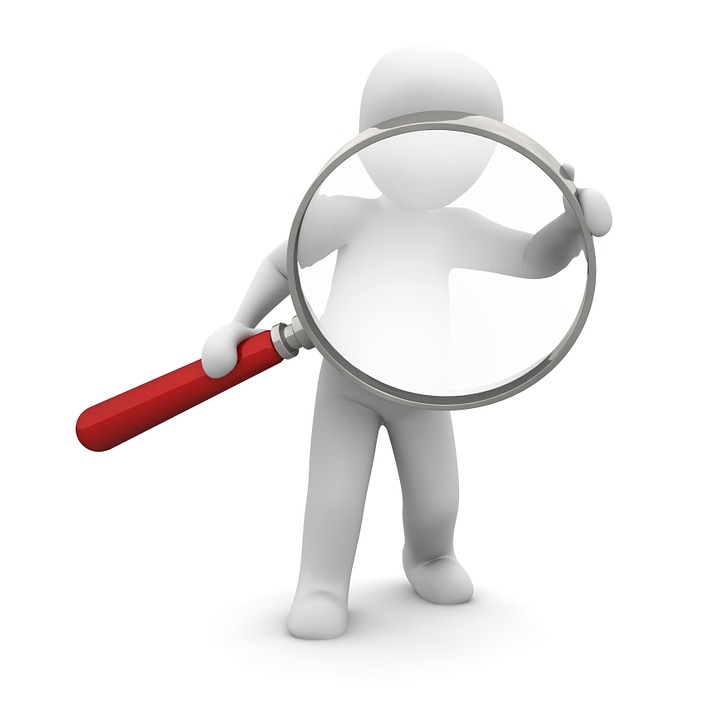 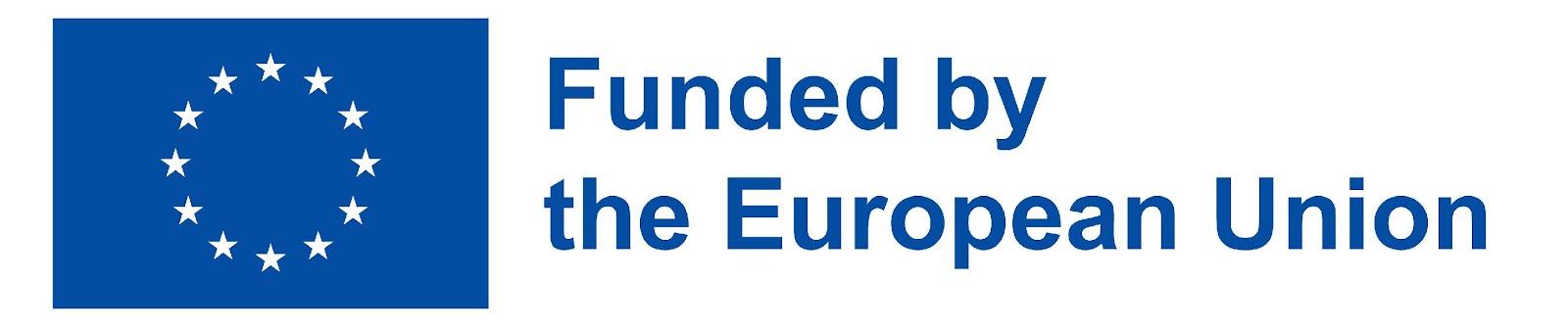 ‹#›
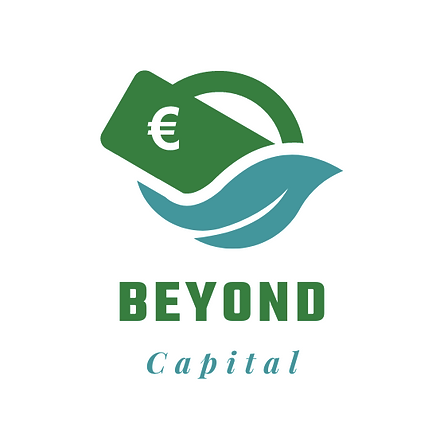 Danke!
https://www.beyond-capital.eu/
Bitte bewahren Sie diese Folie zur Weitergabe auf
www.ecsocfin.com
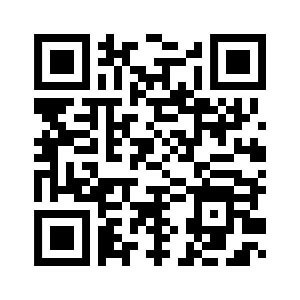 Bitte füllen Sie diese Kurzbewertung aus, um uns bei der Verbesserung des Moduls zu helfen!
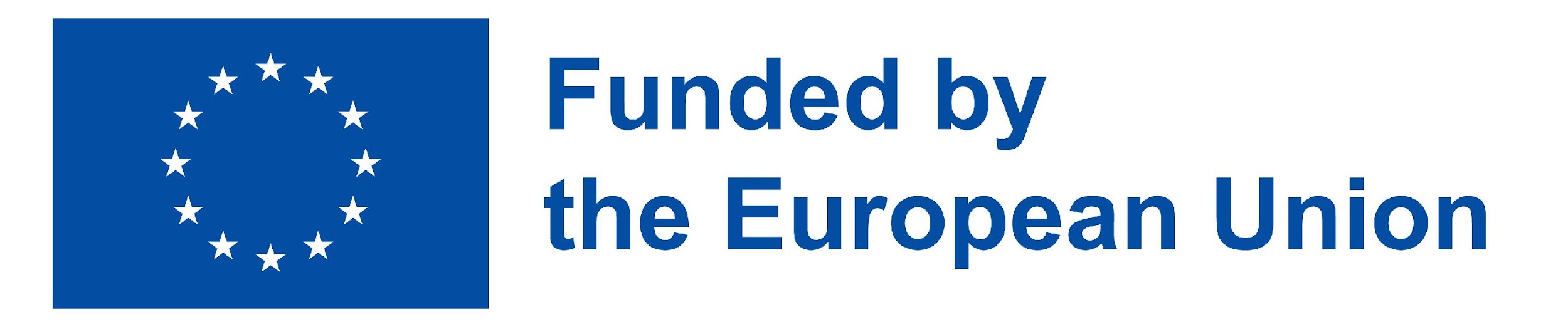